Multimedia
Promoting your class
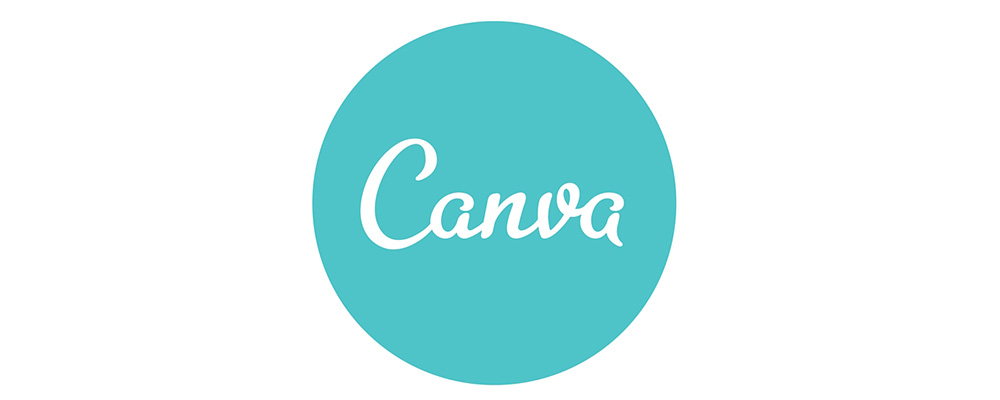 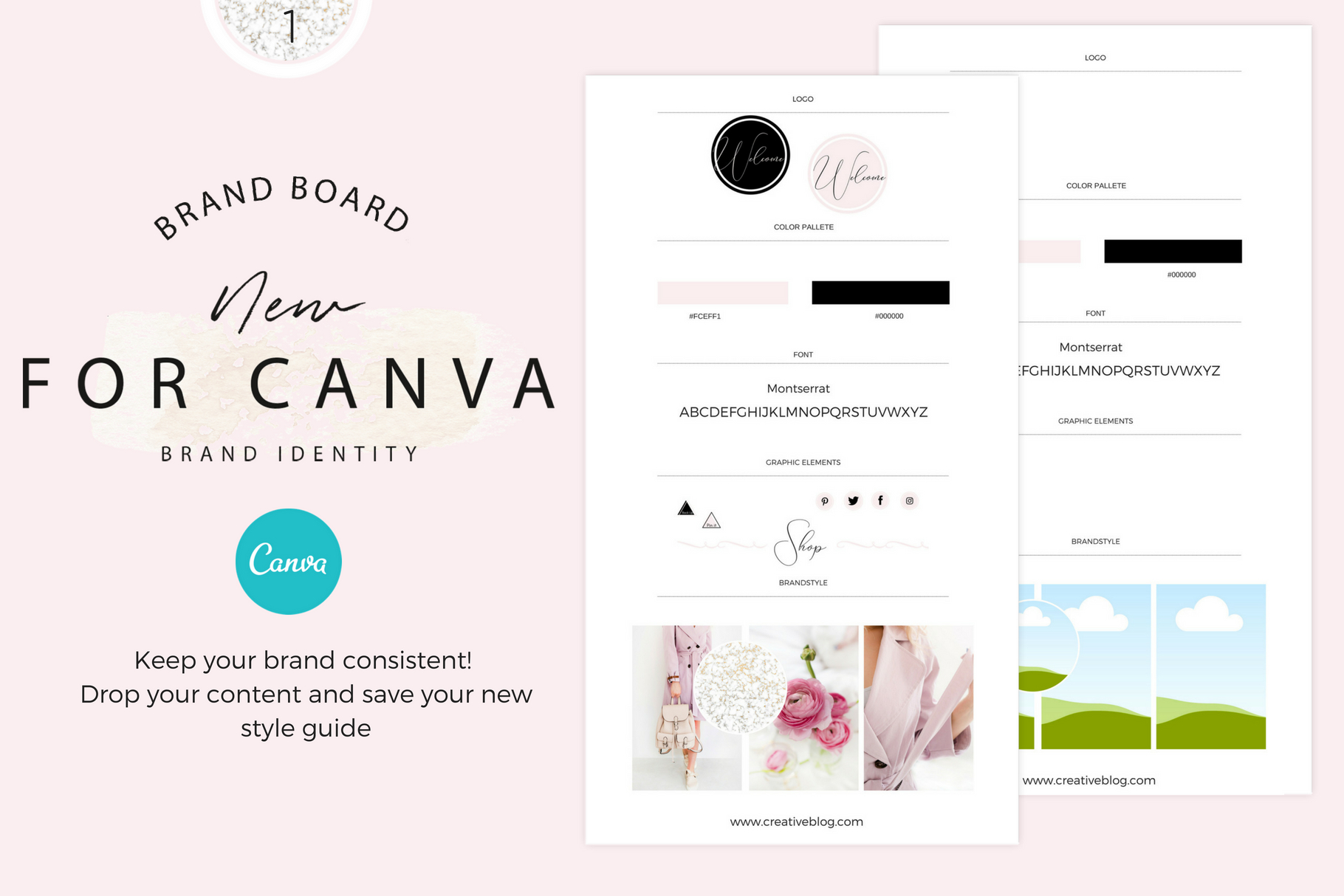 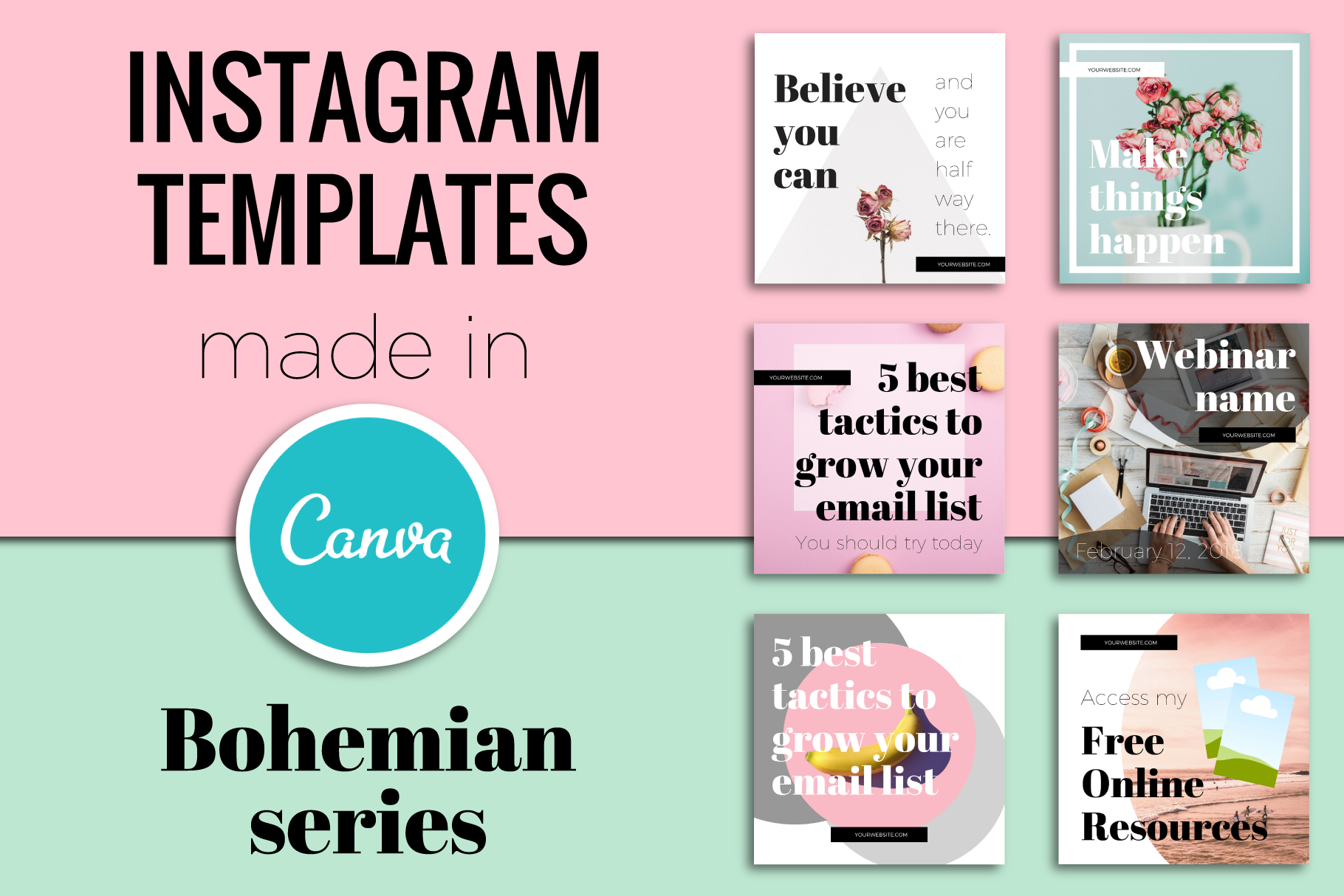 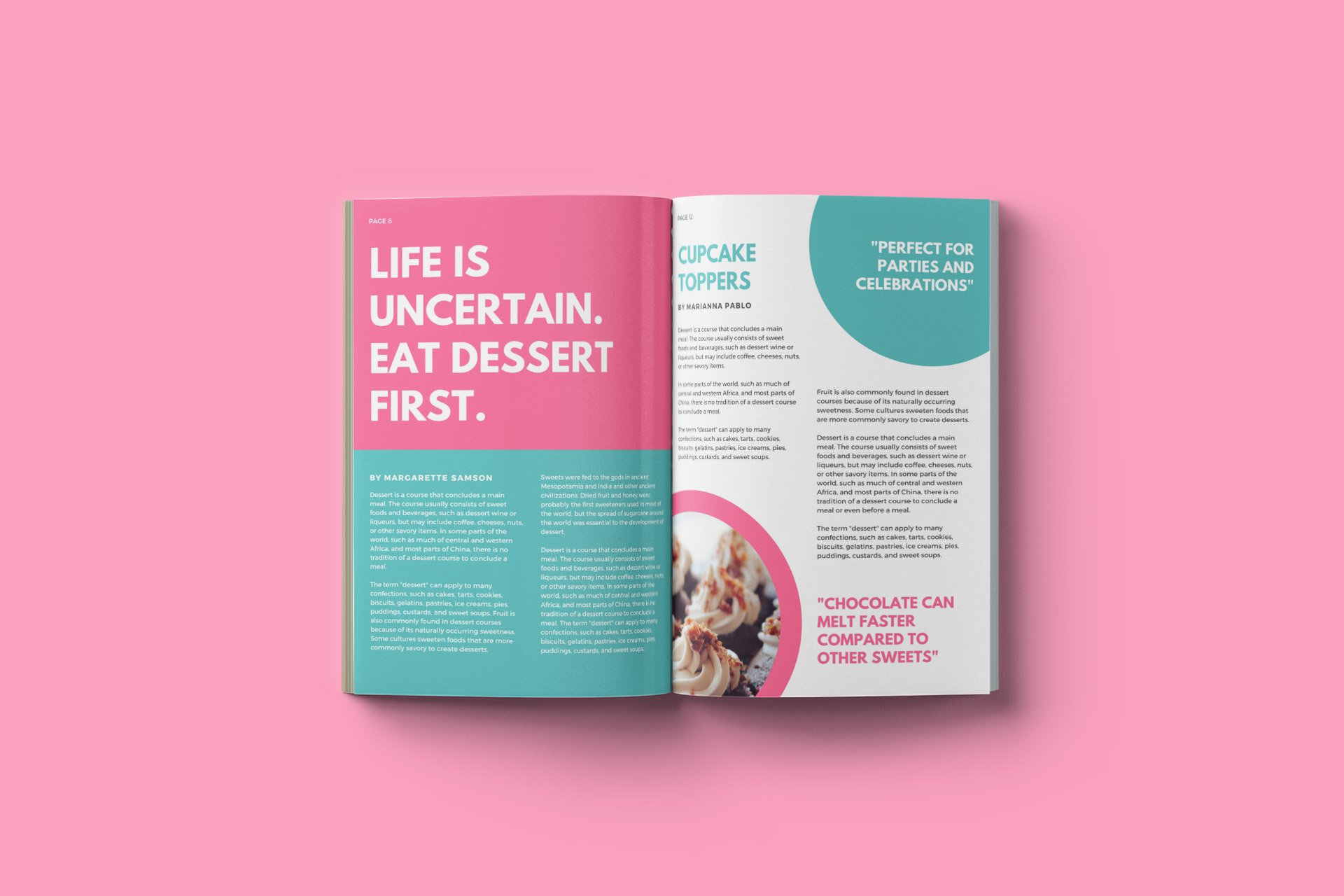 Turn this:
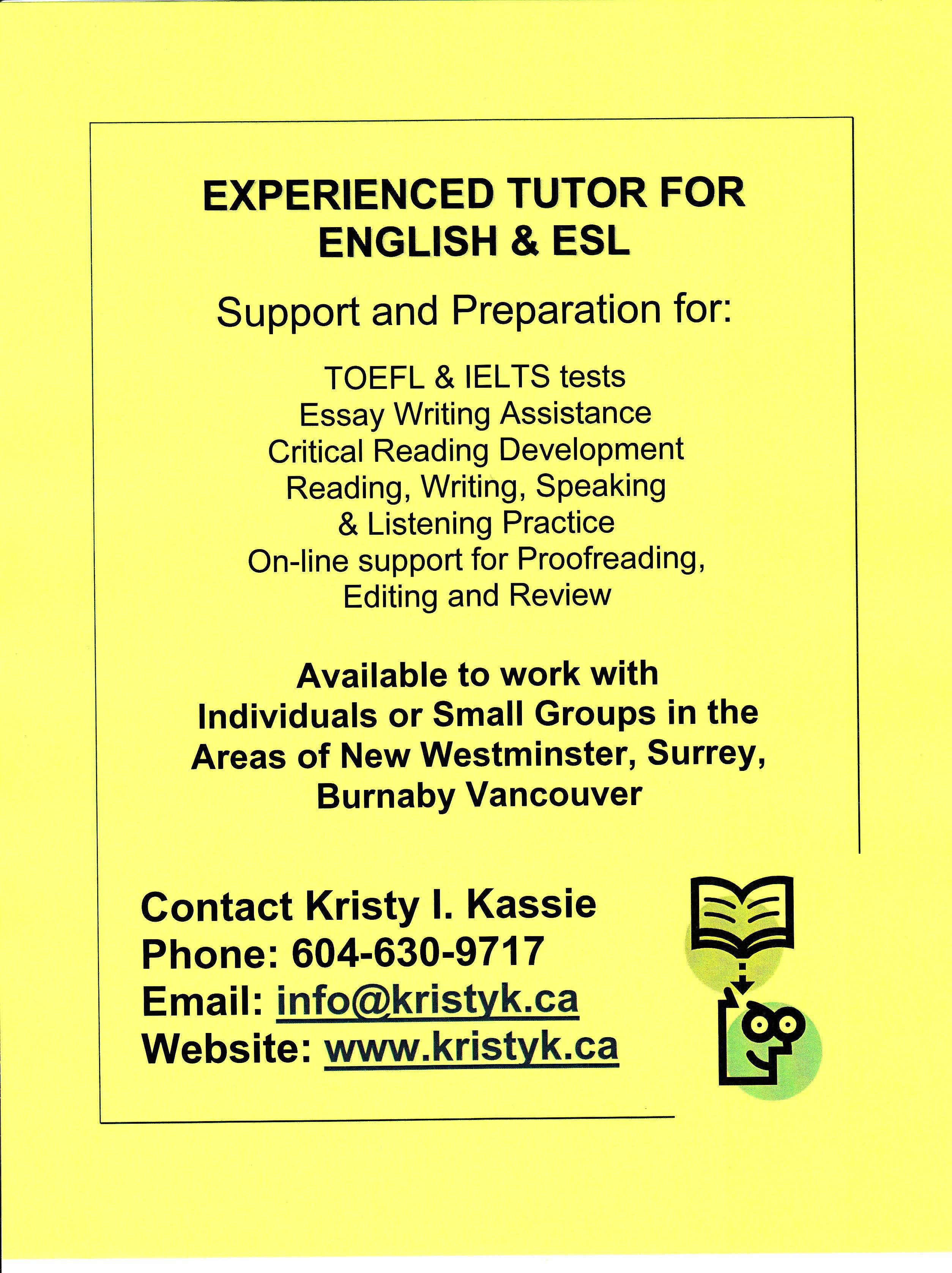 Into this:
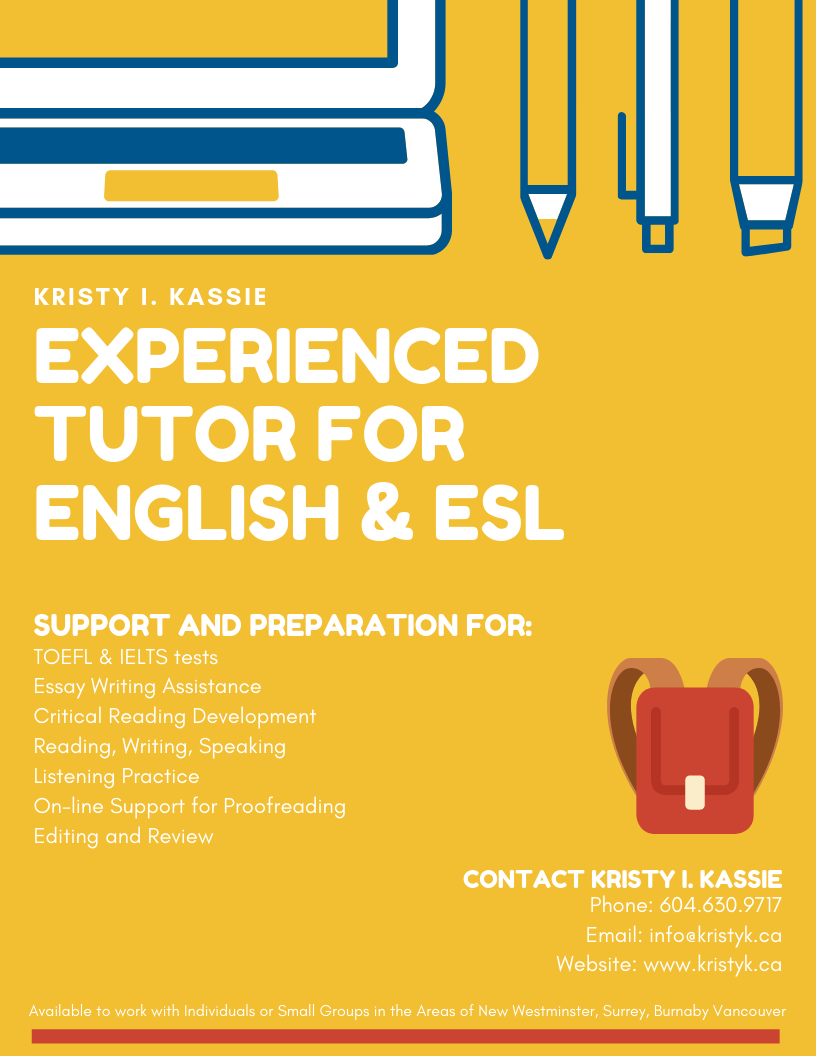 Getting Started
www.canva.com
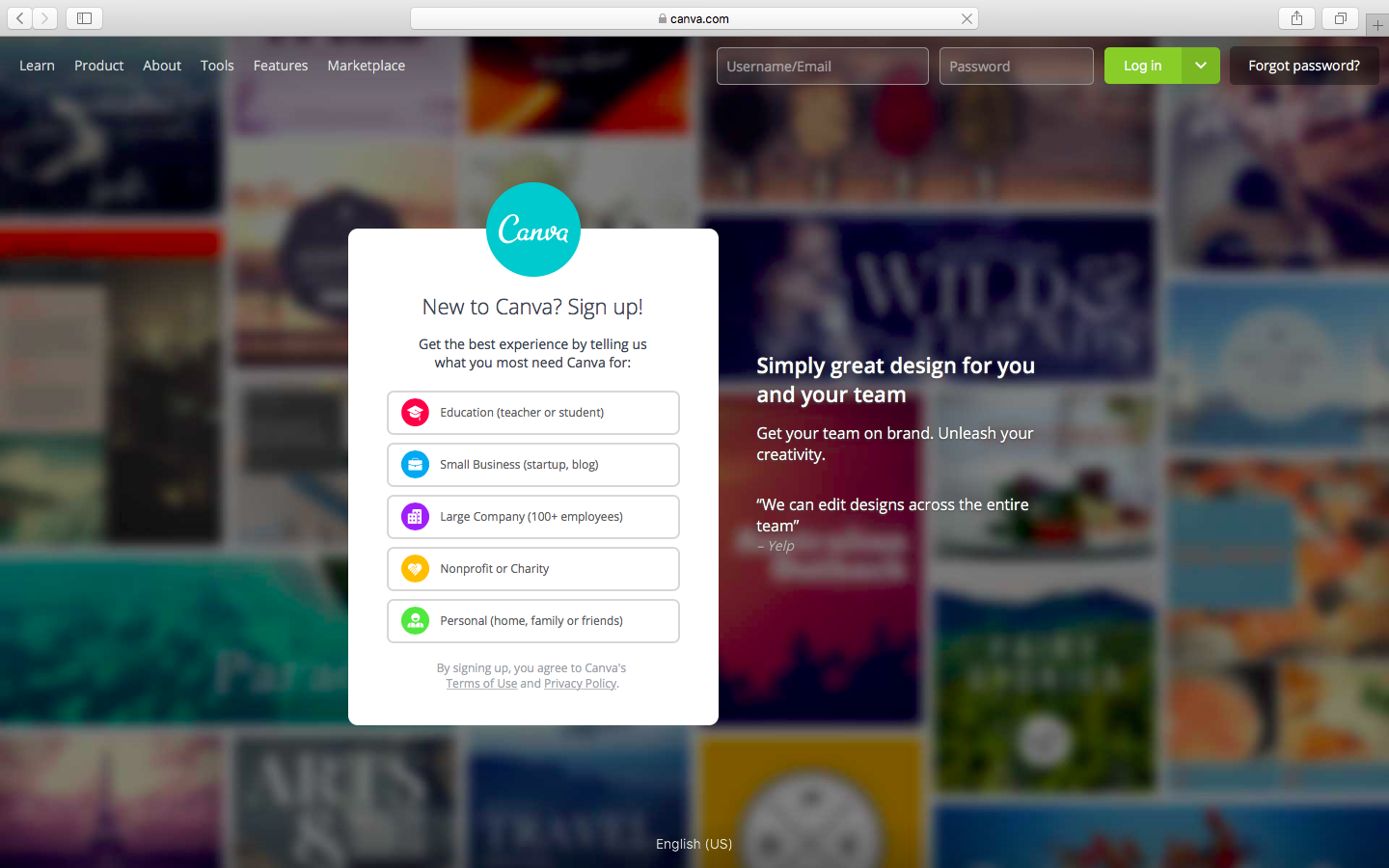 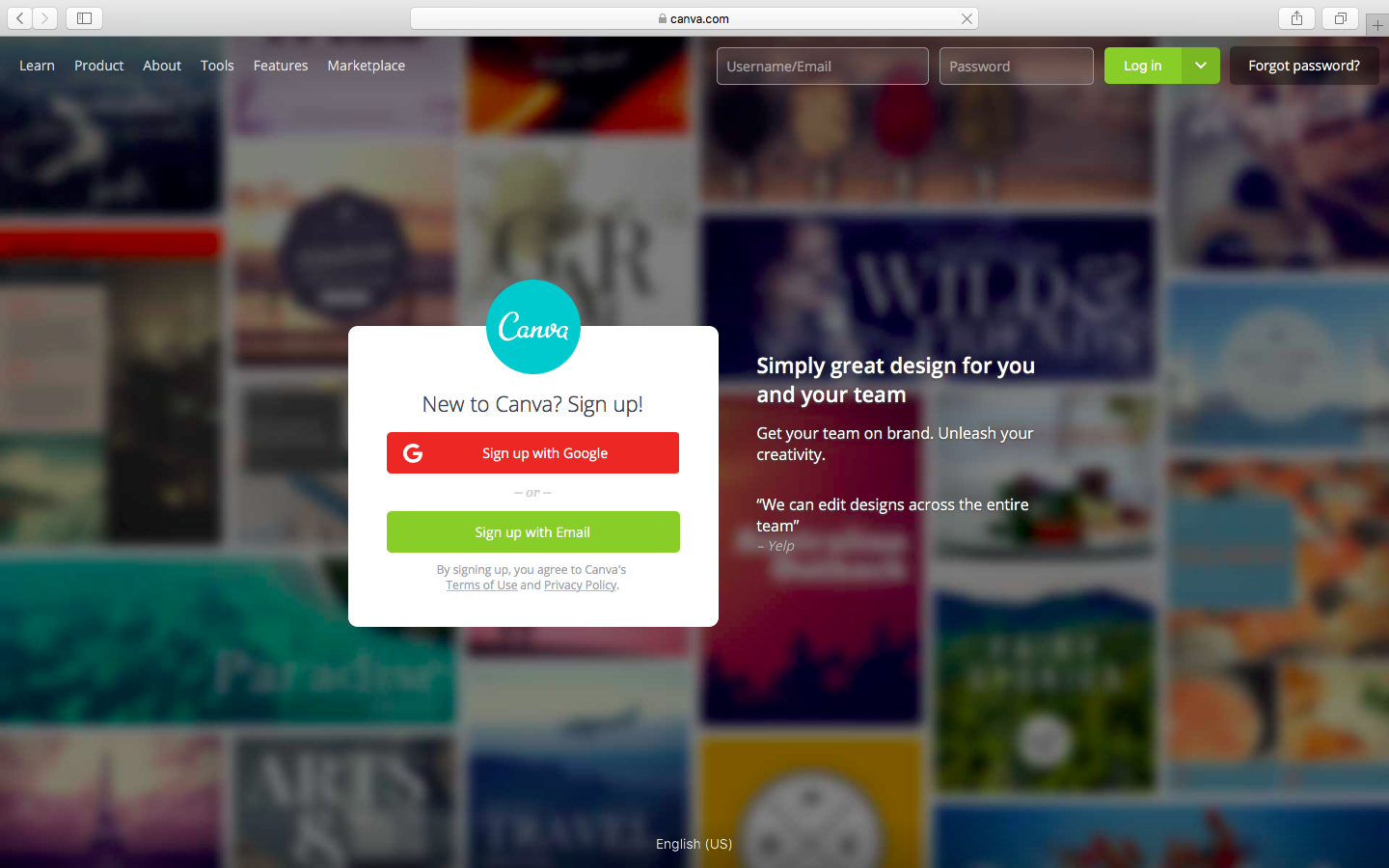 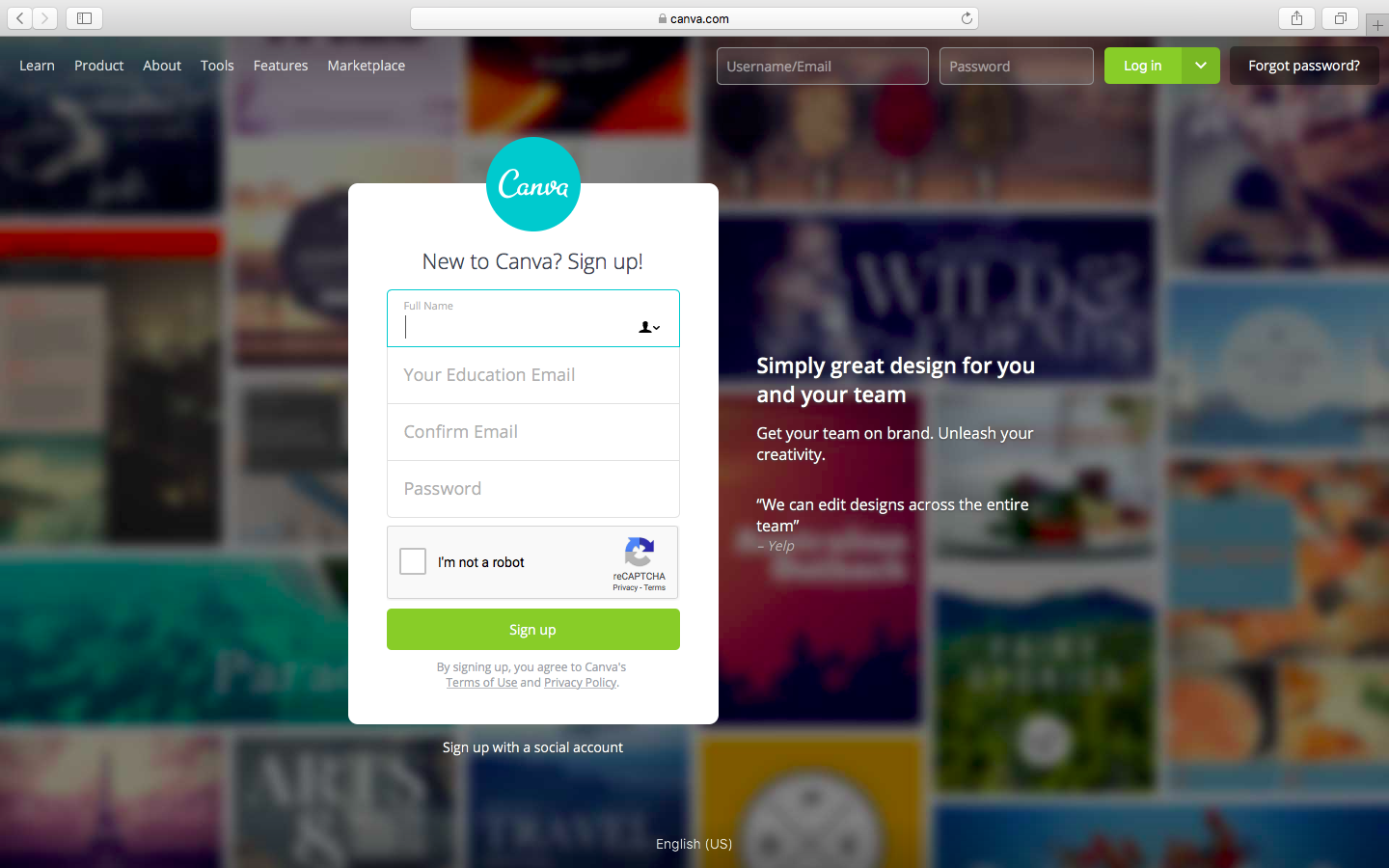 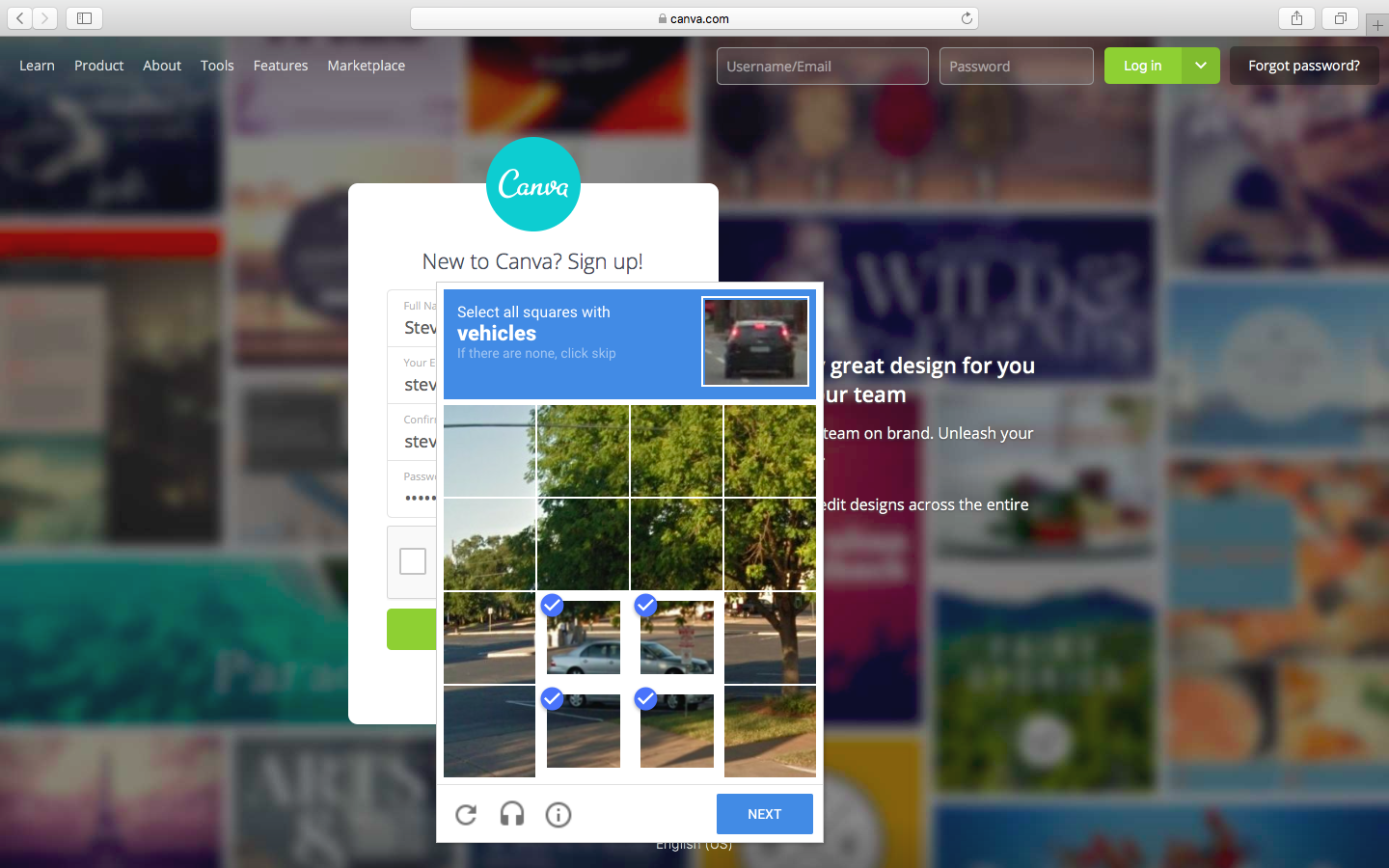 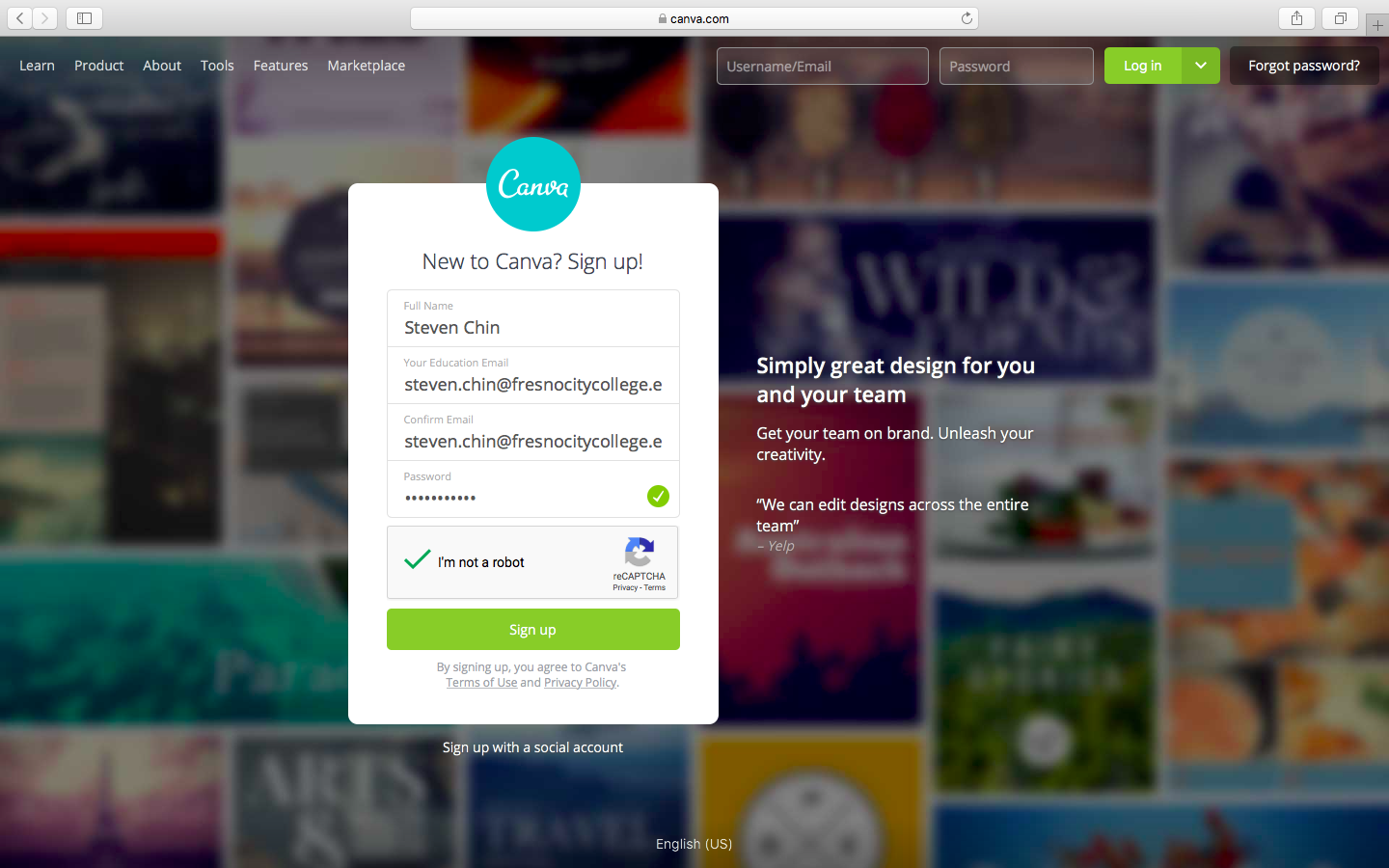 Check your email and Verify
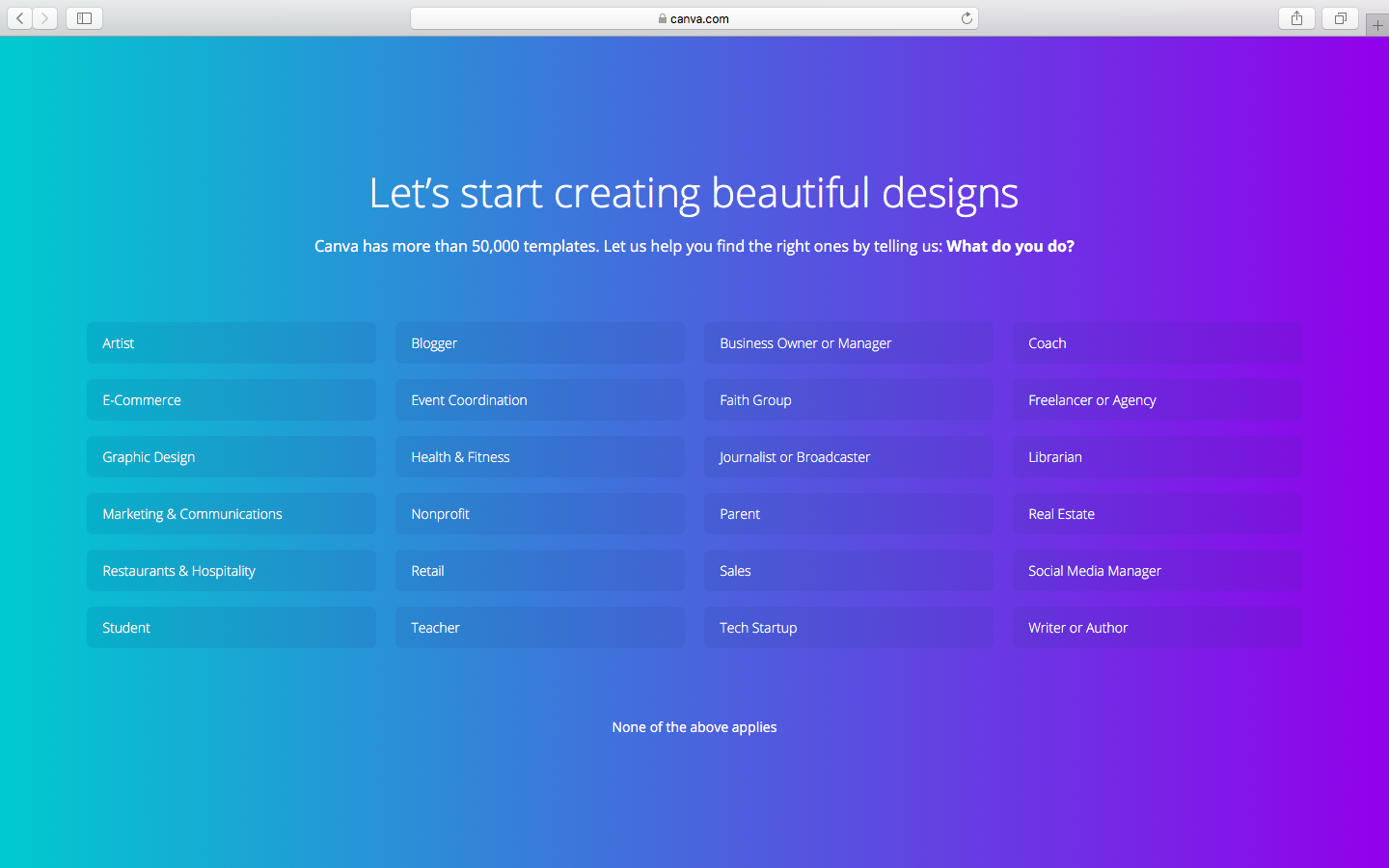 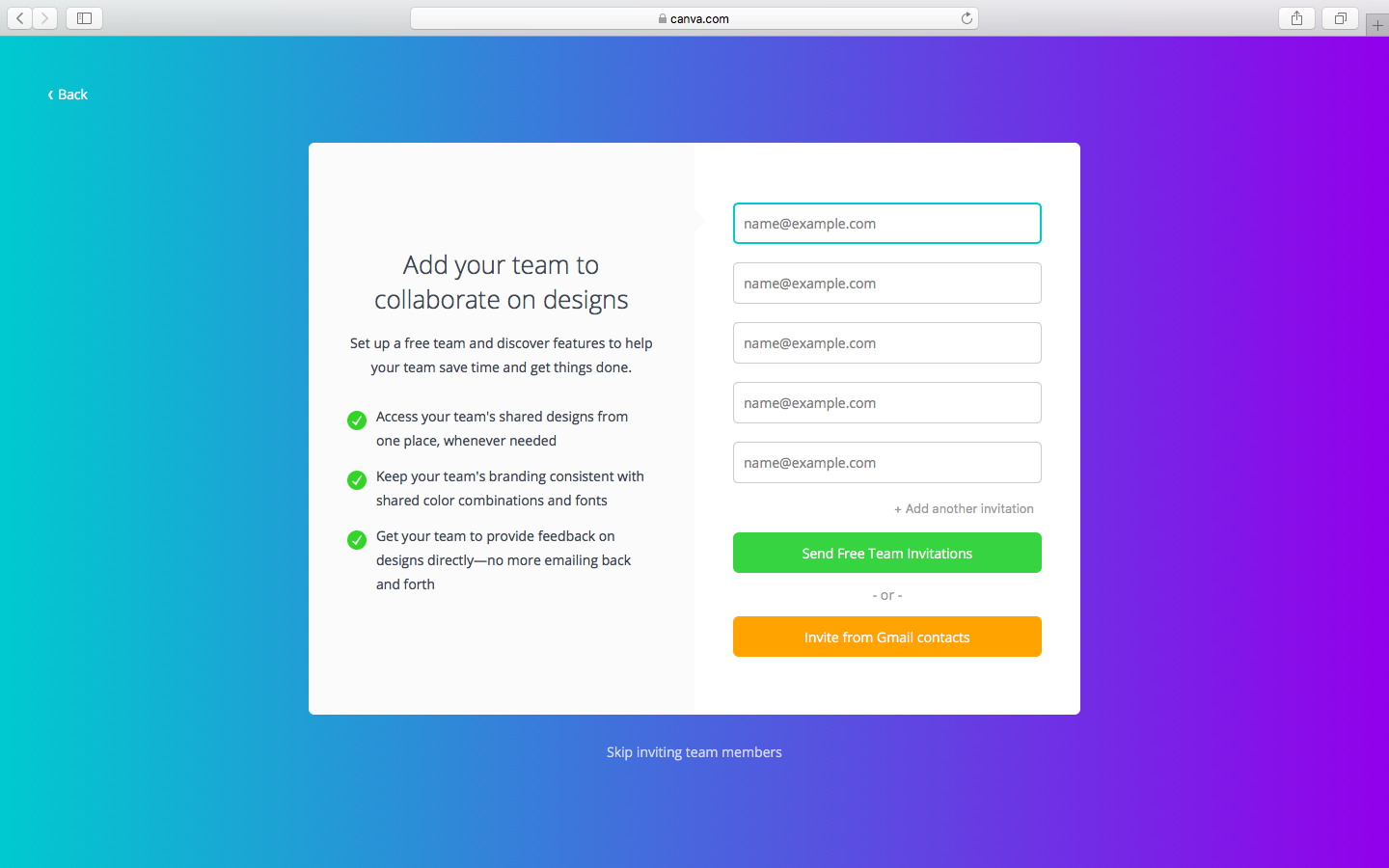 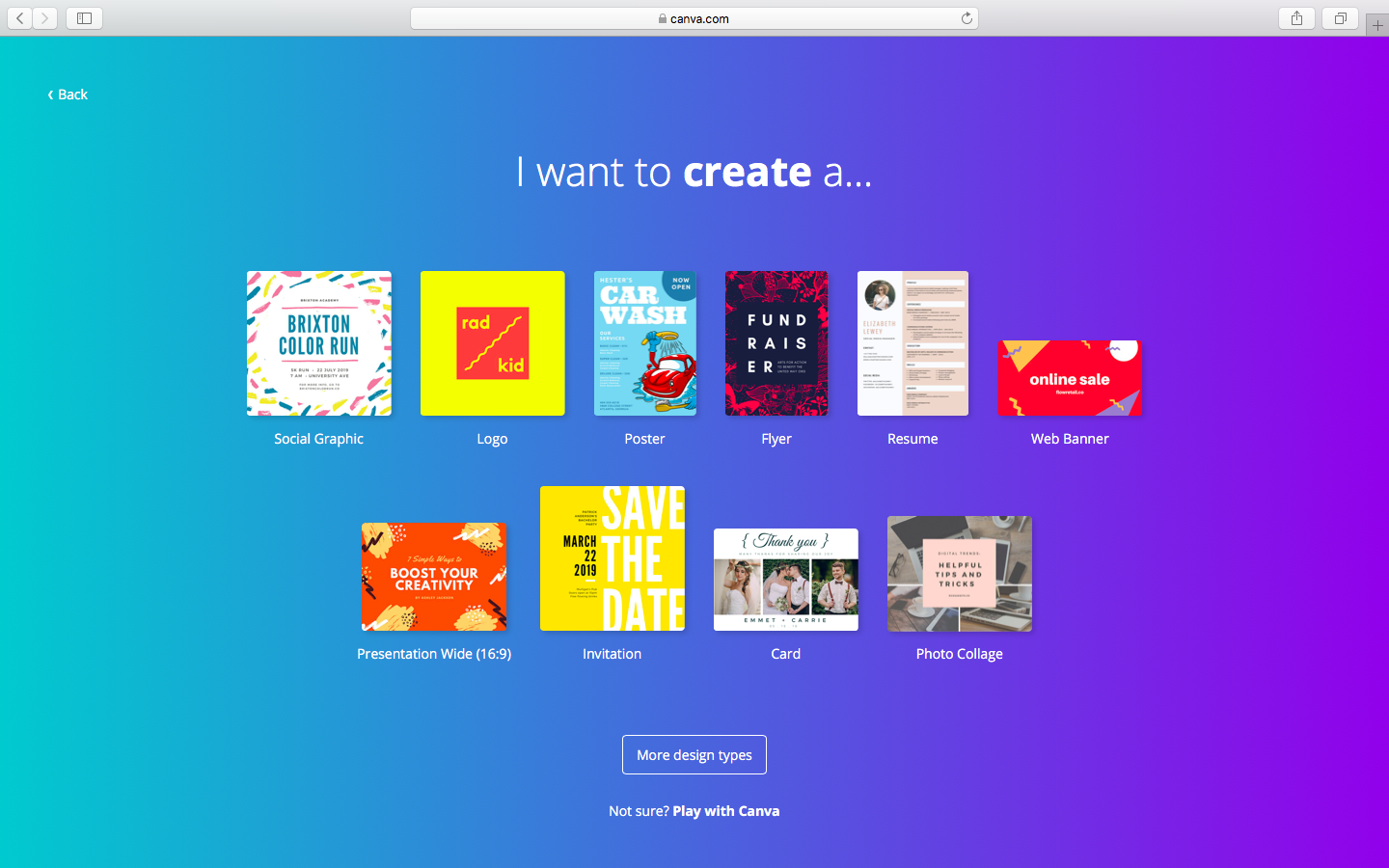 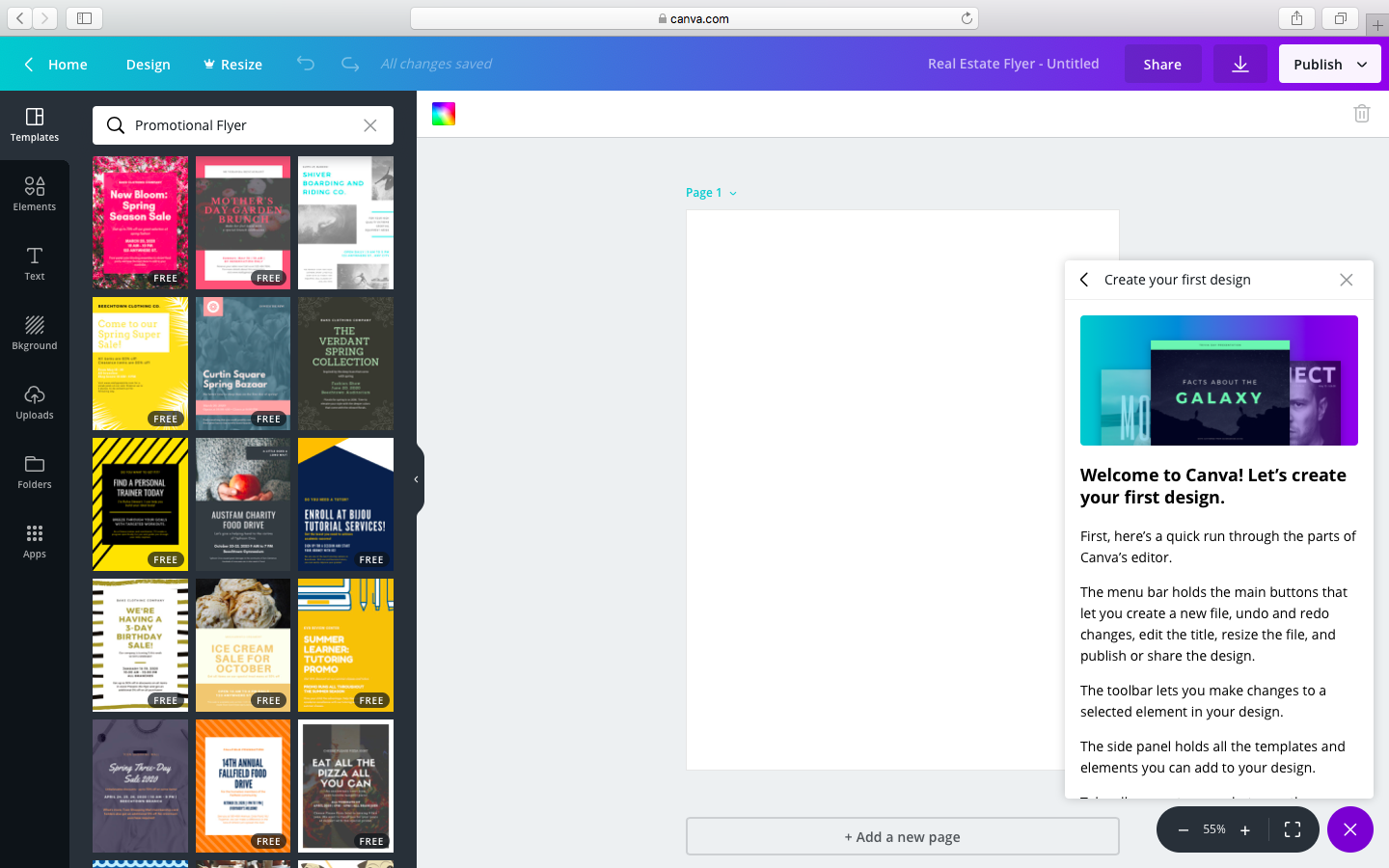 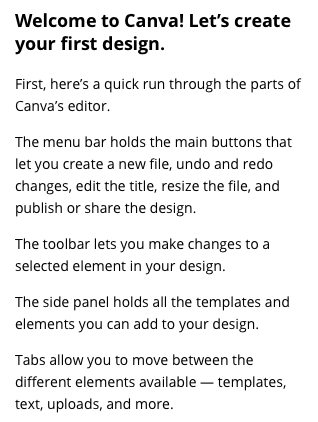 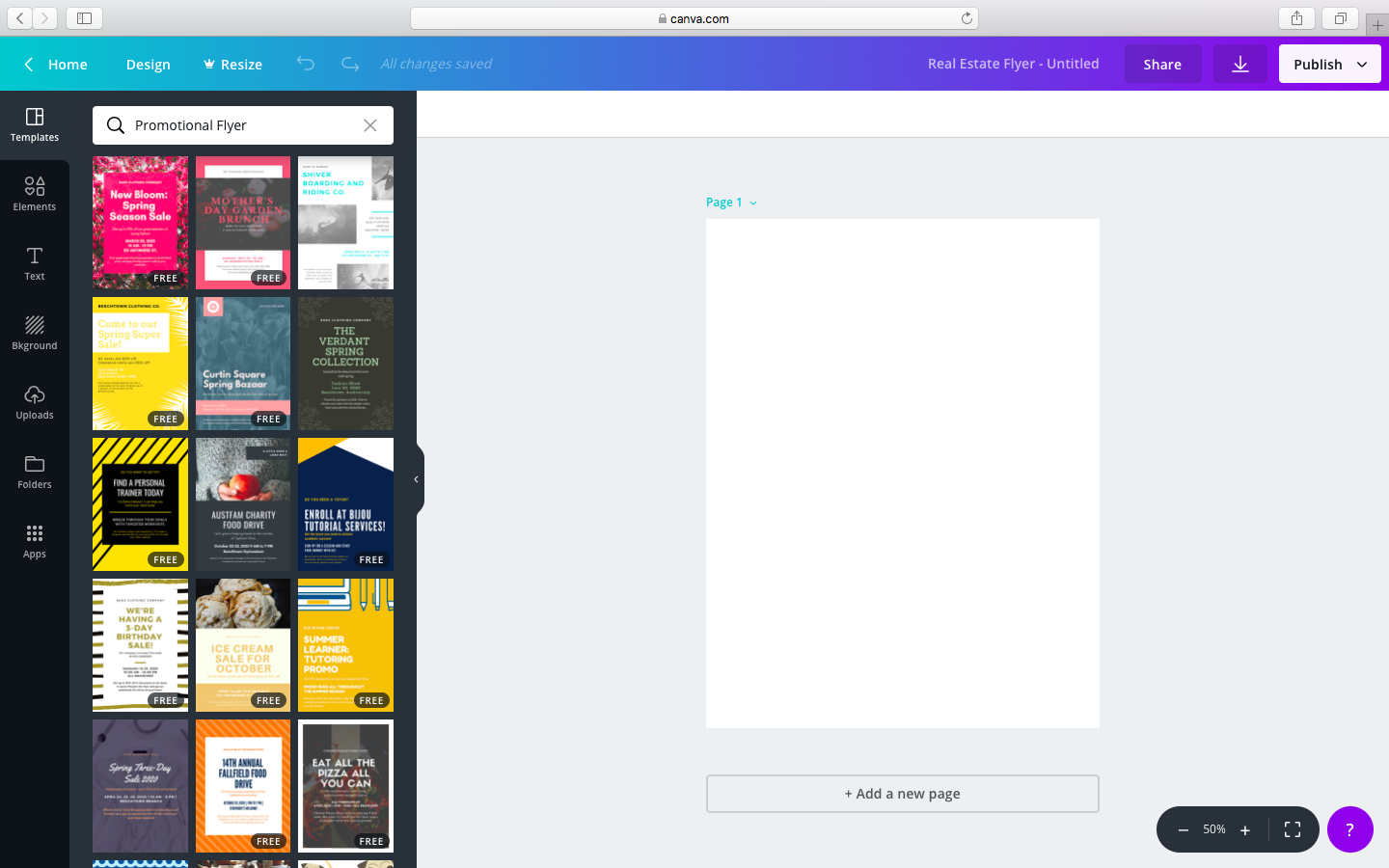 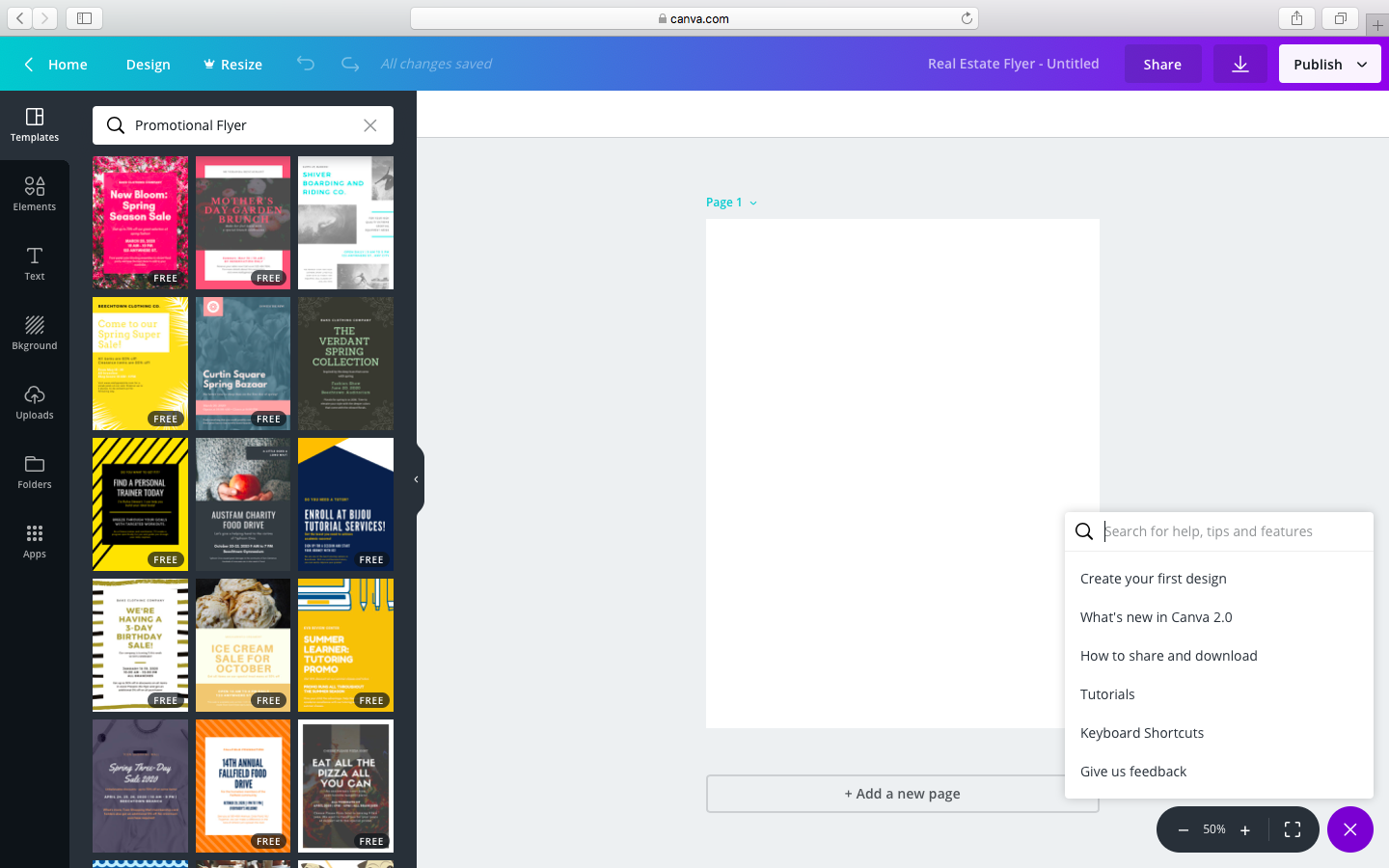 Creating your flyer
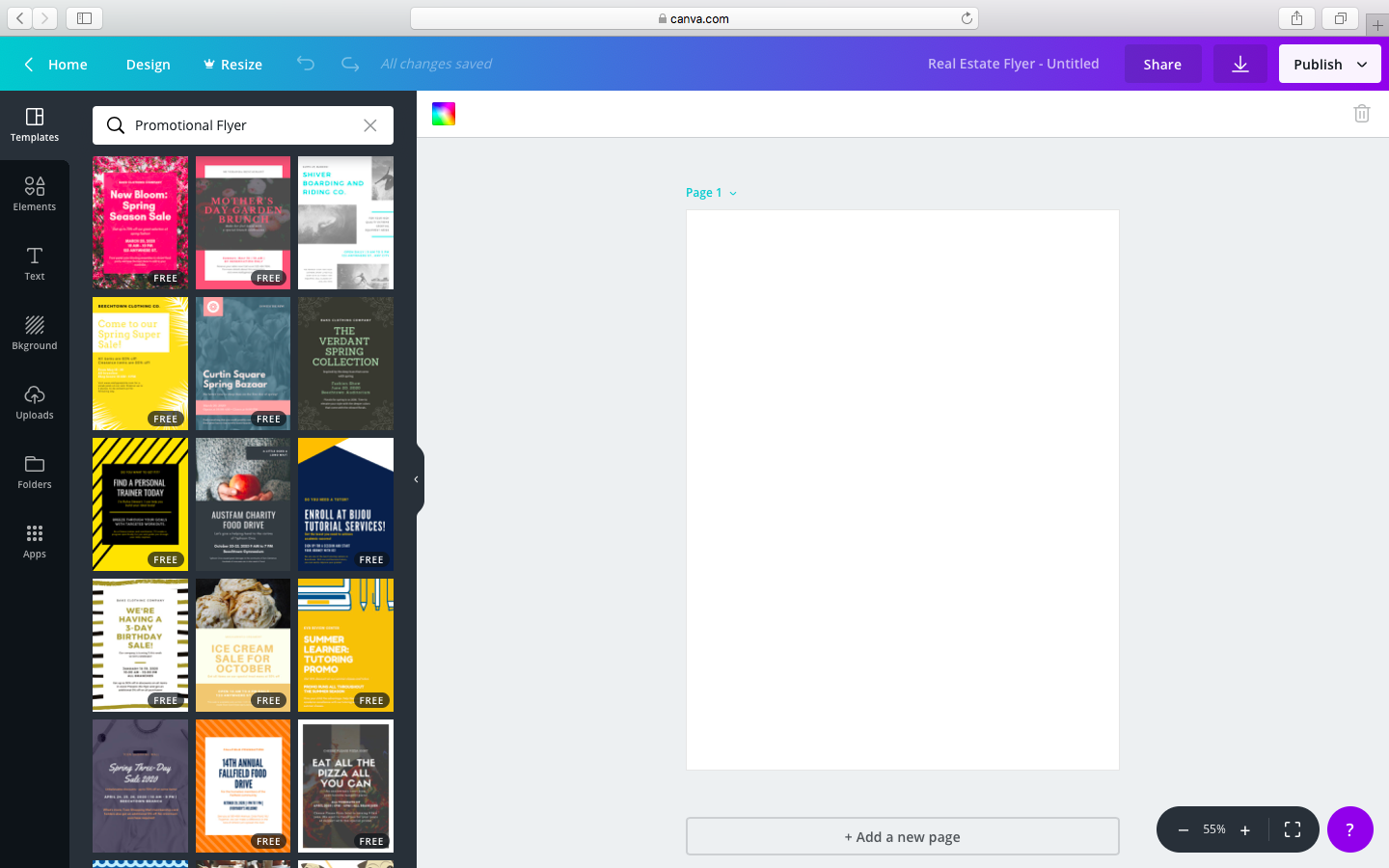 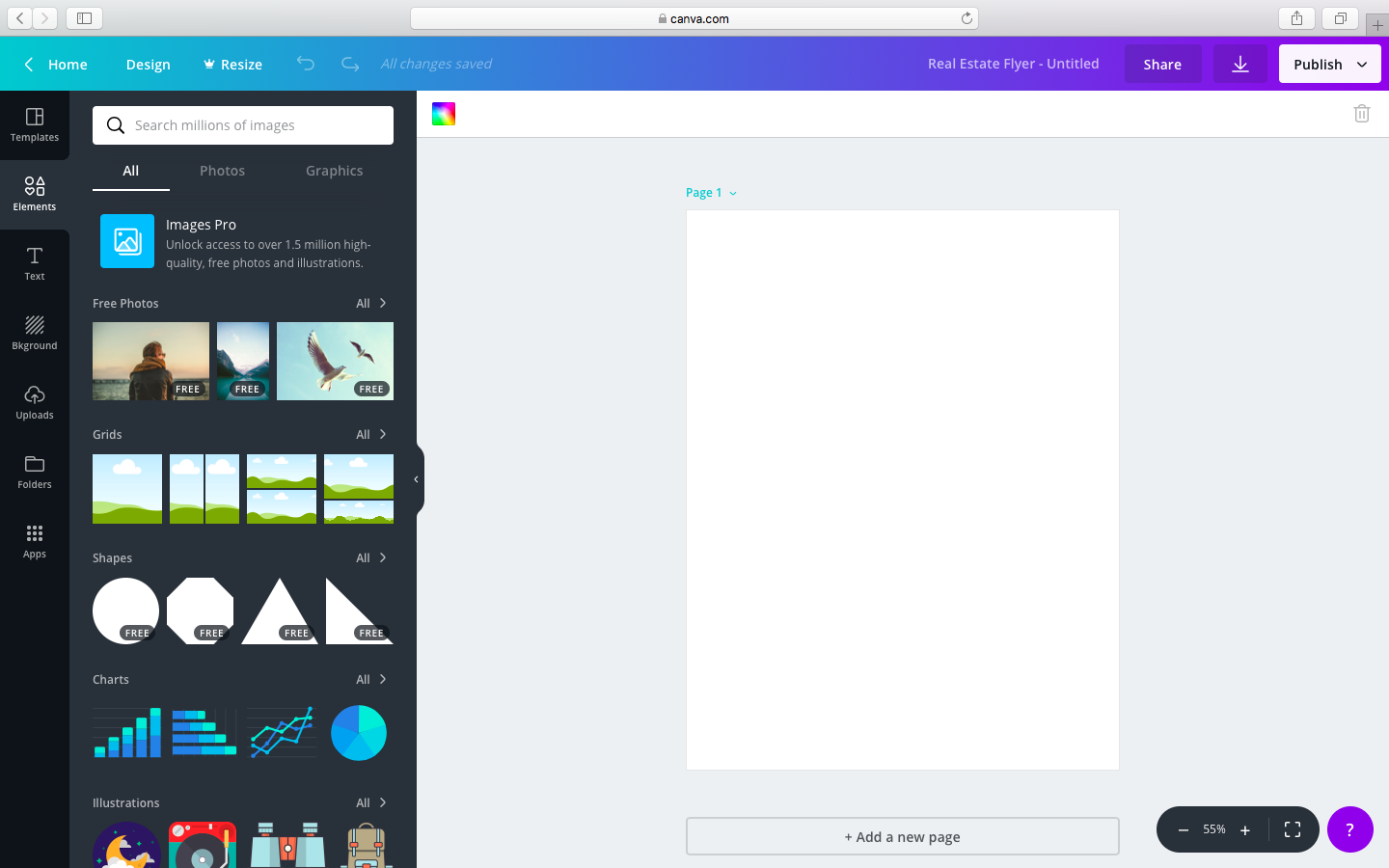 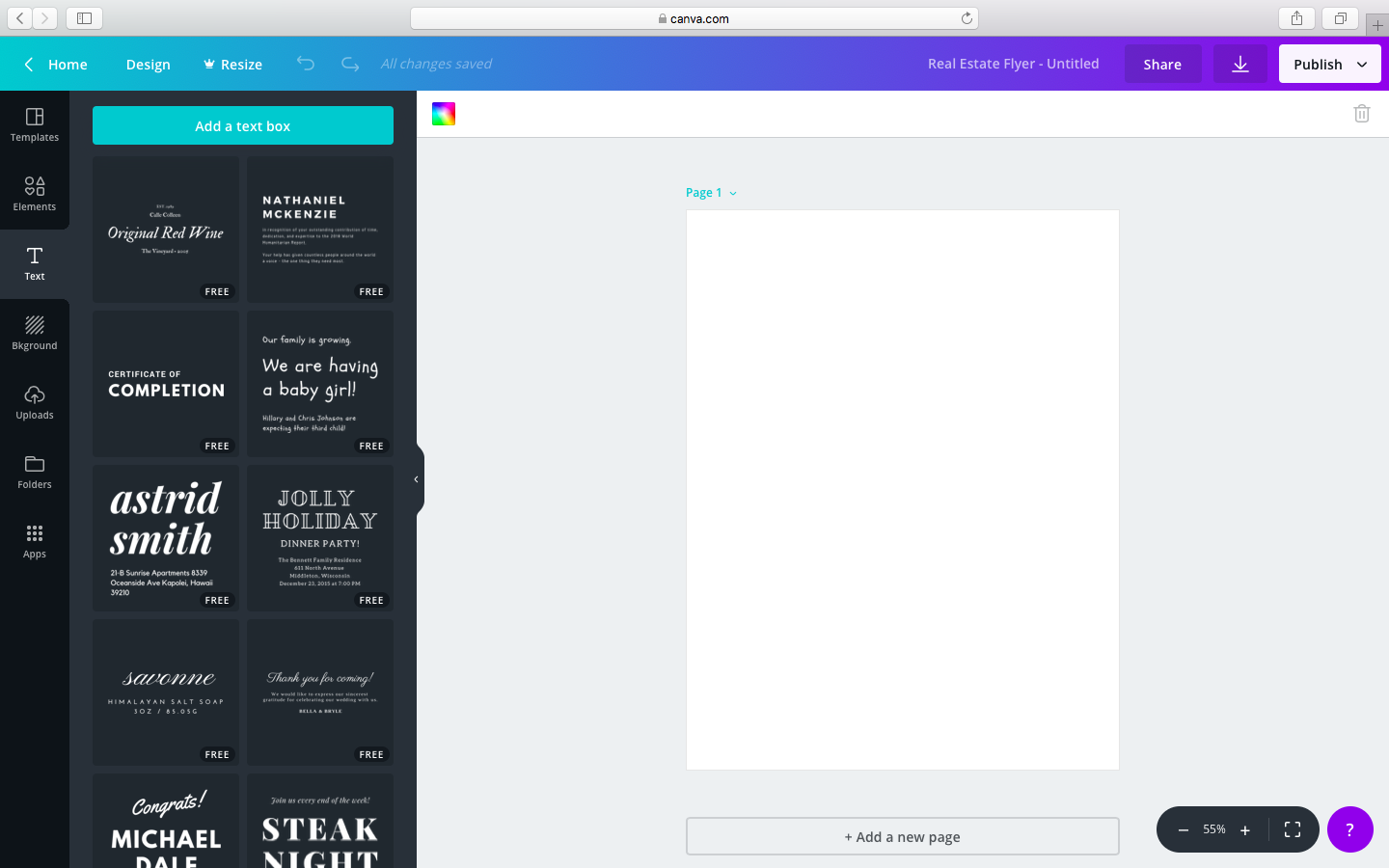 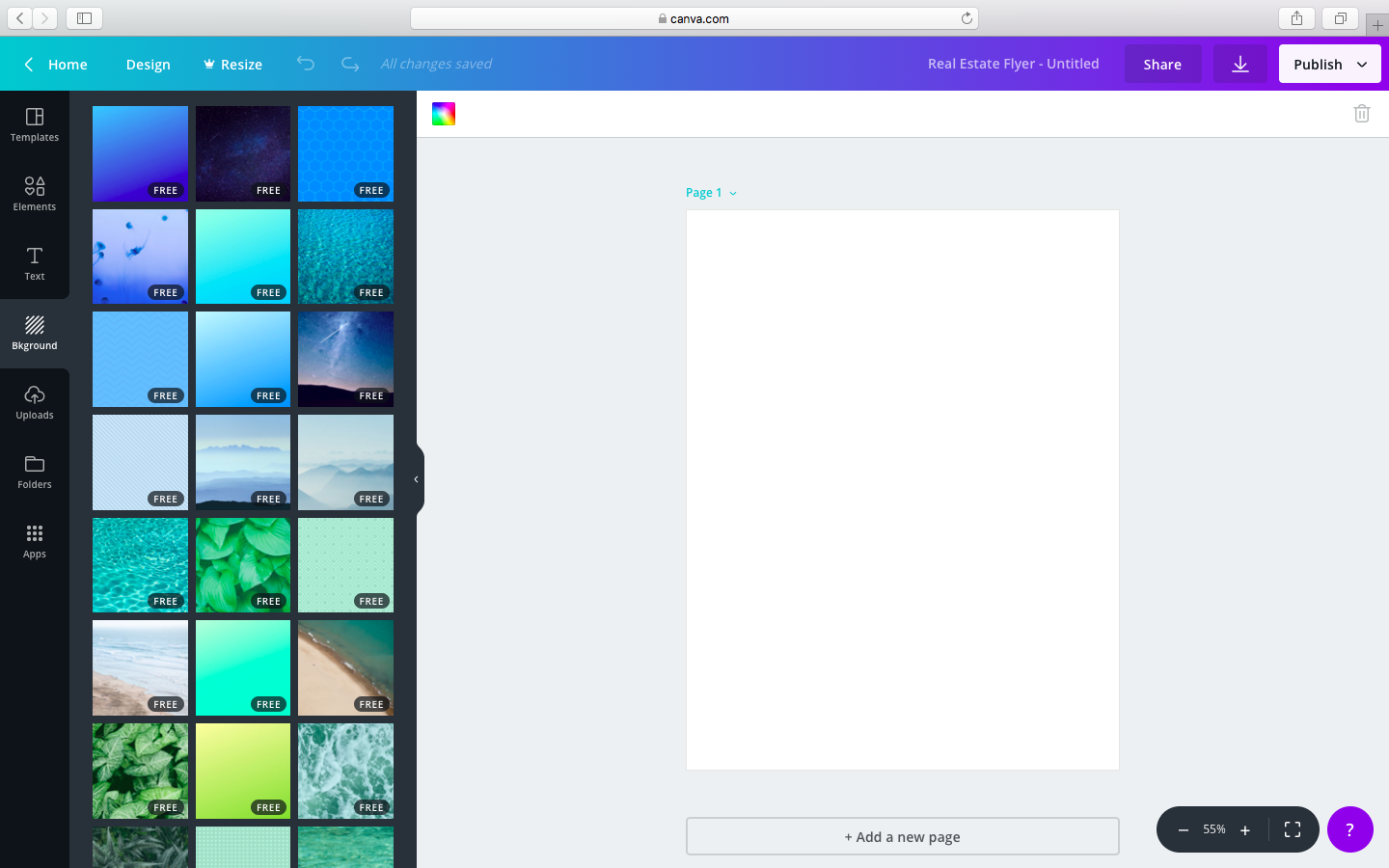 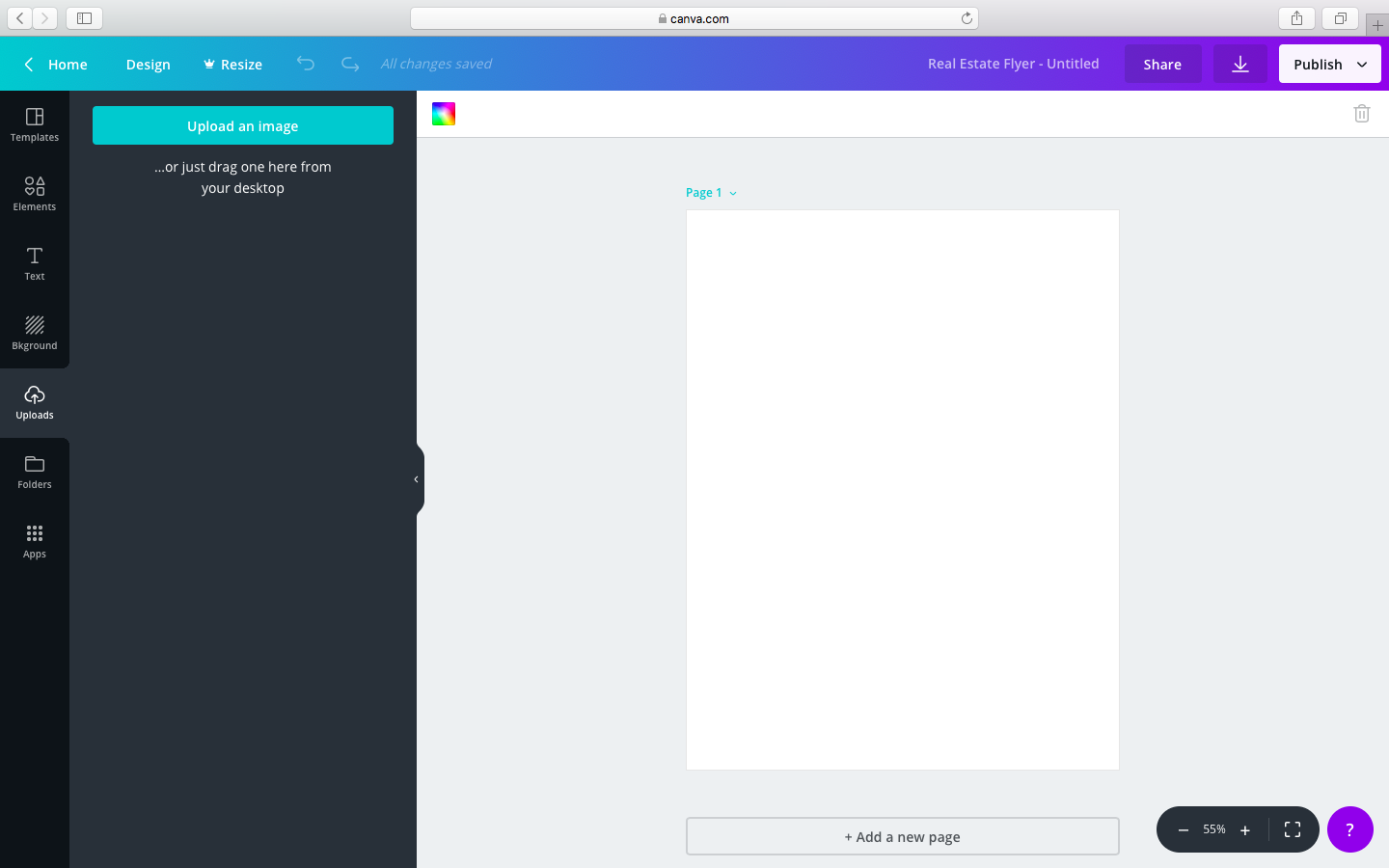 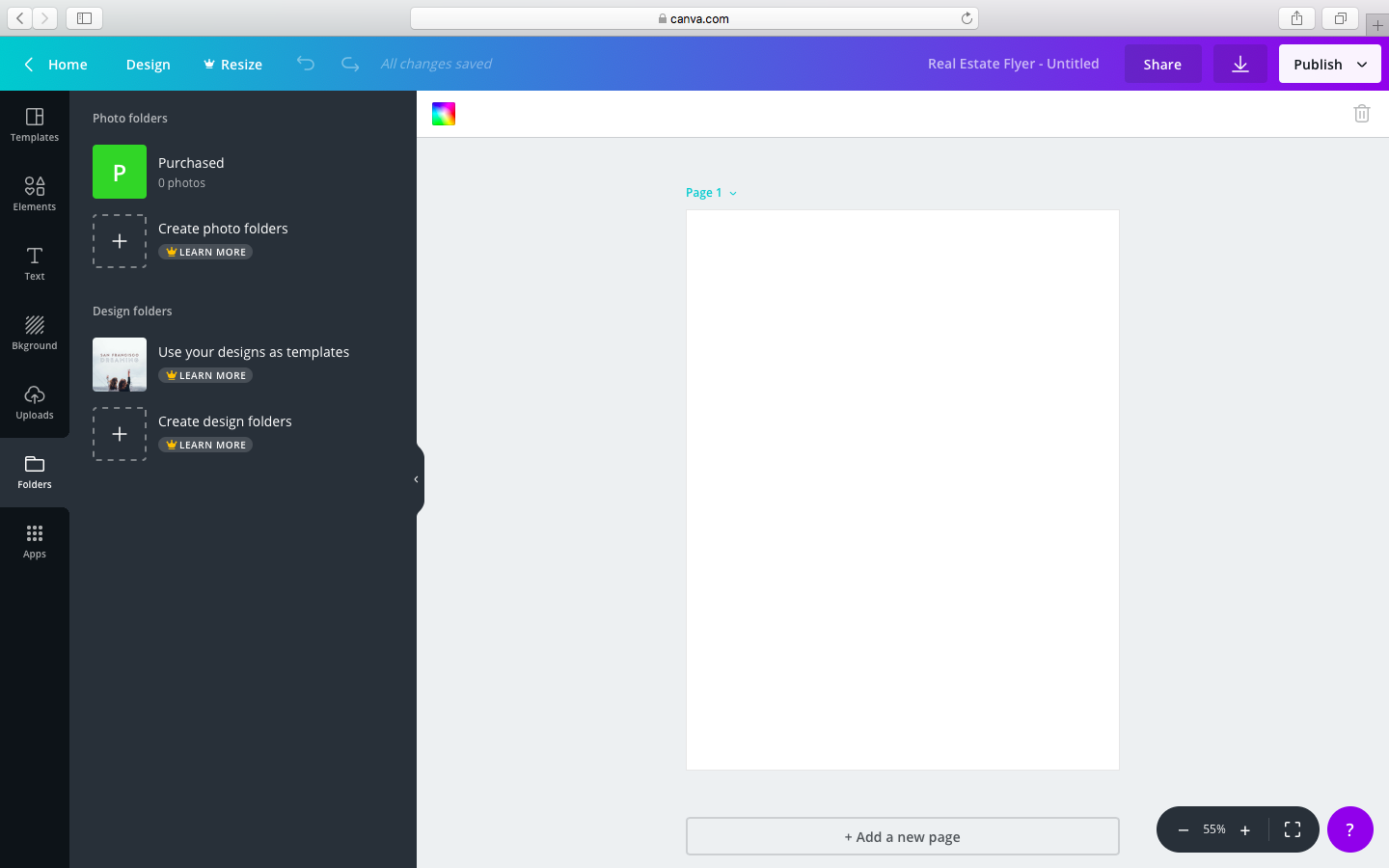 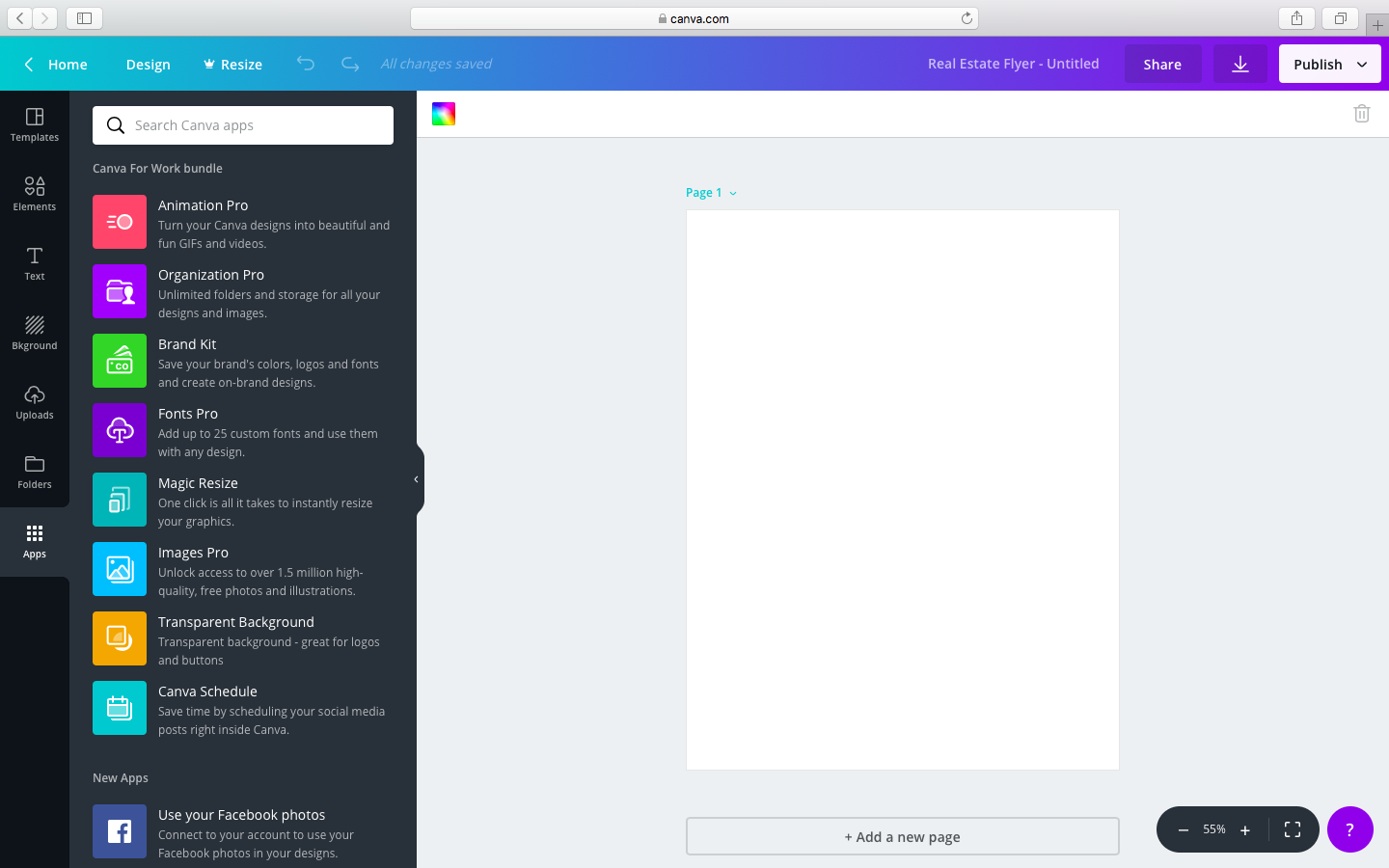 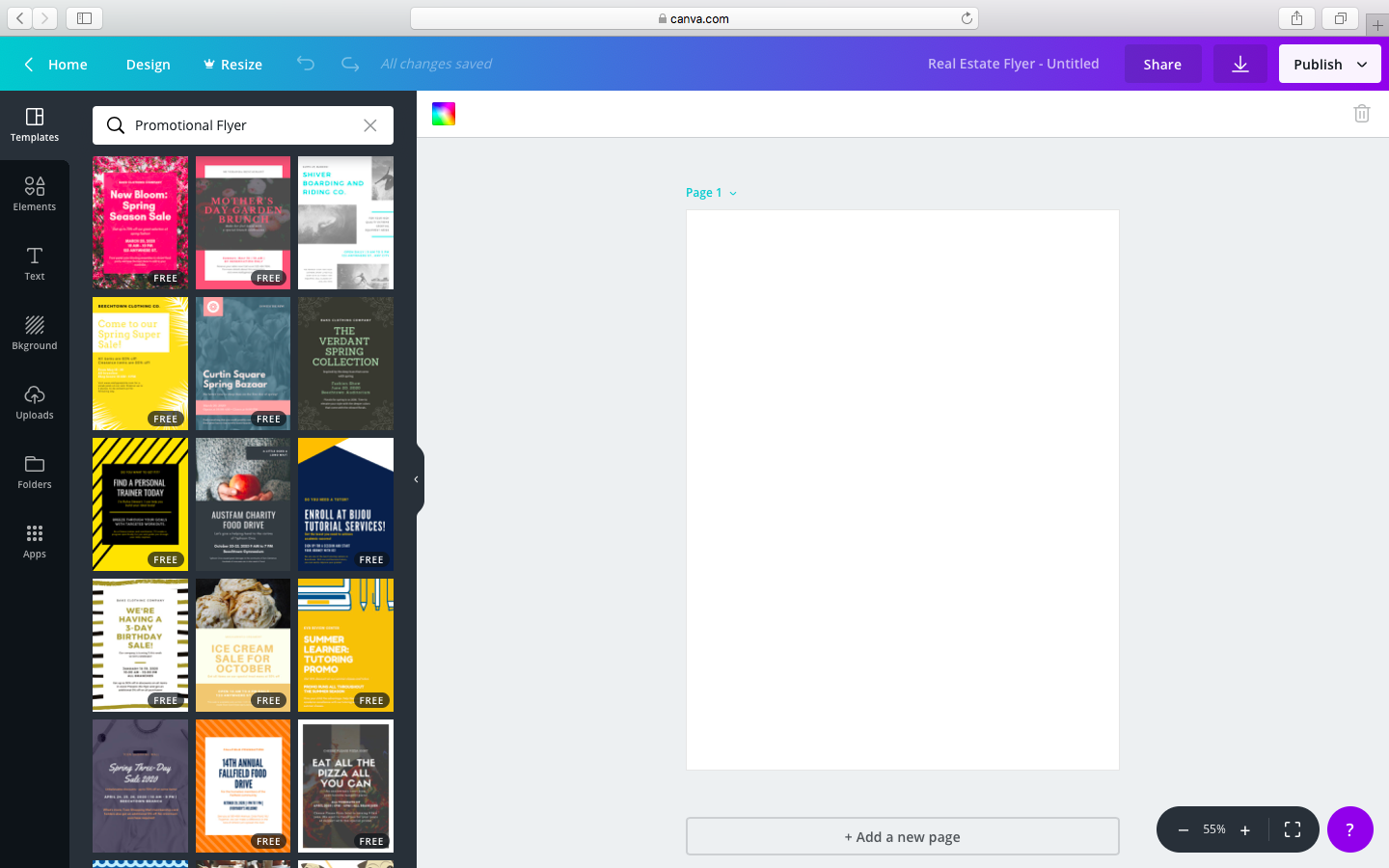 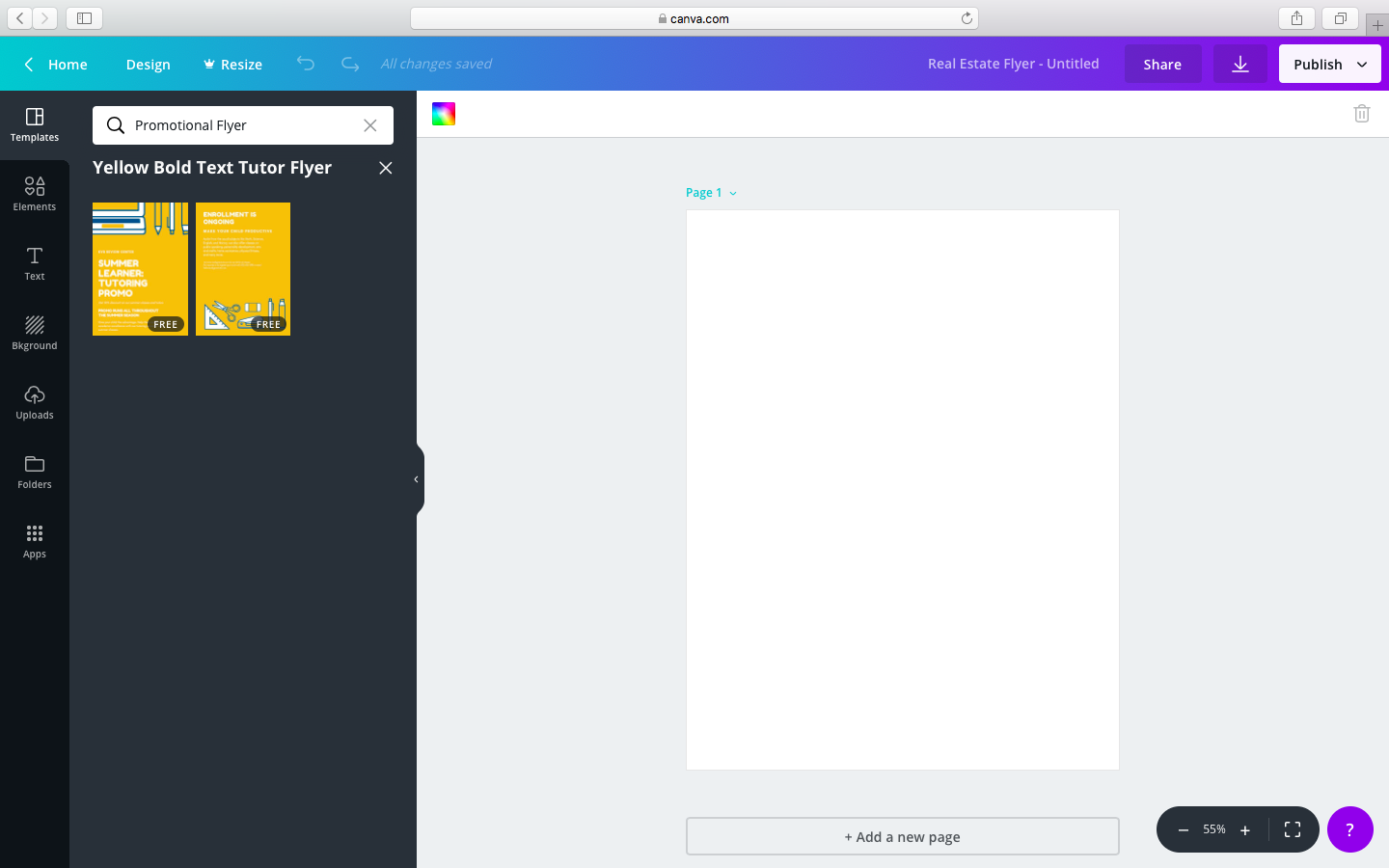 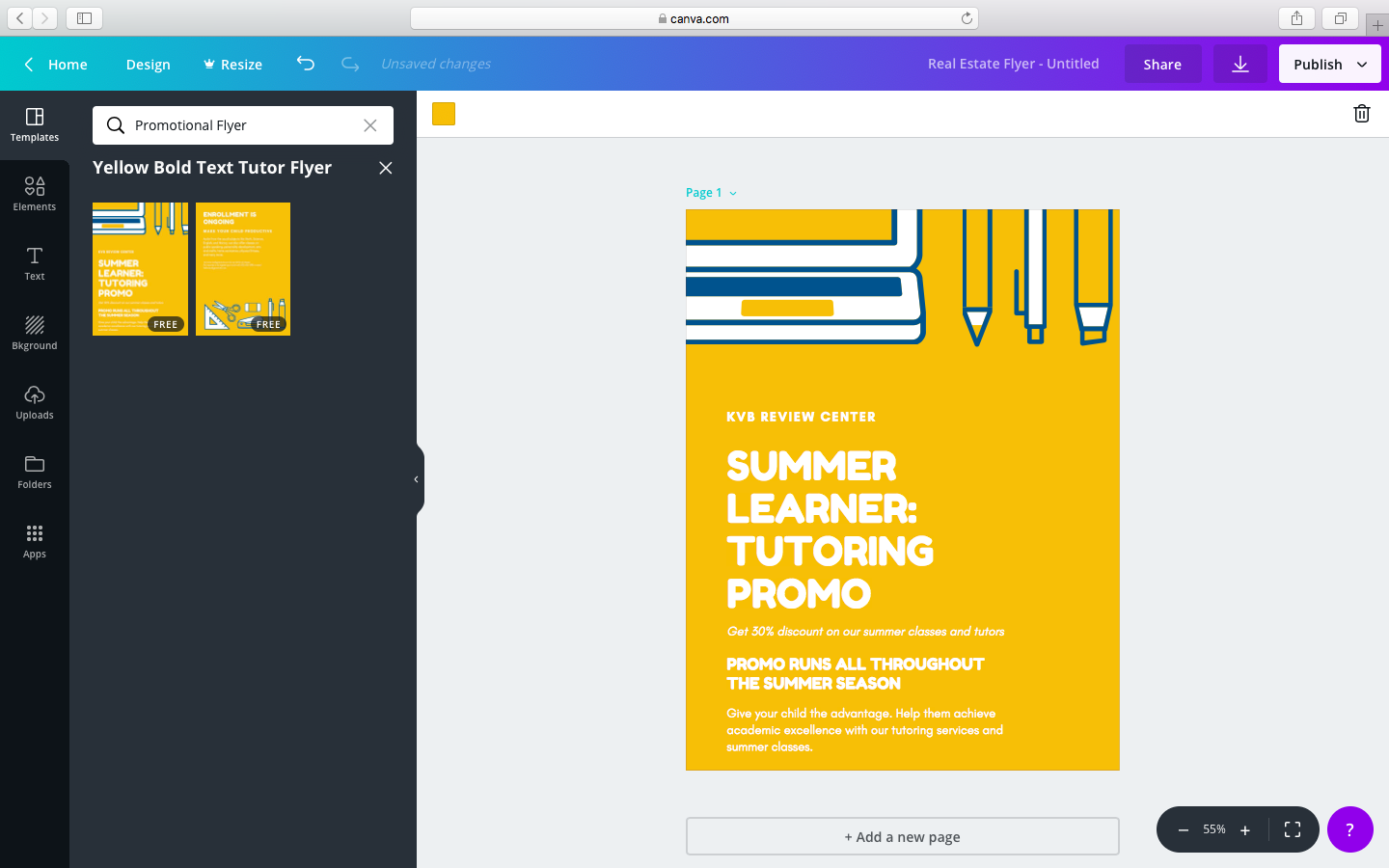 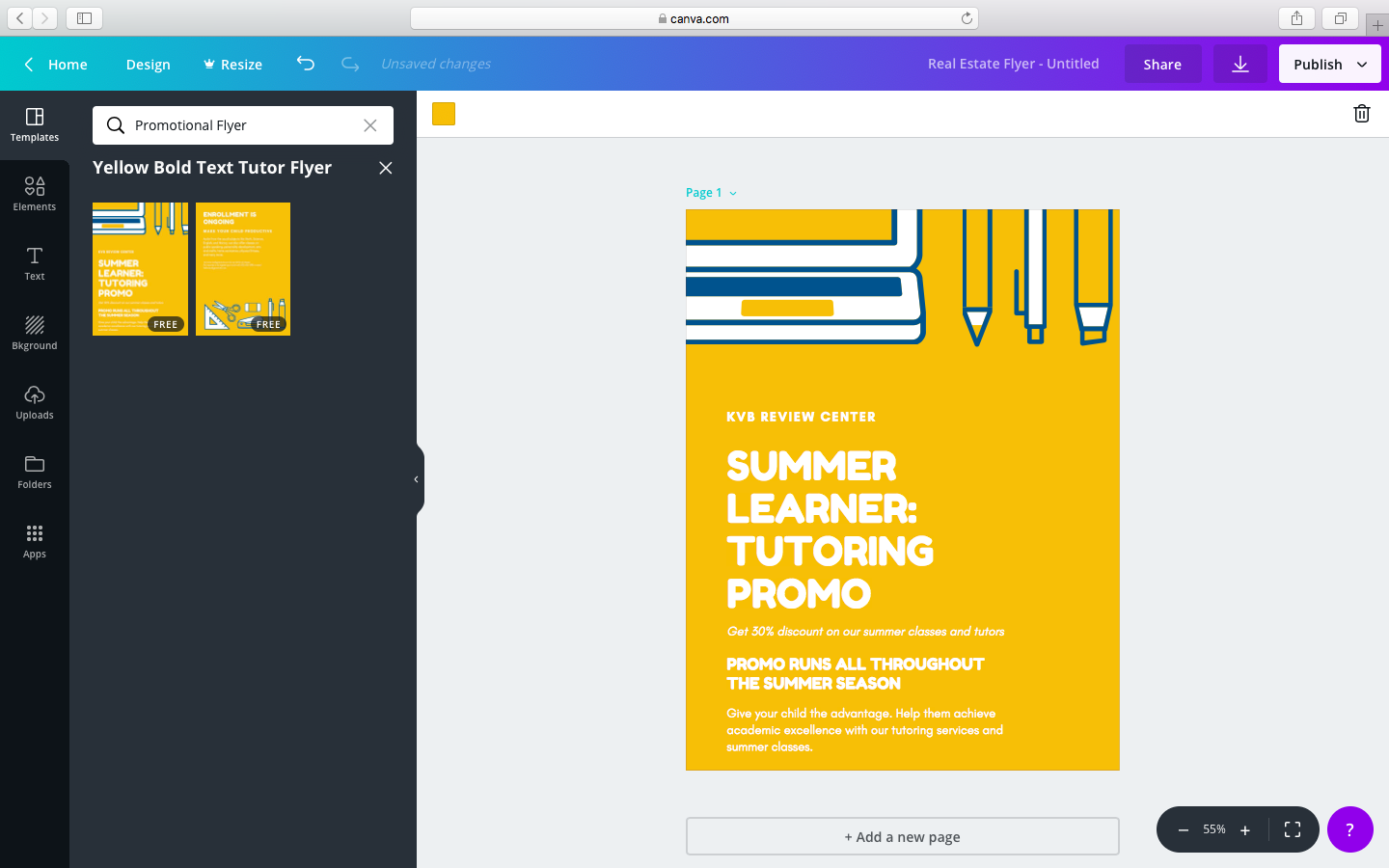 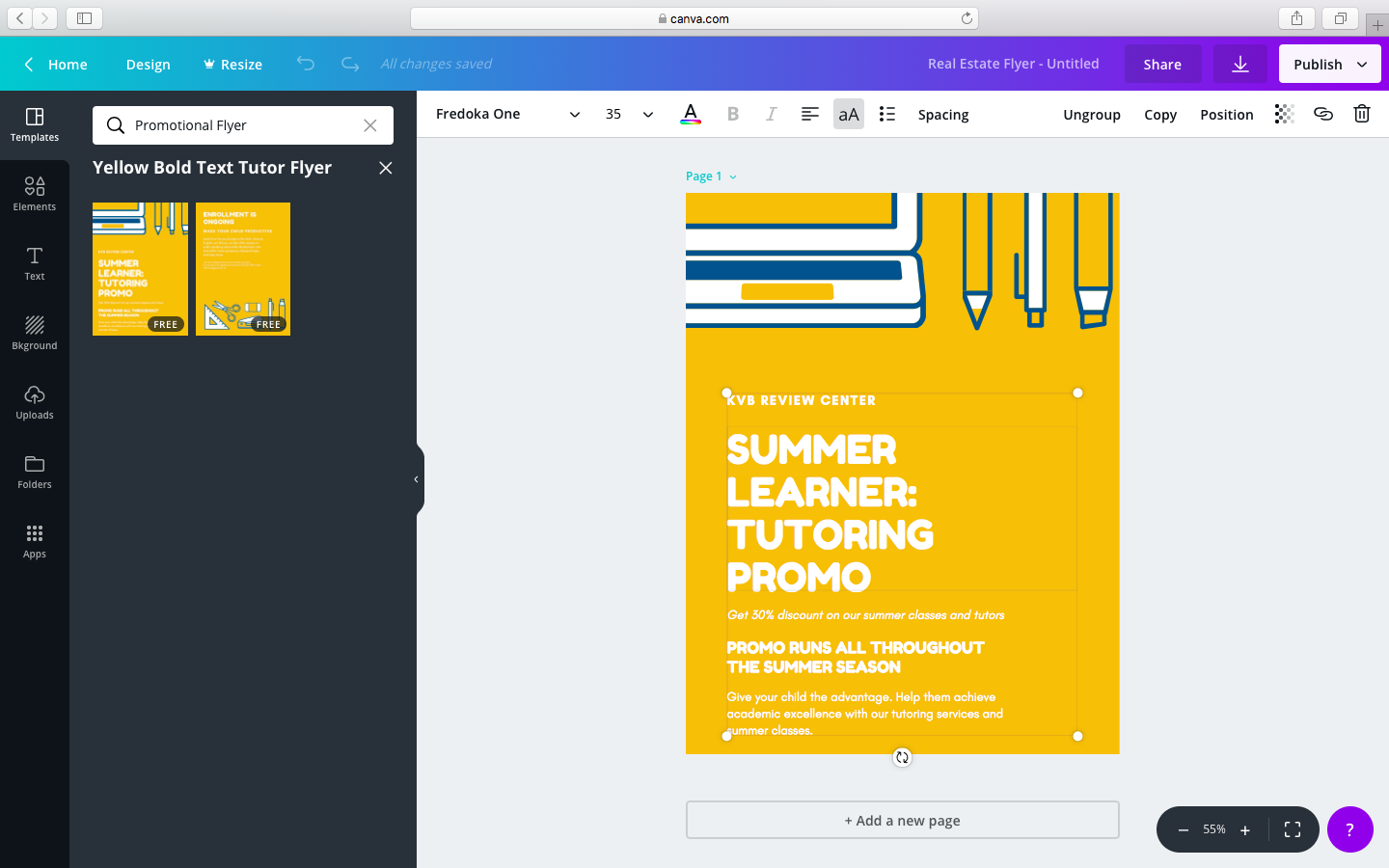 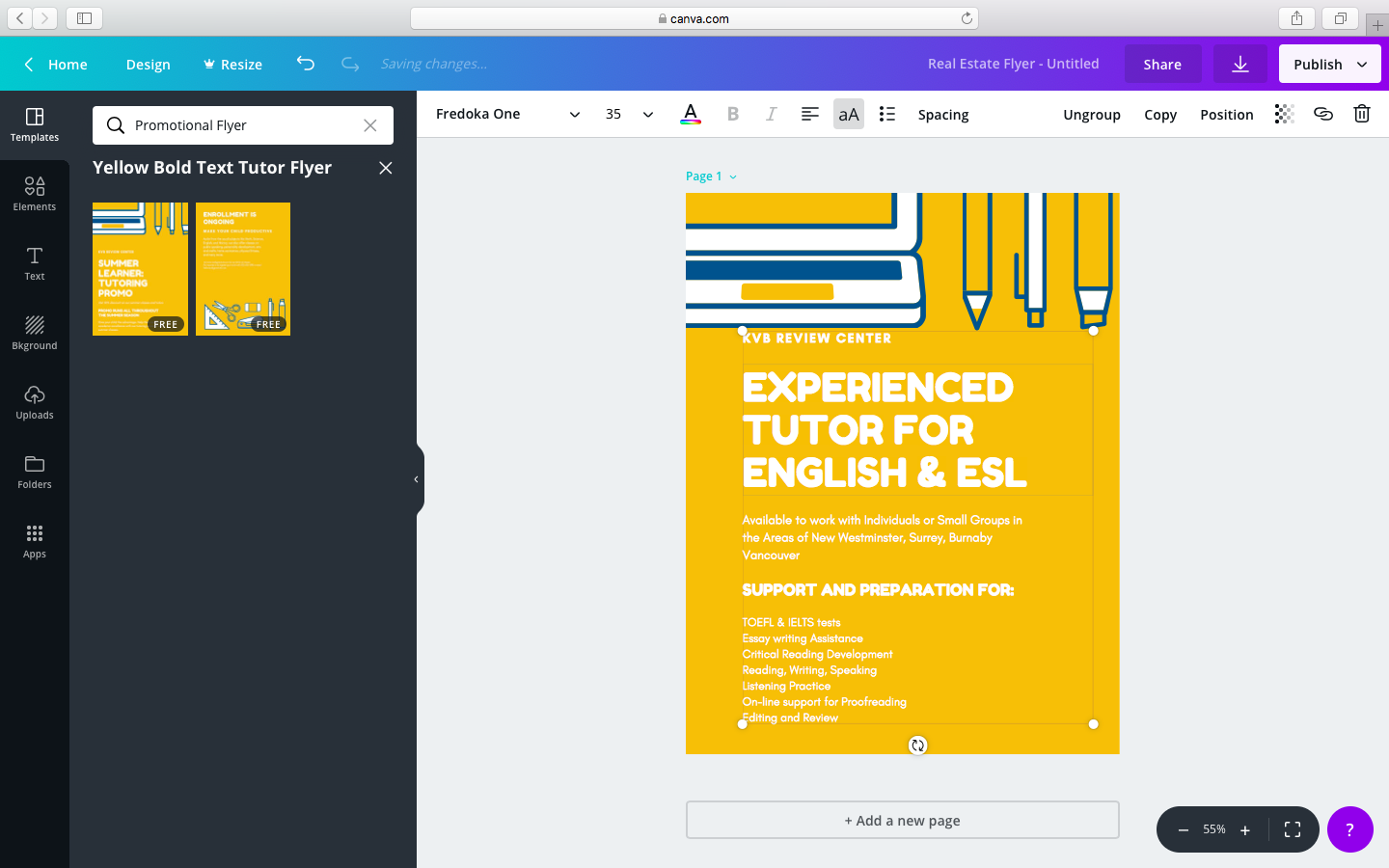 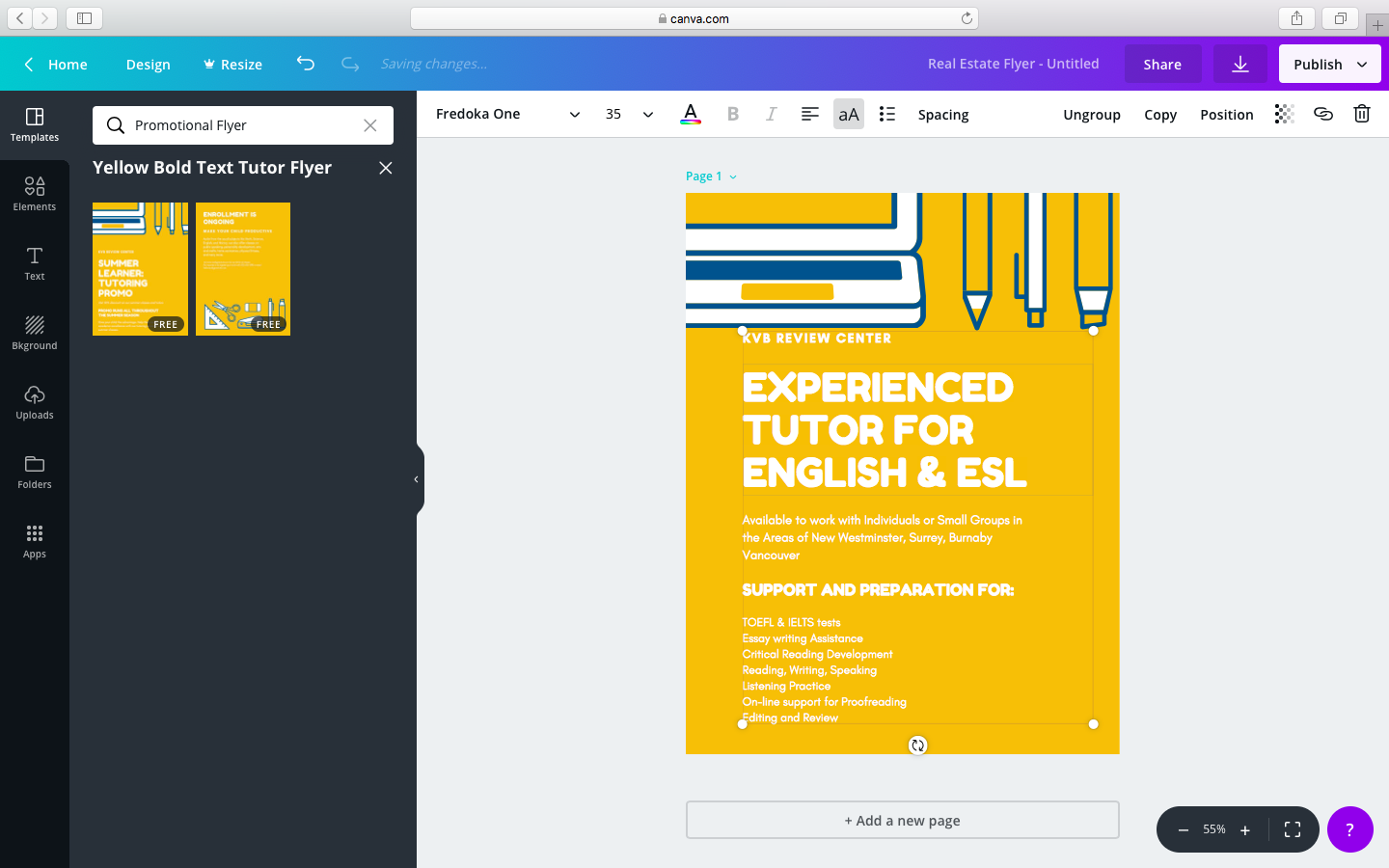 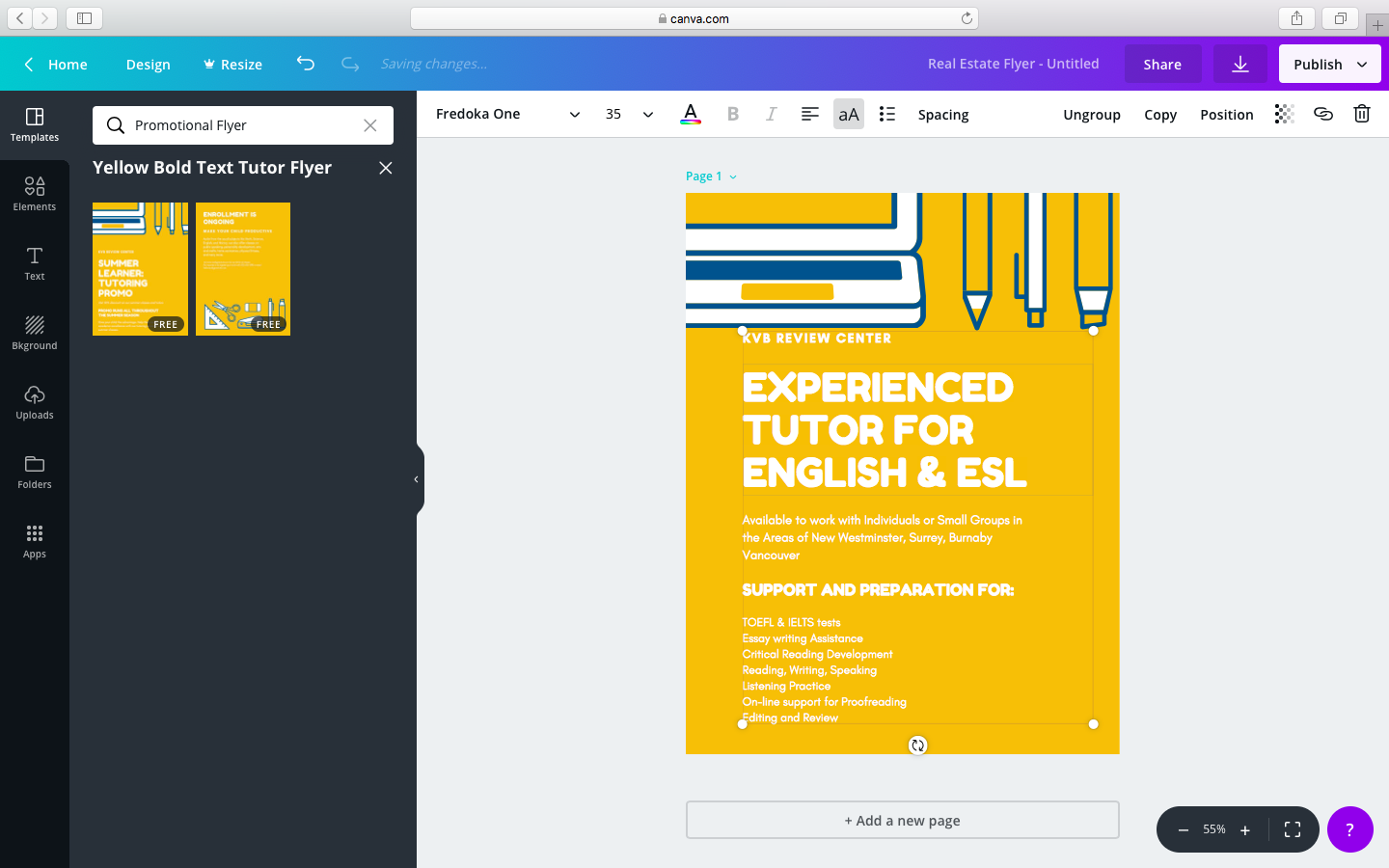 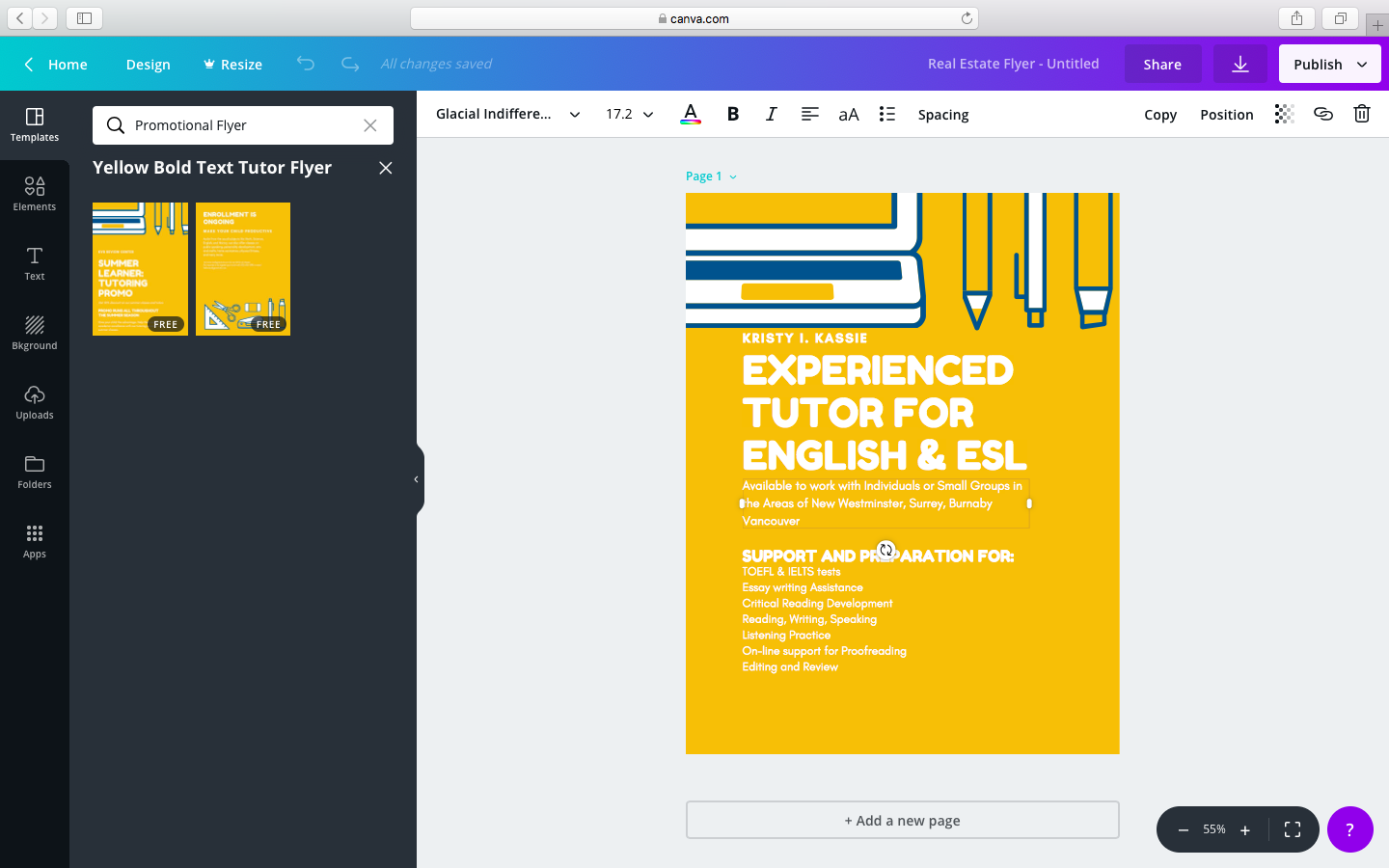 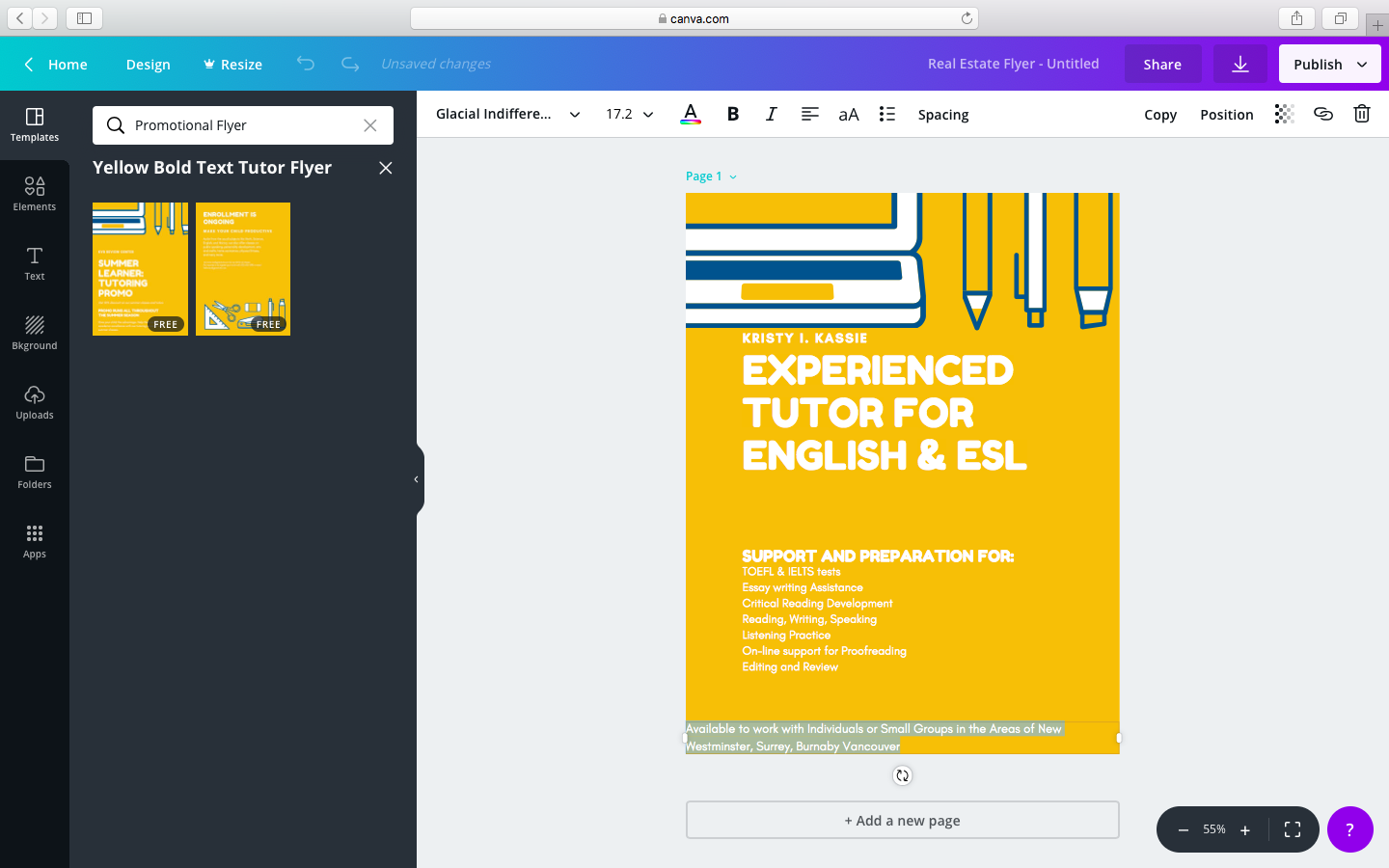 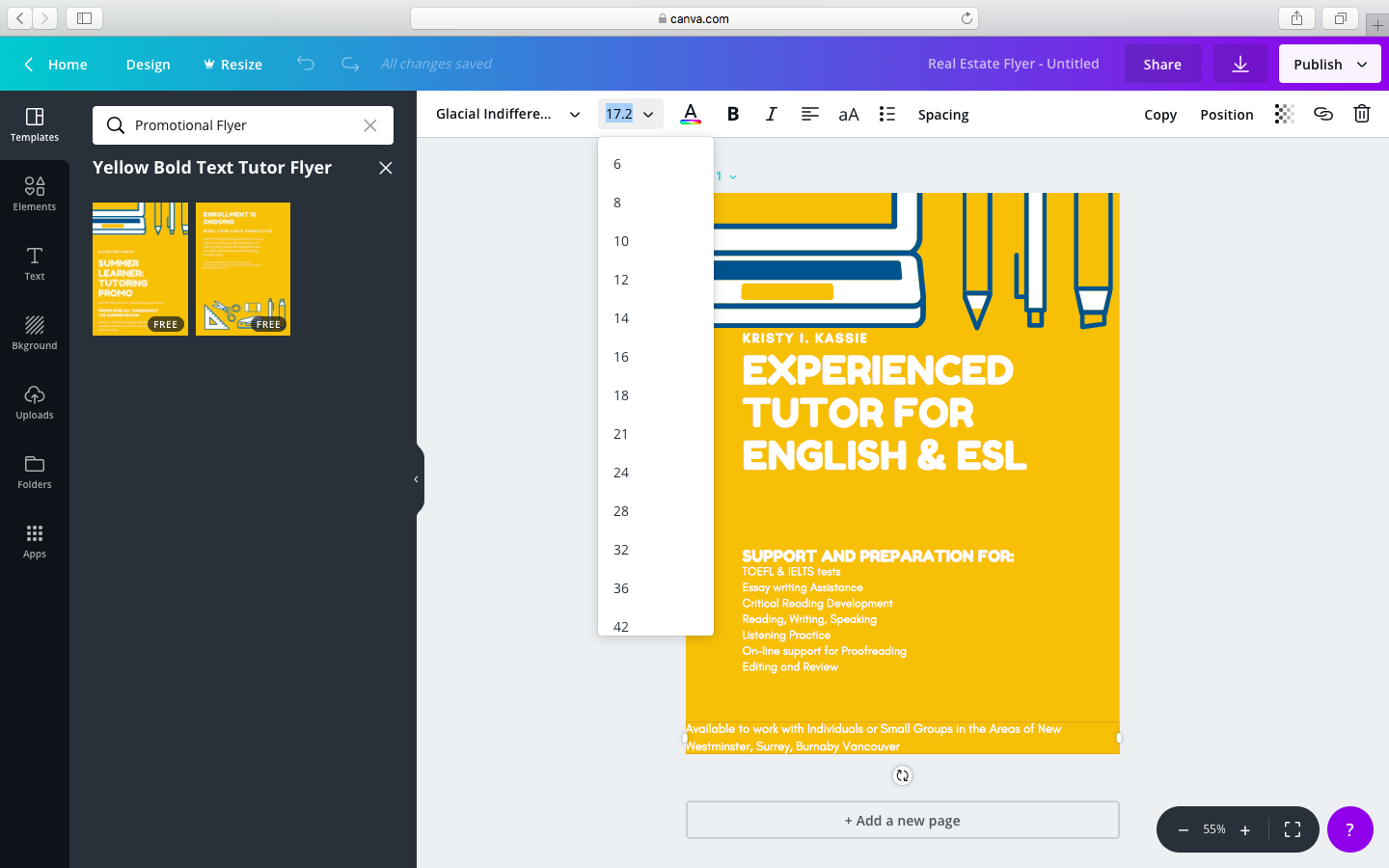 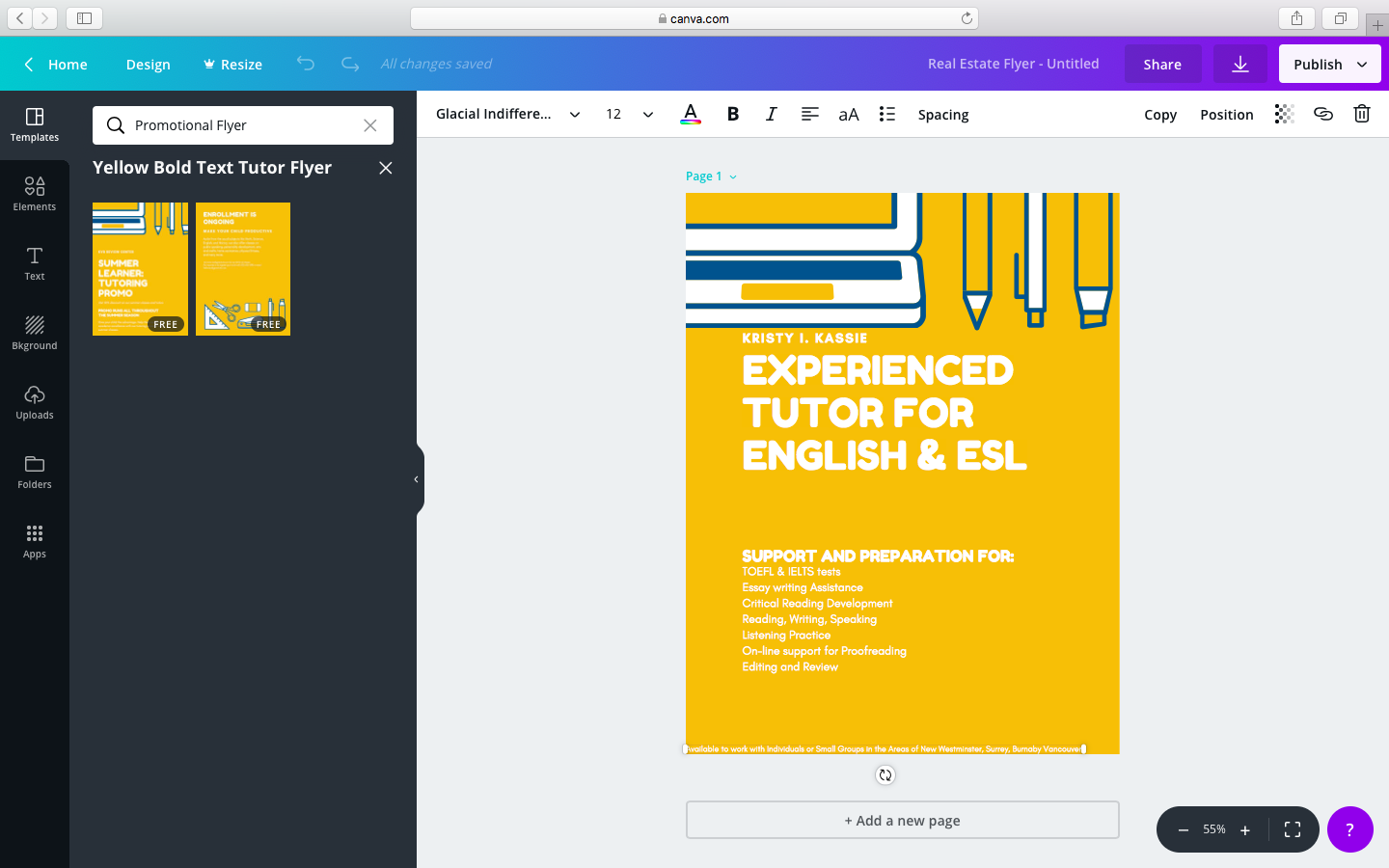 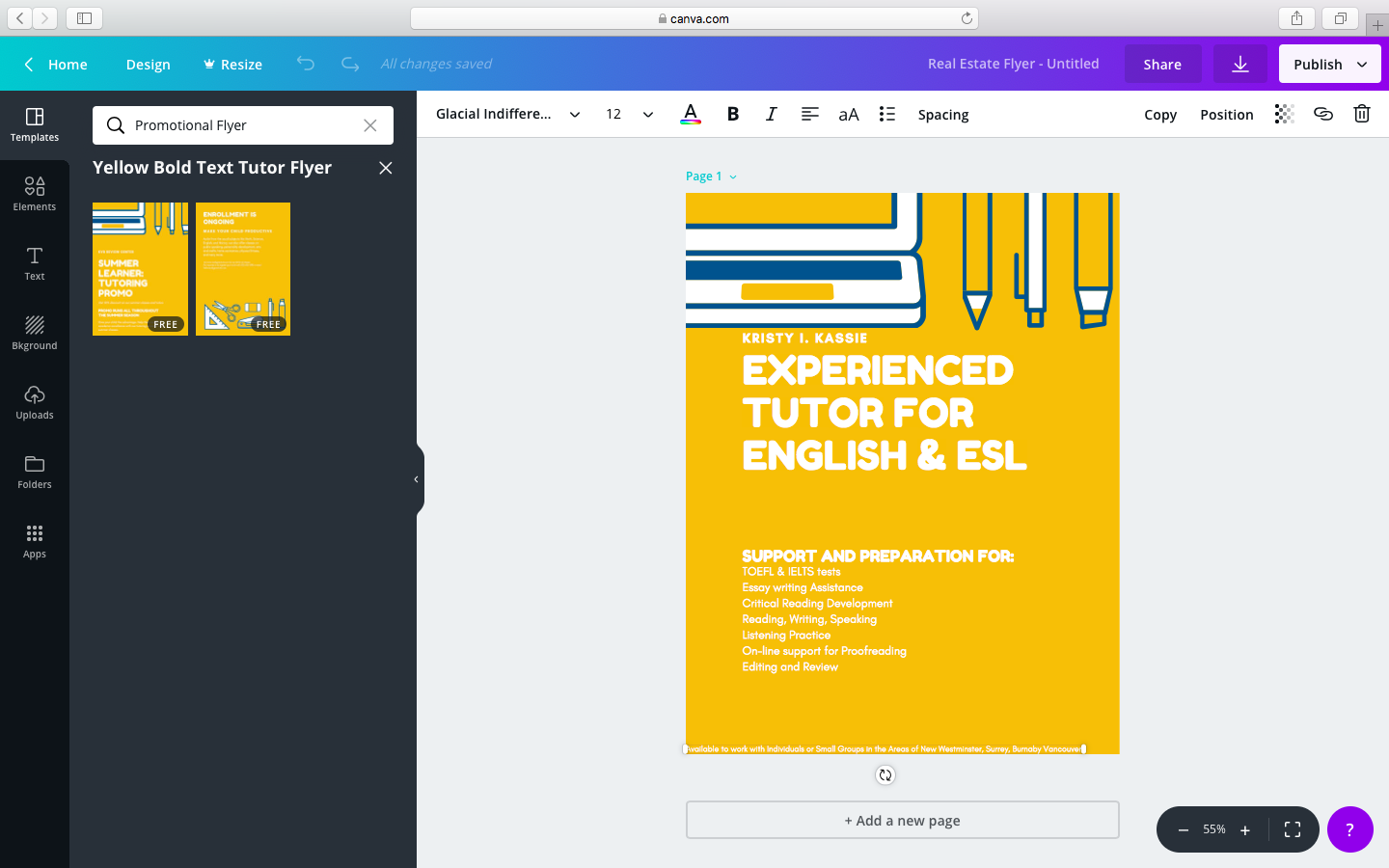 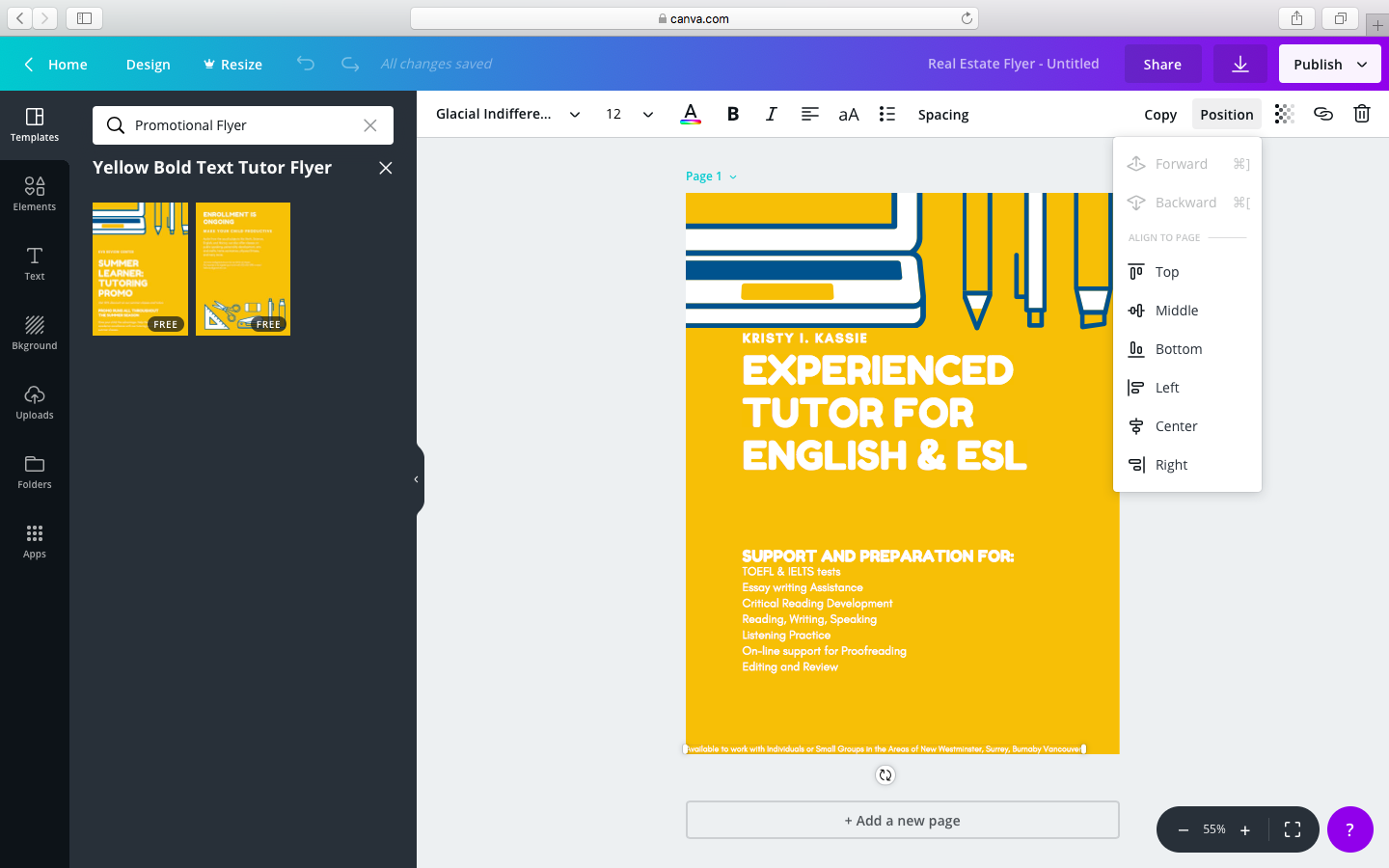 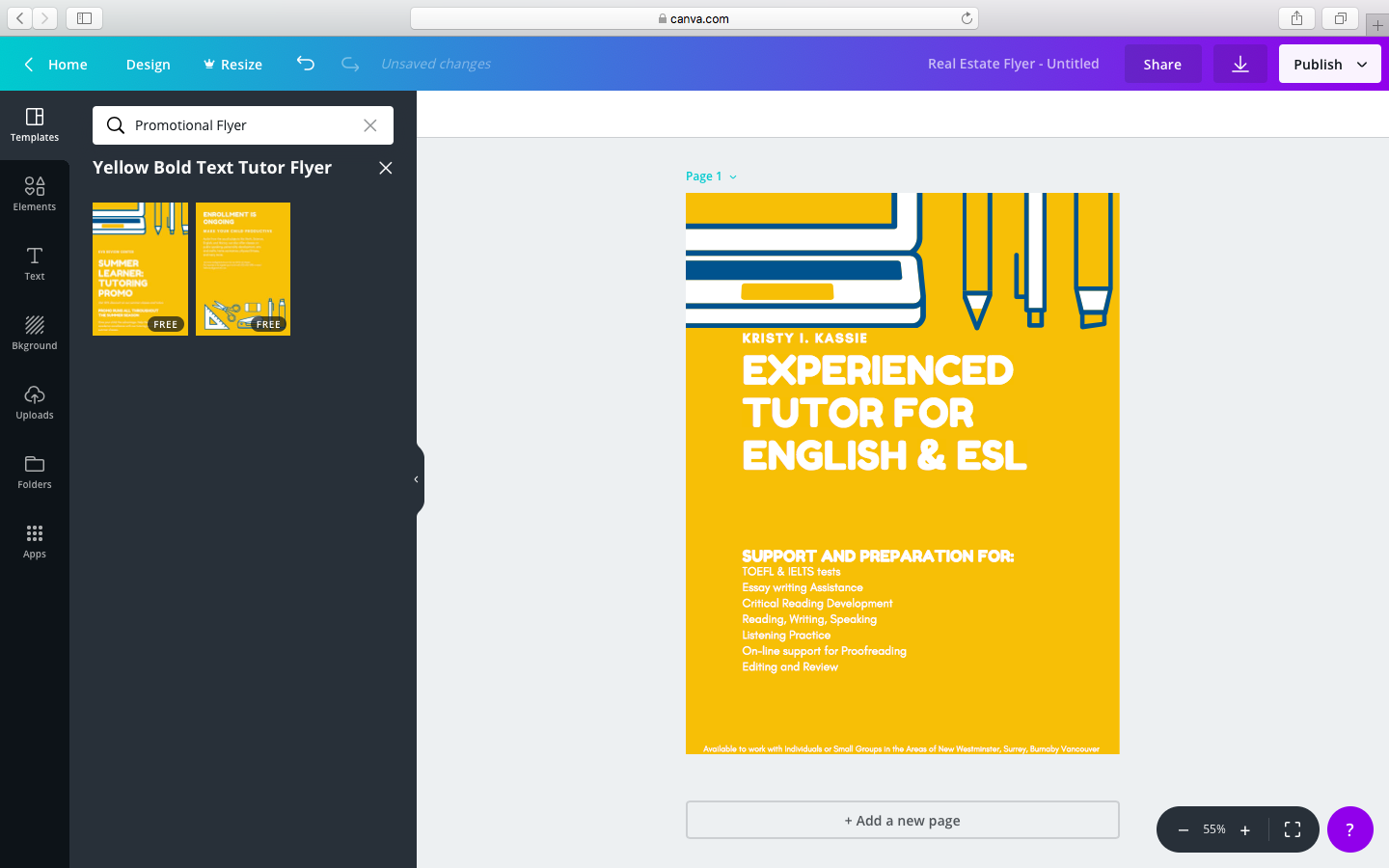 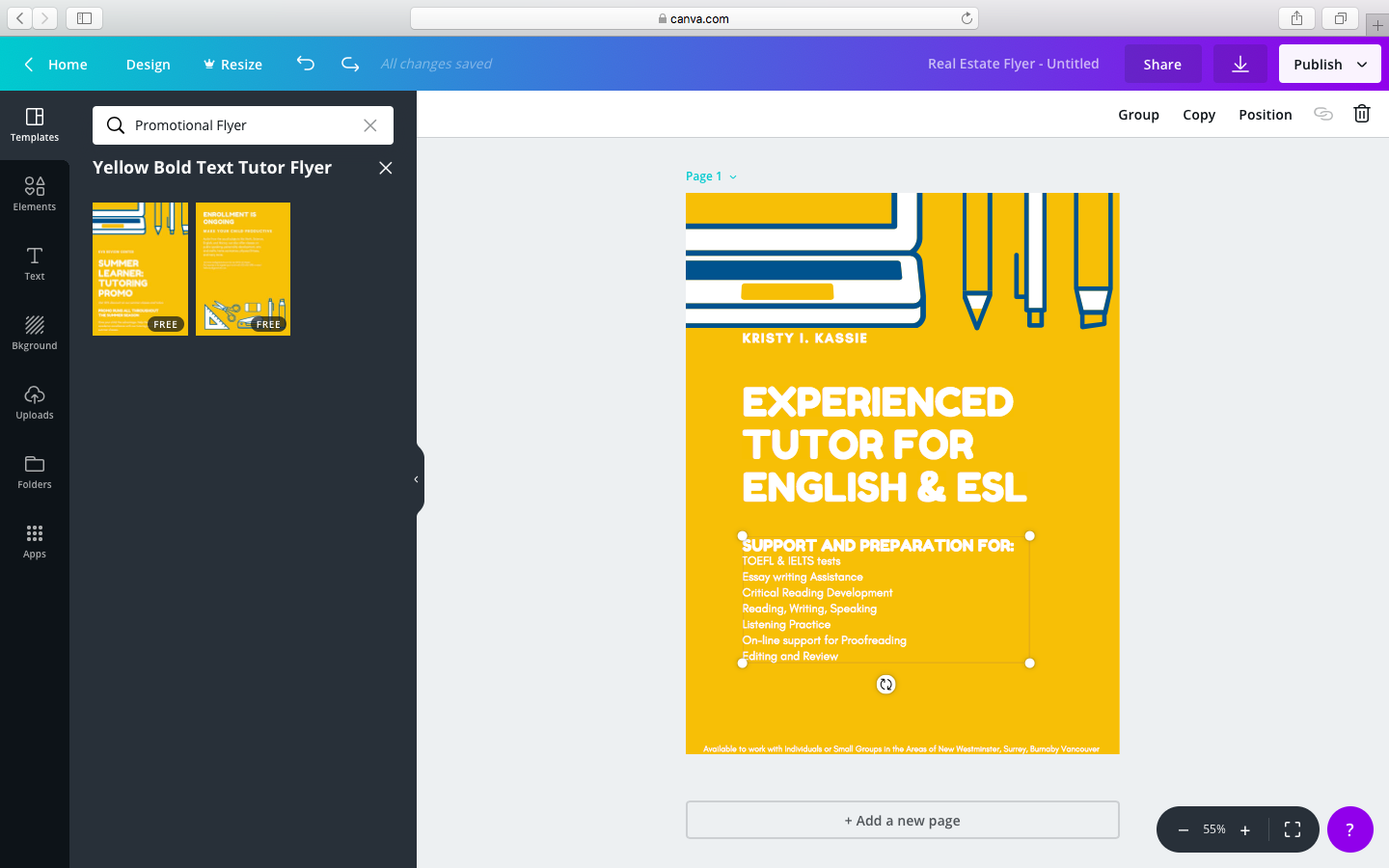 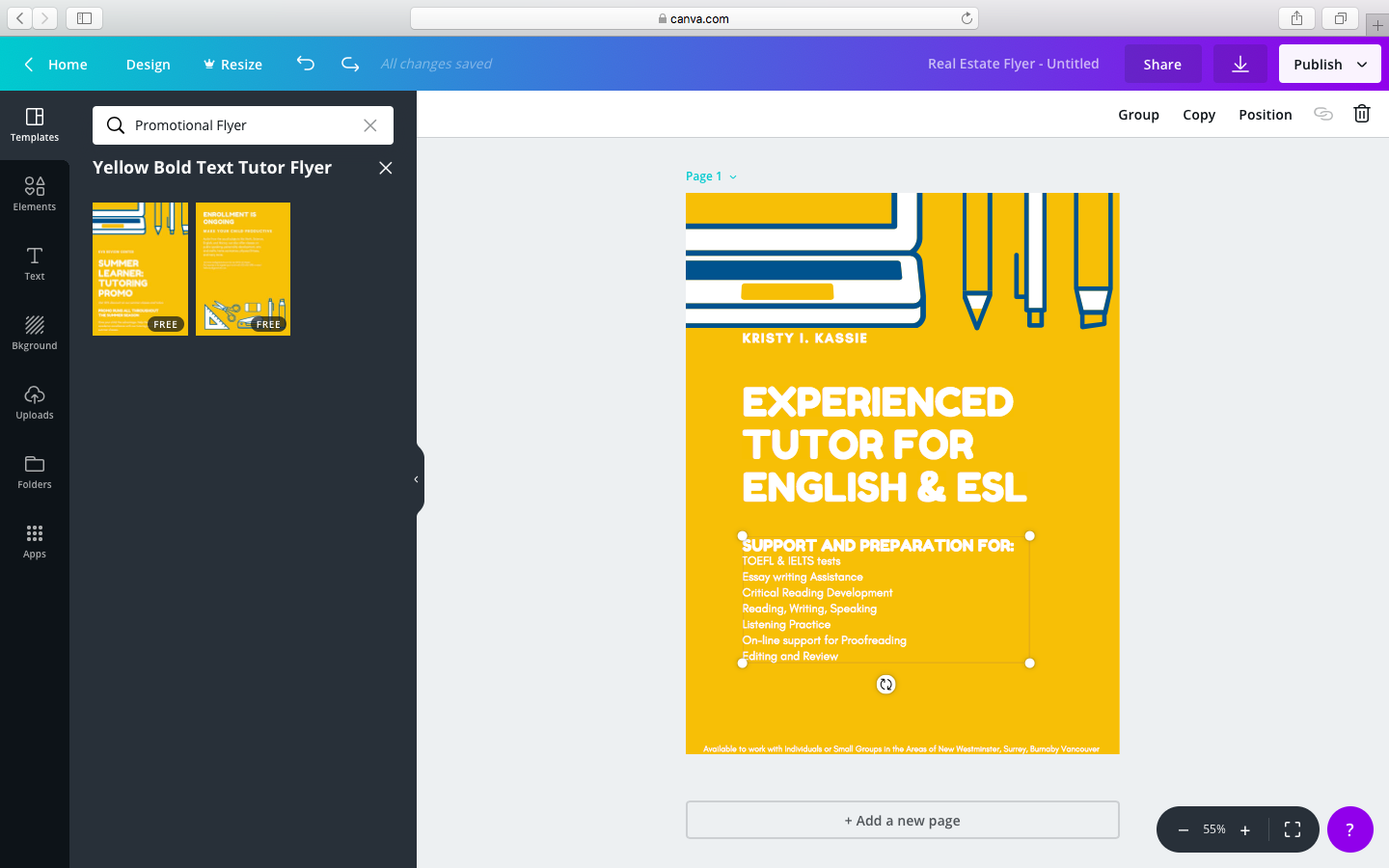 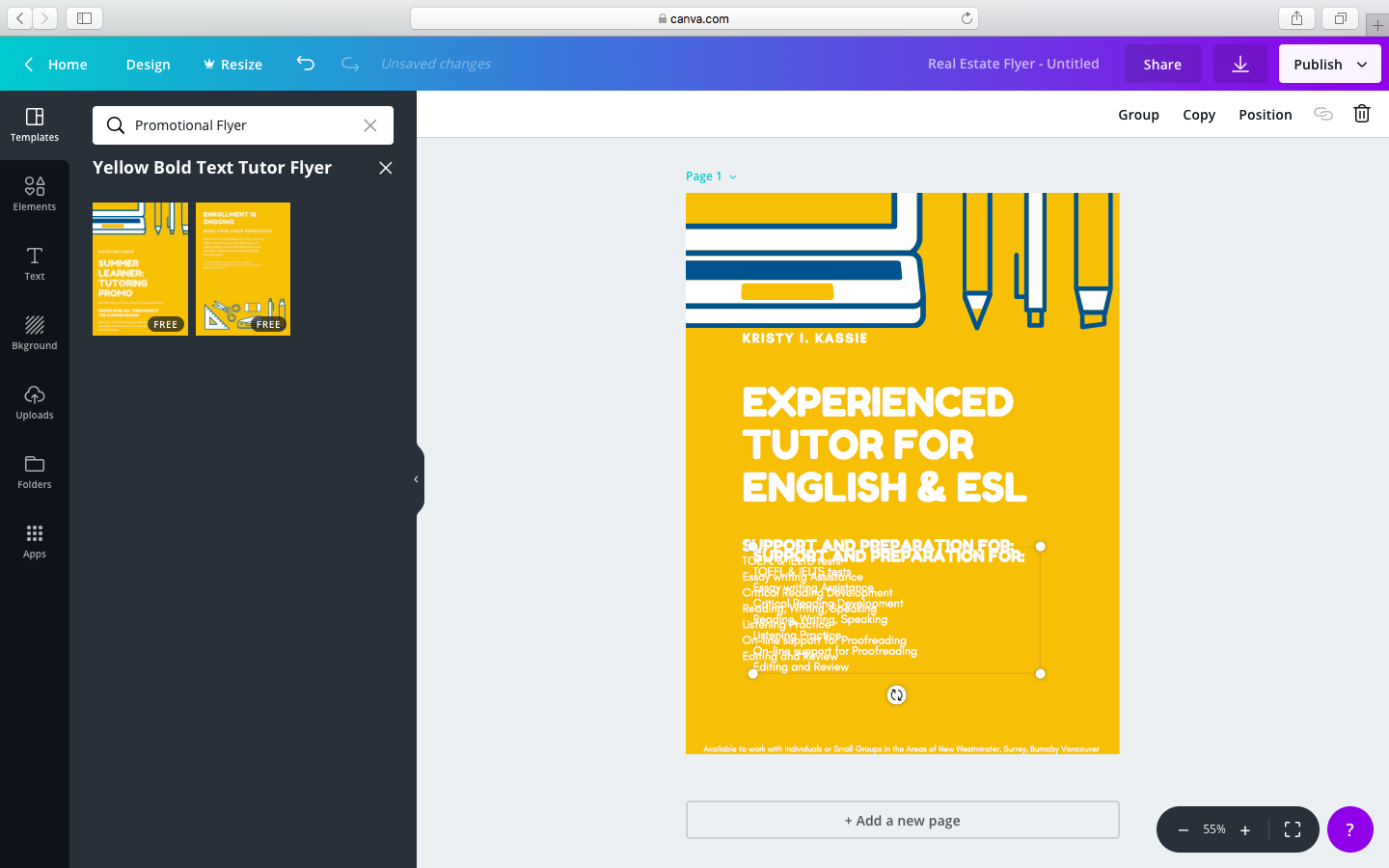 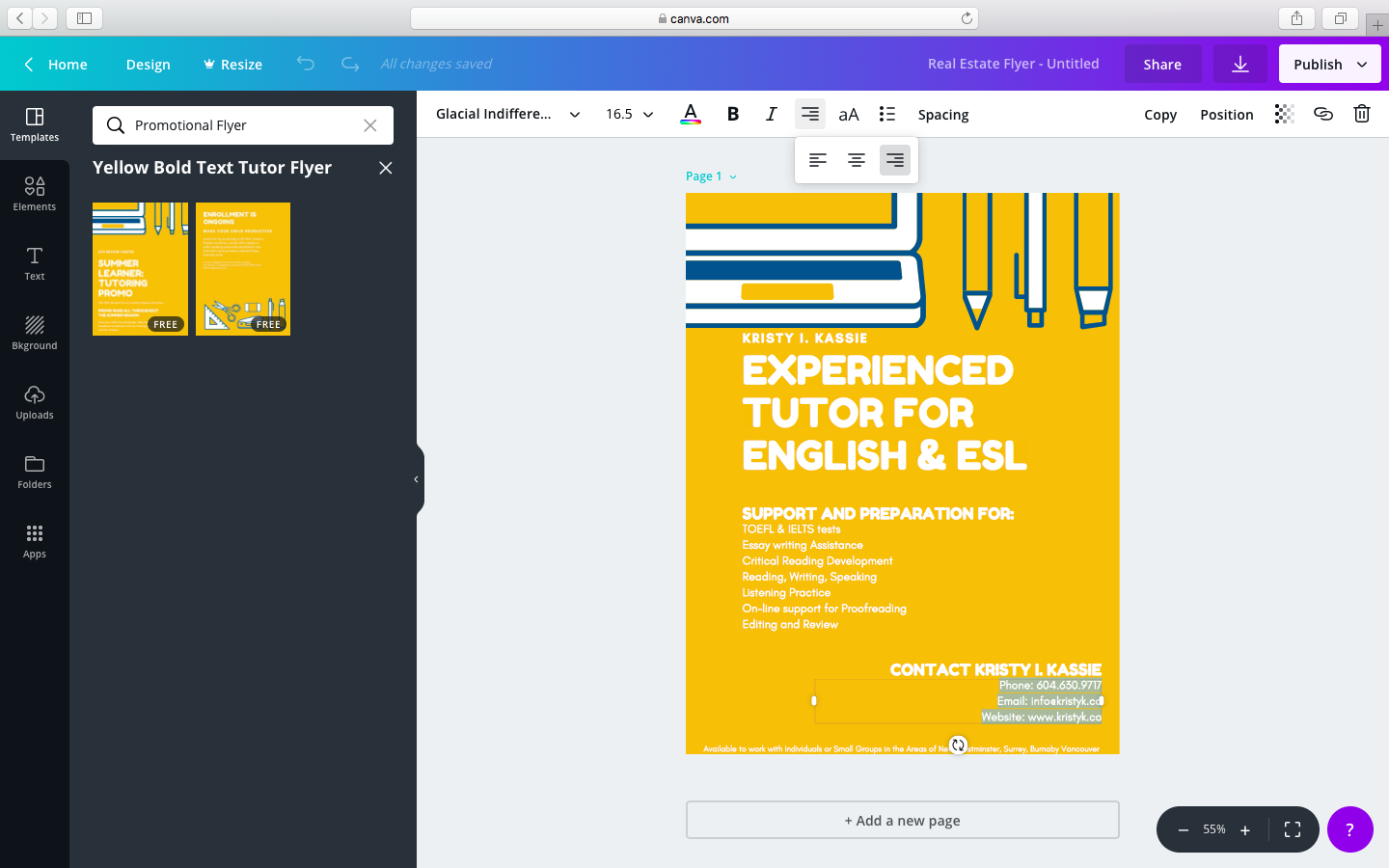 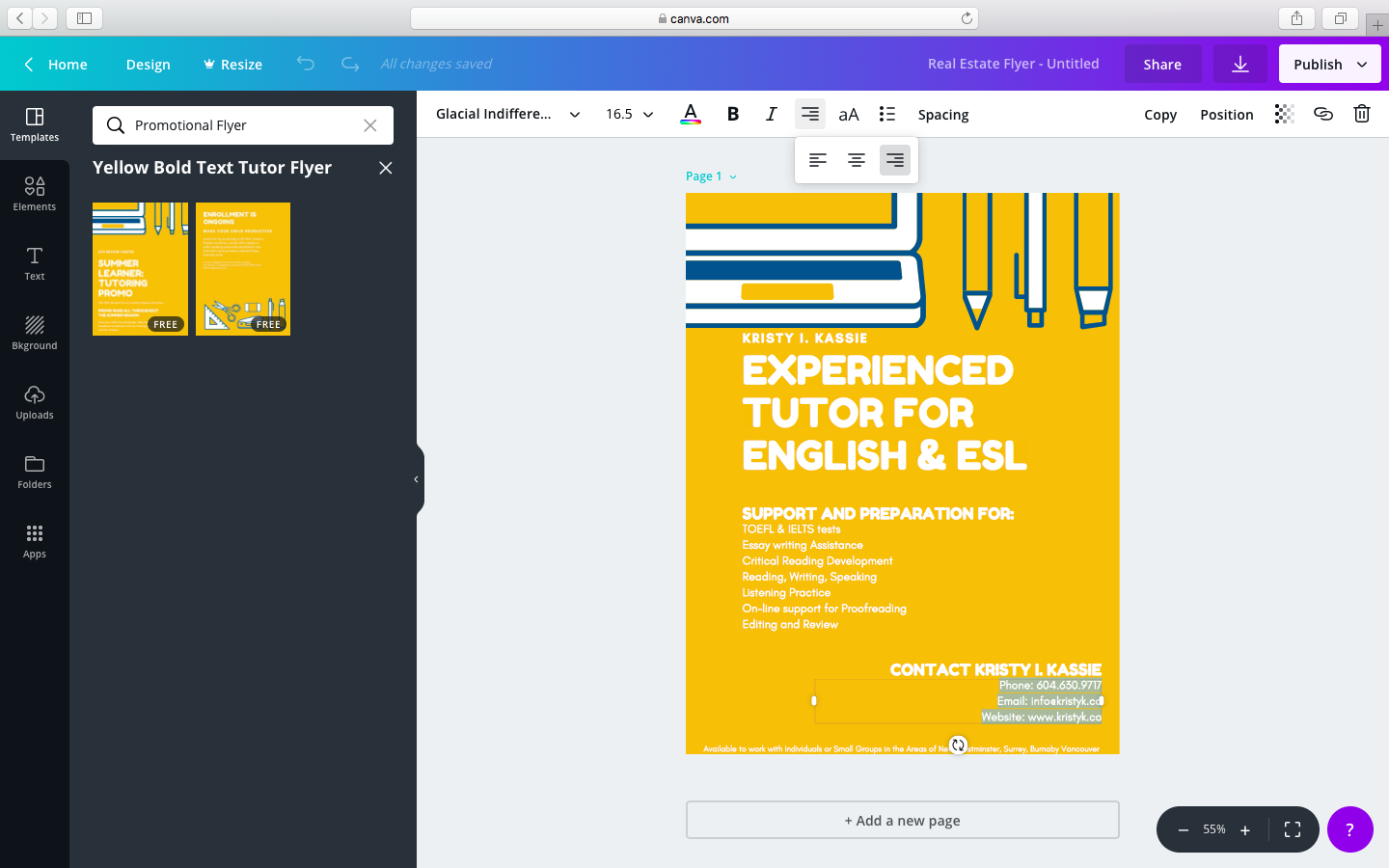 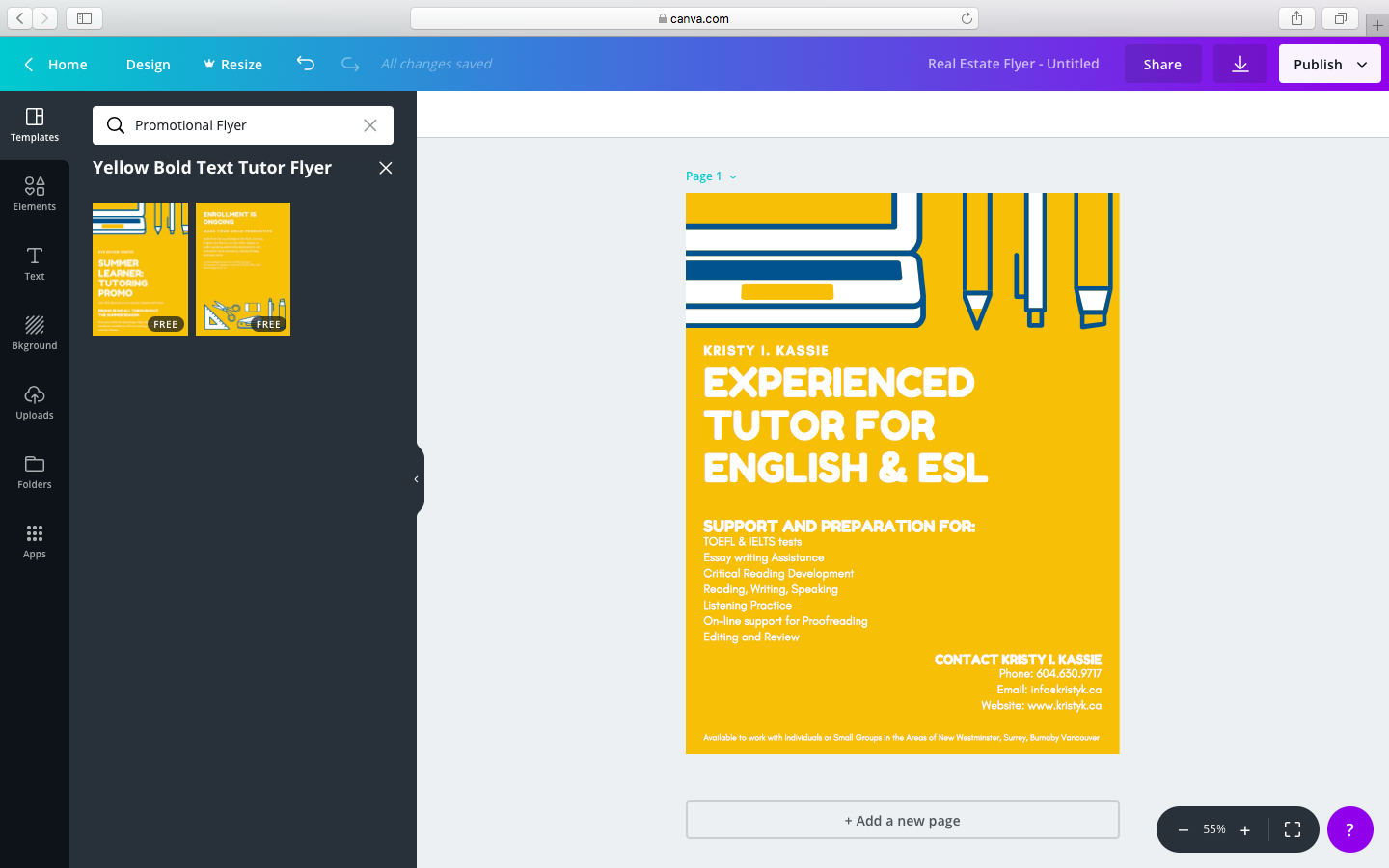 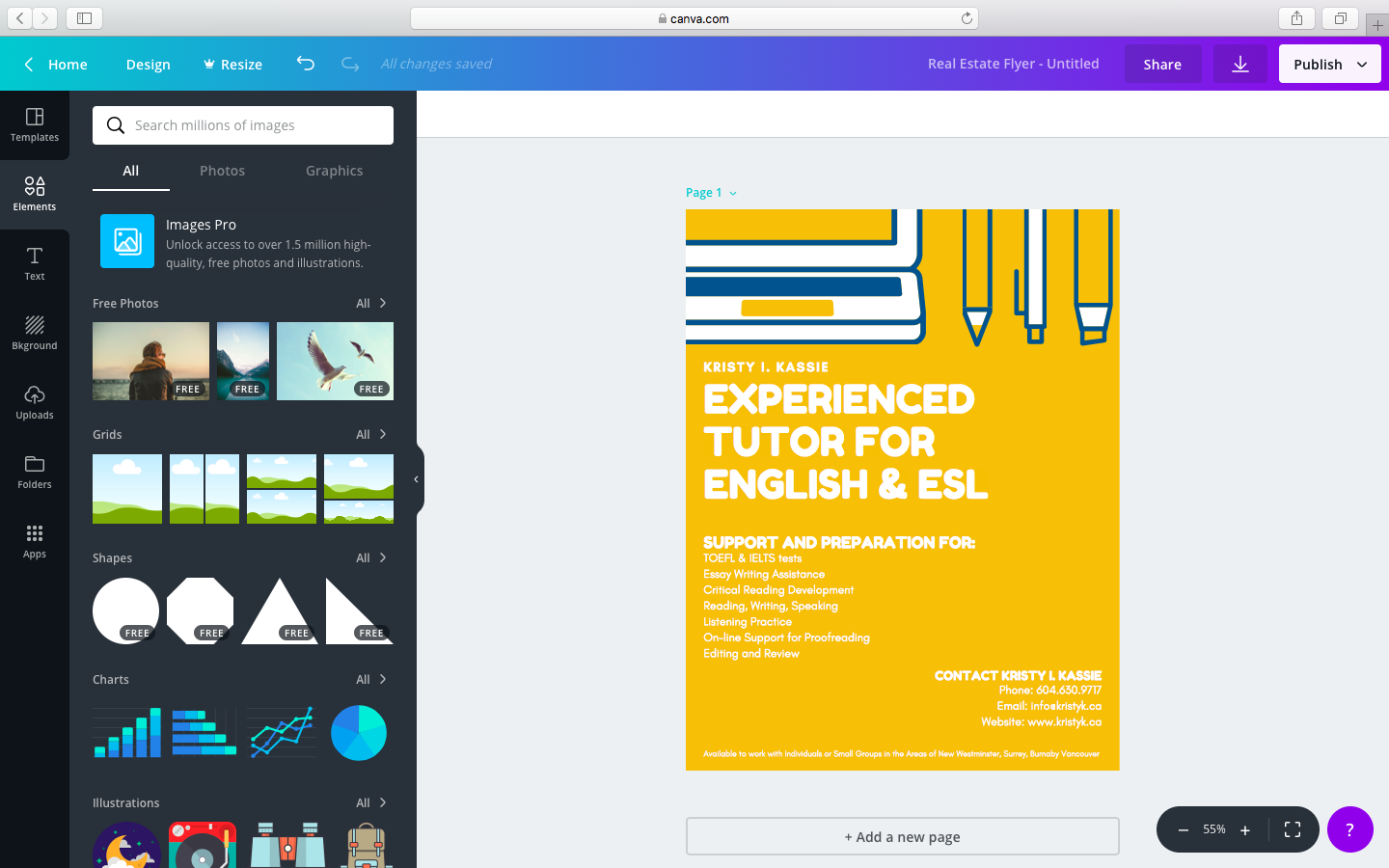 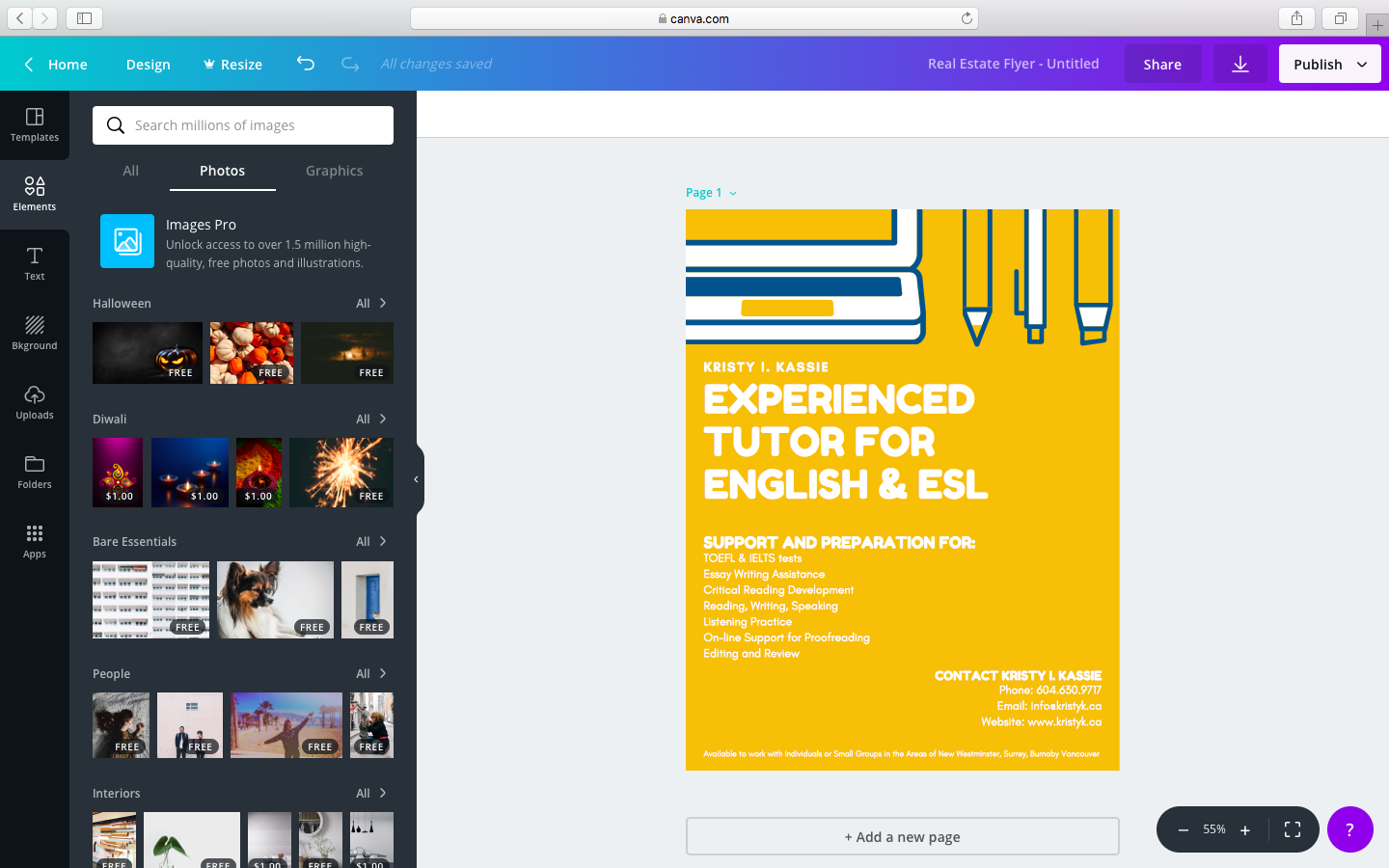 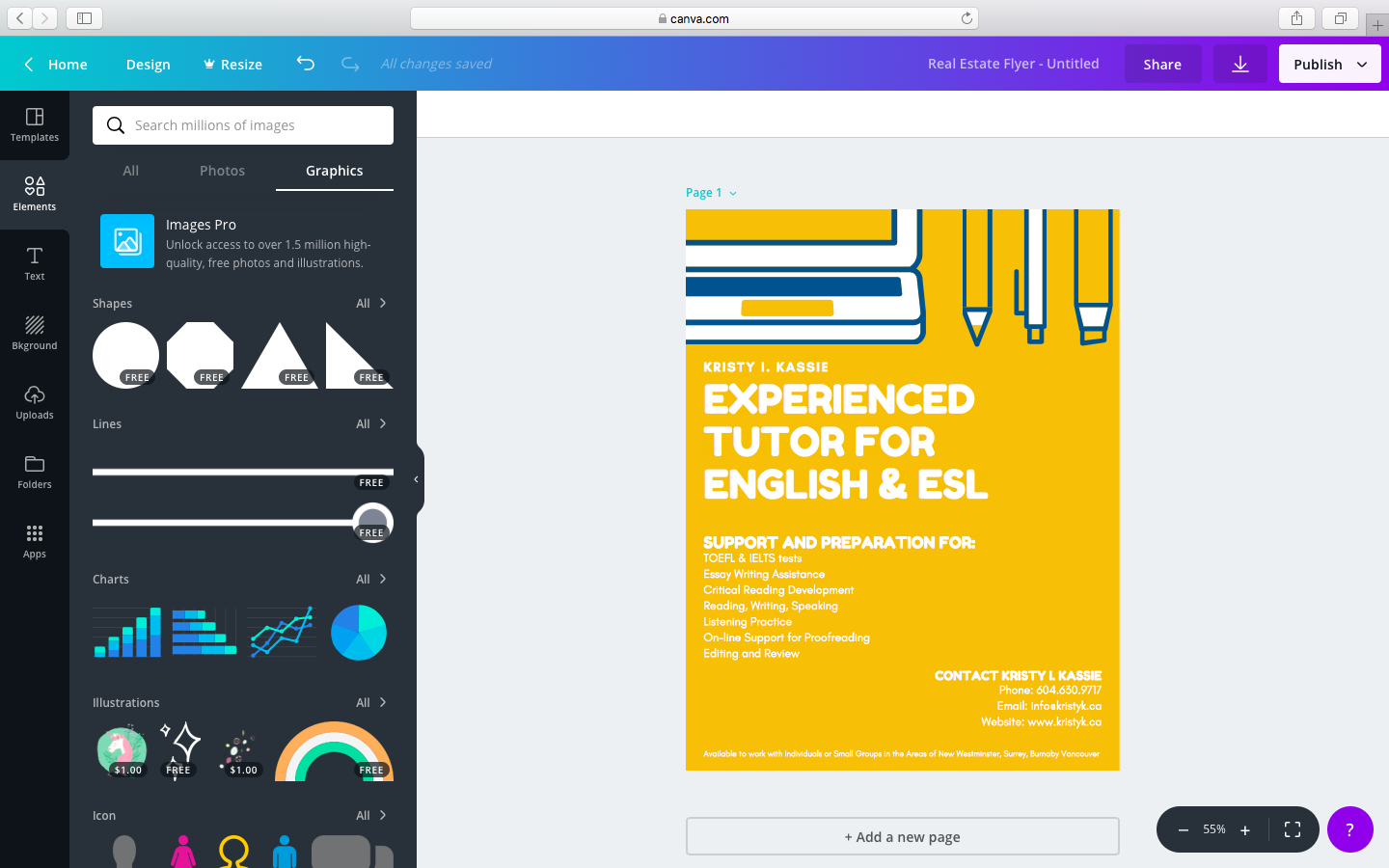 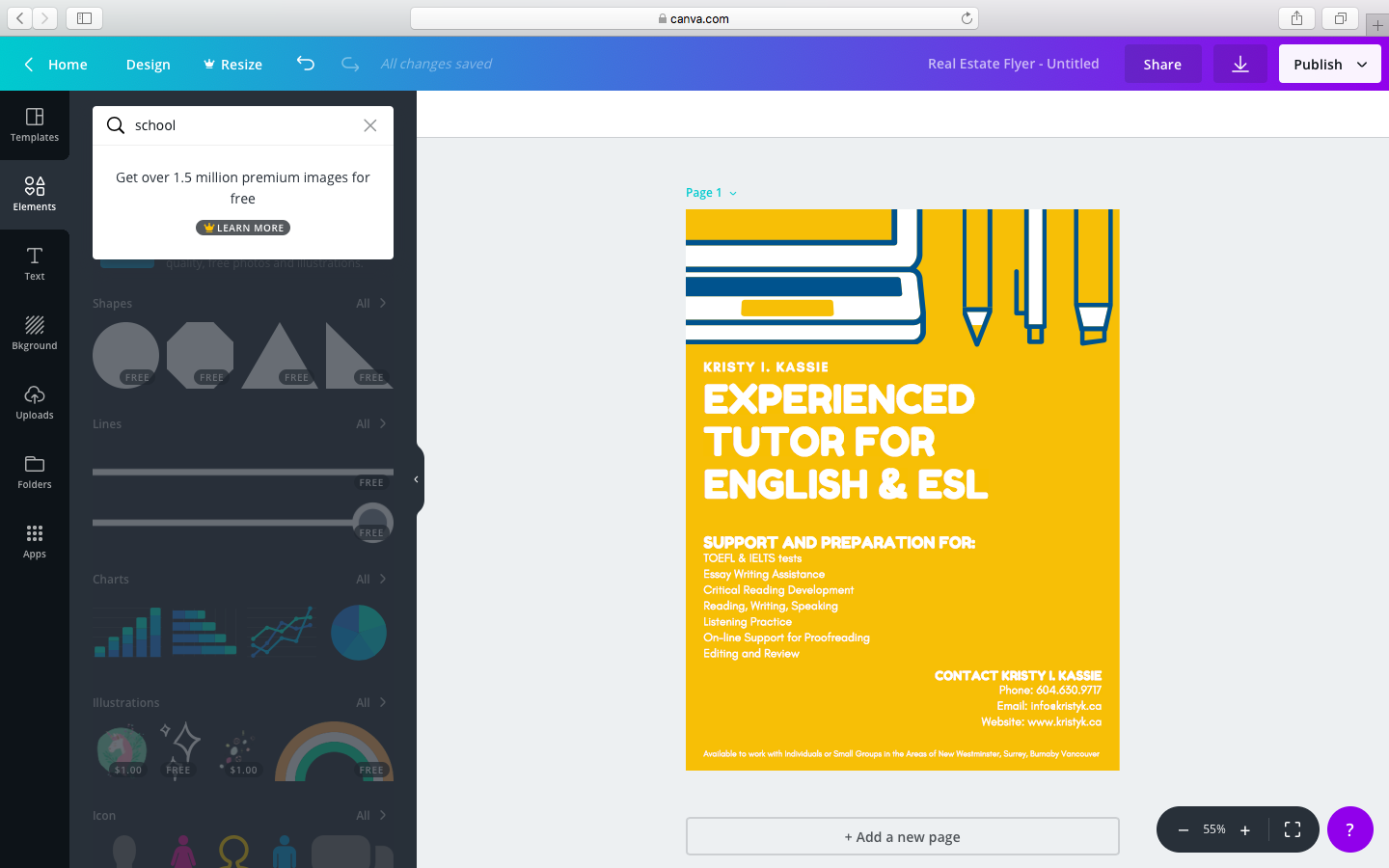 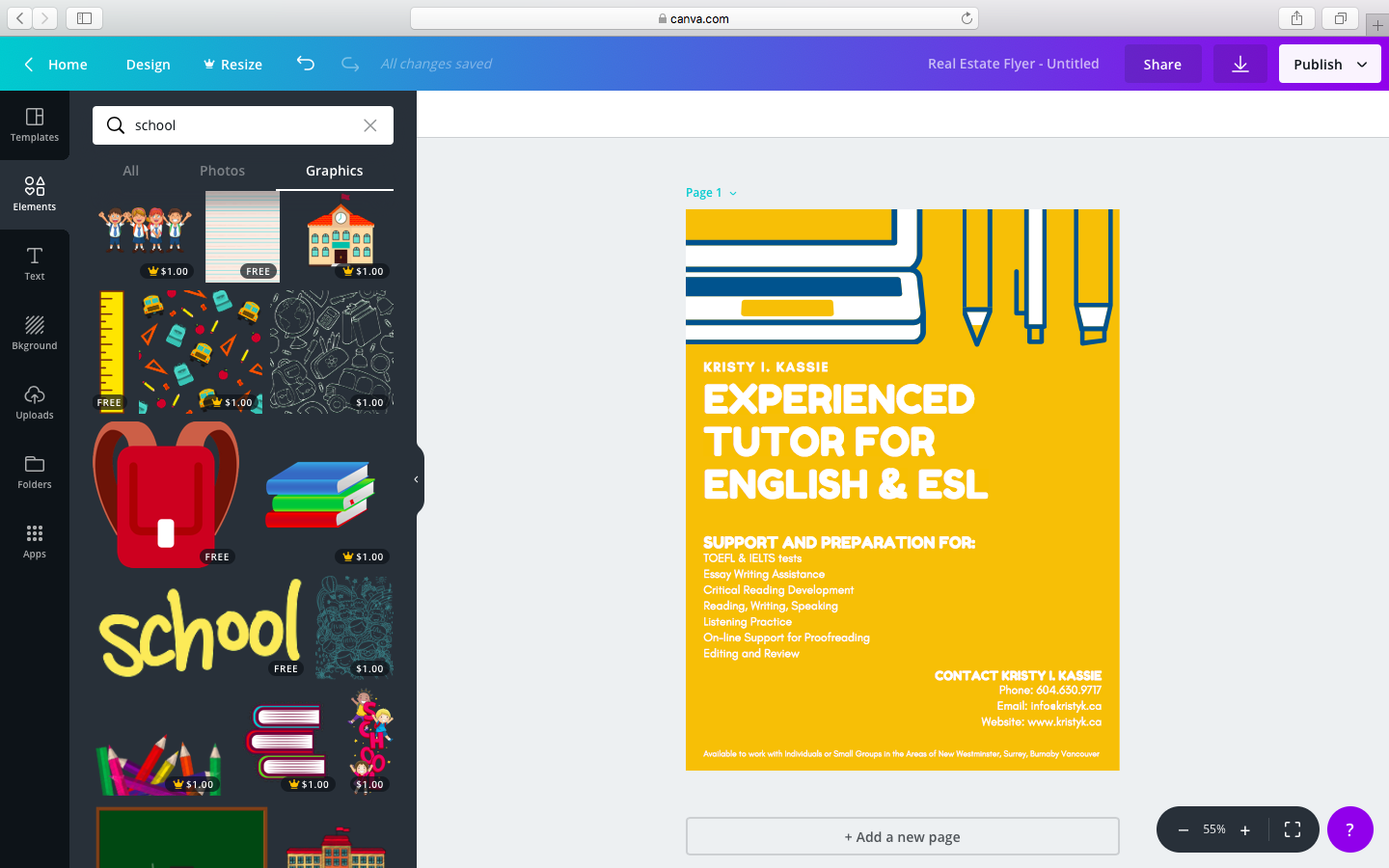 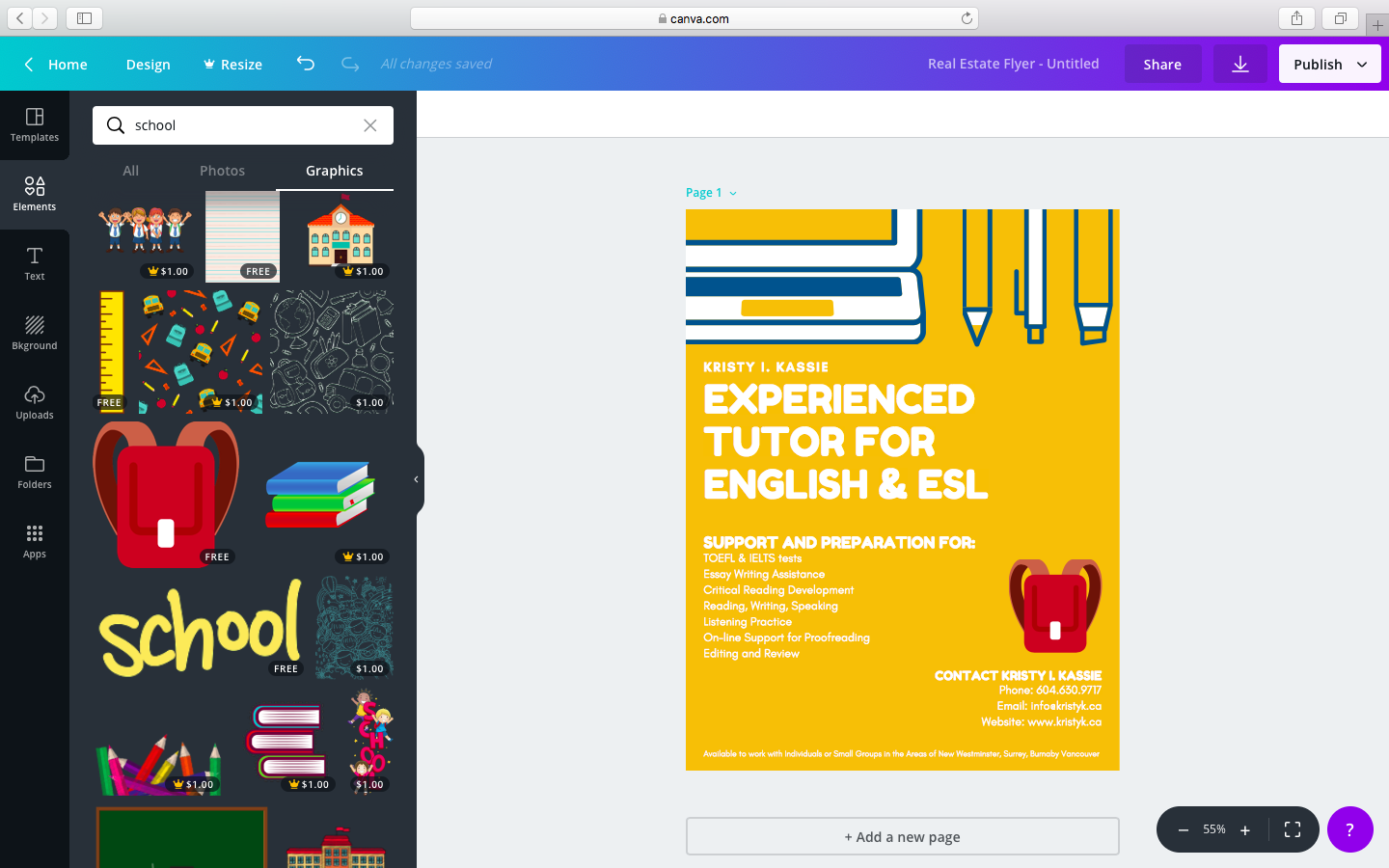 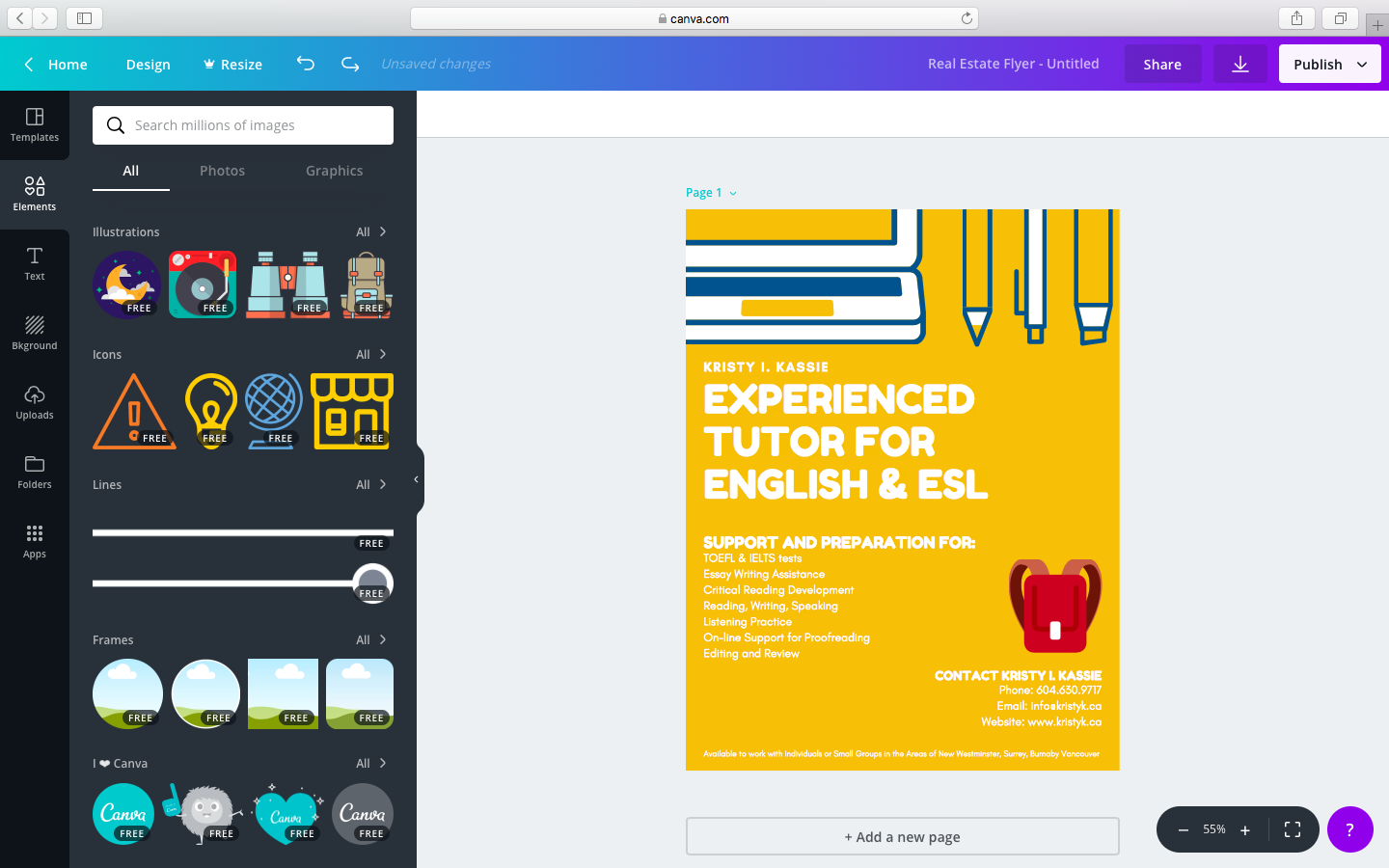 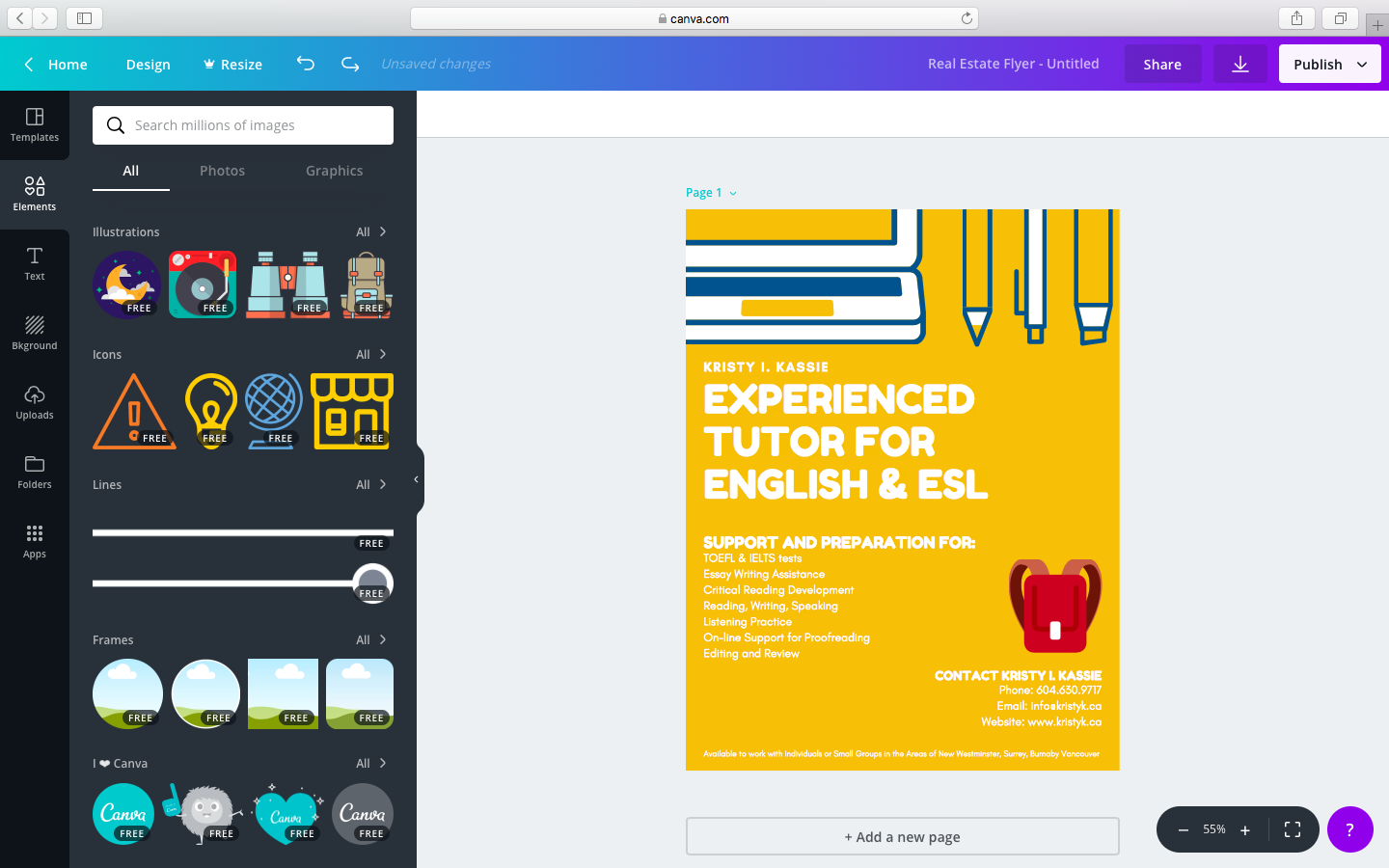 DELETE
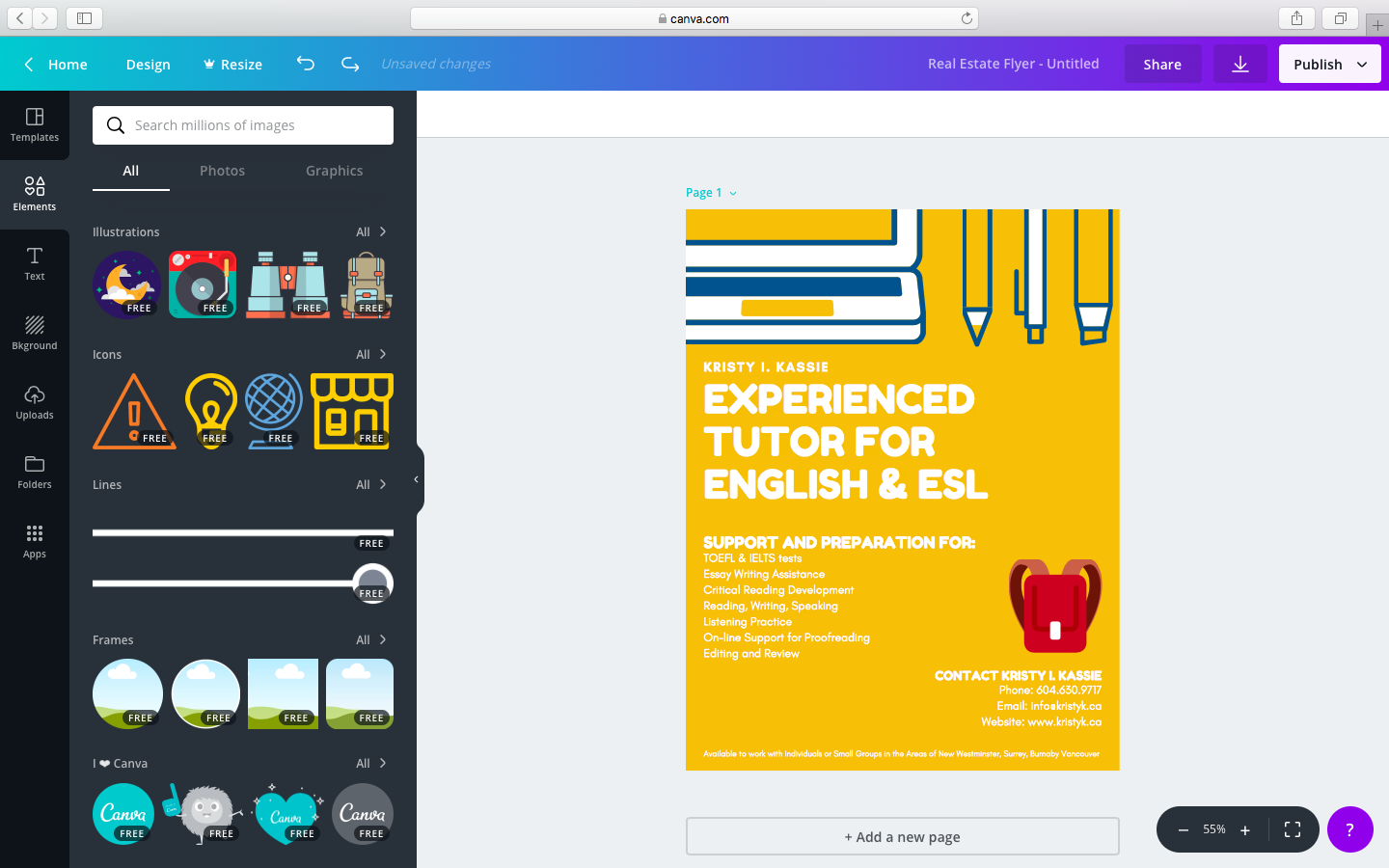 DELETE
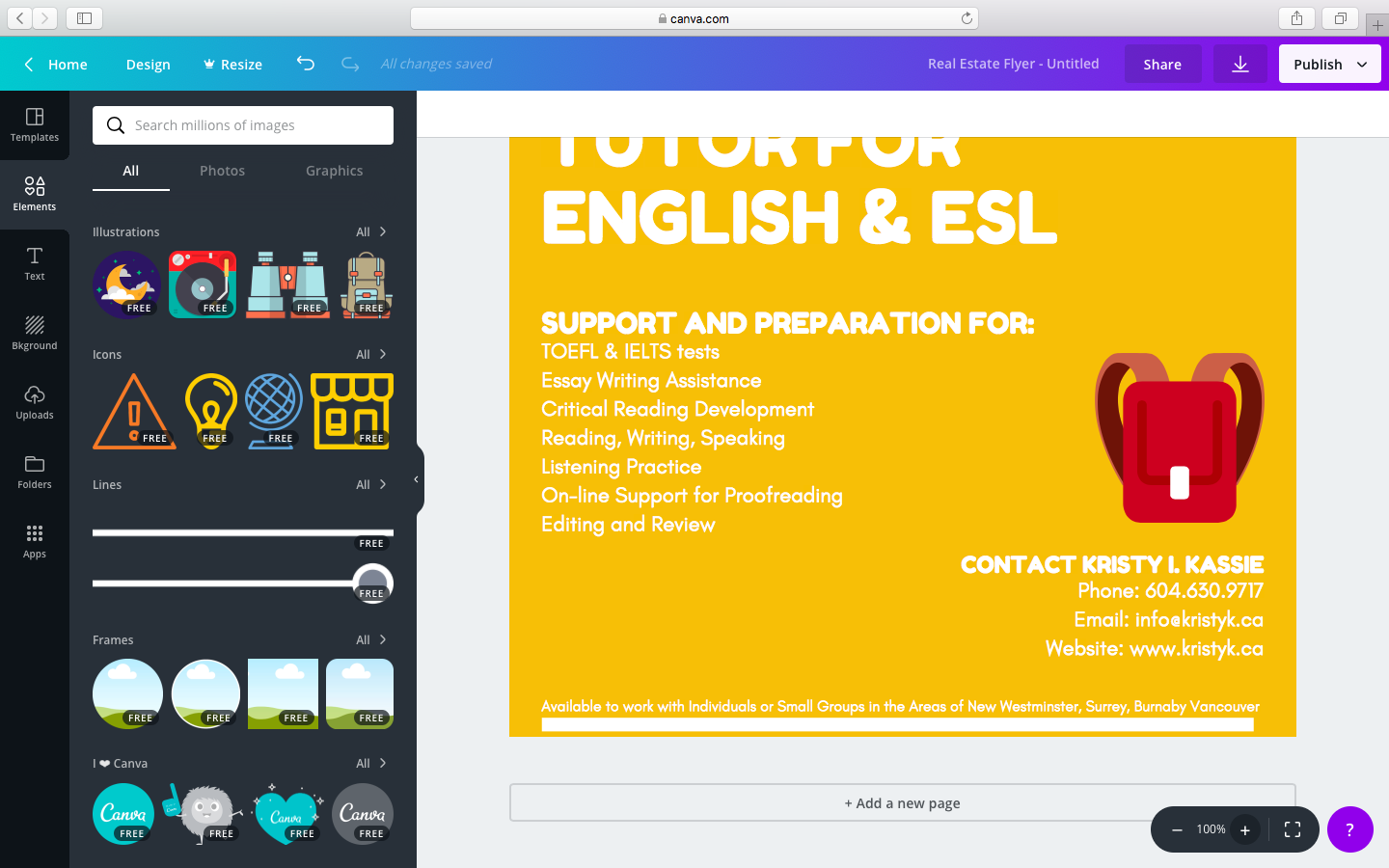 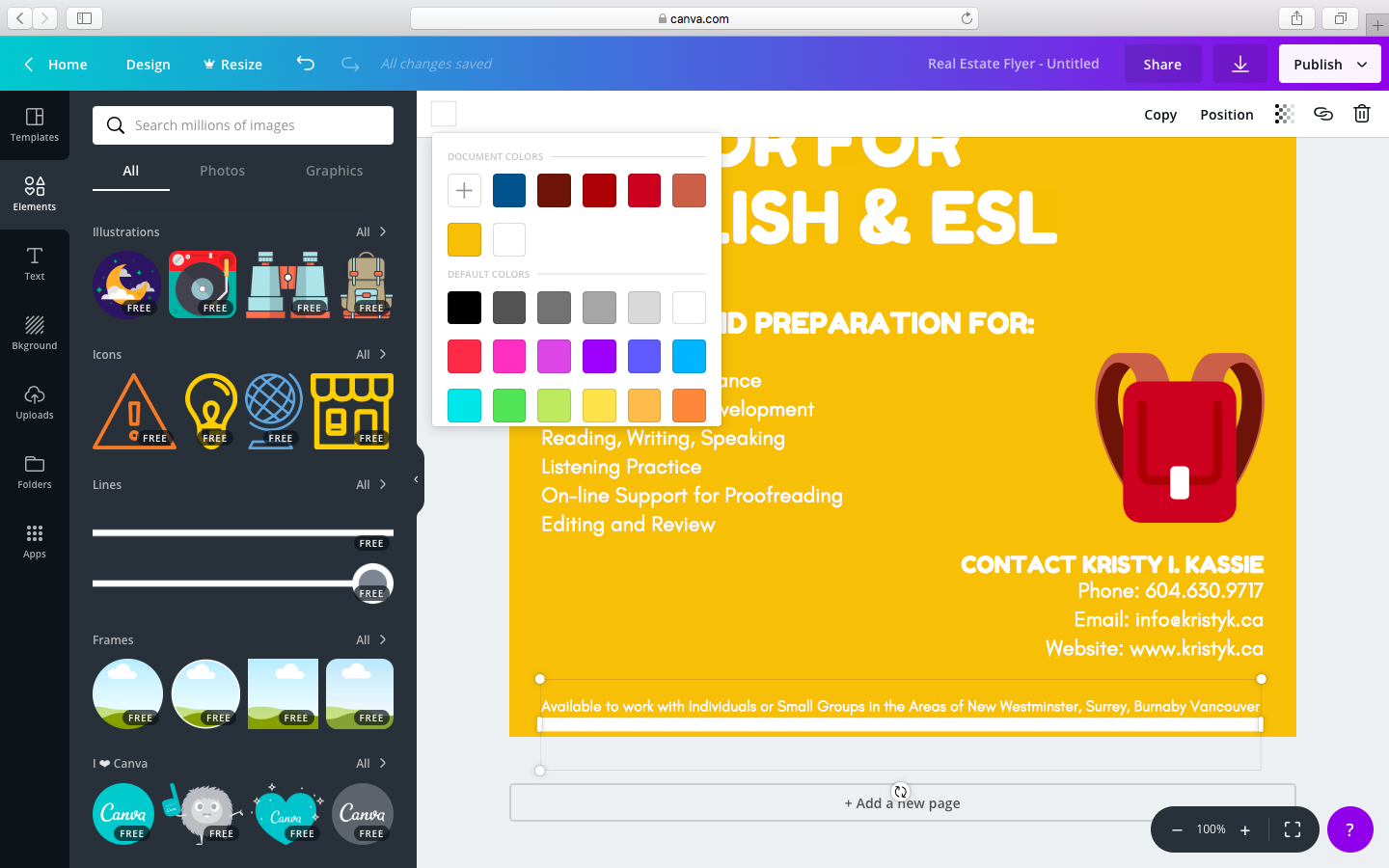 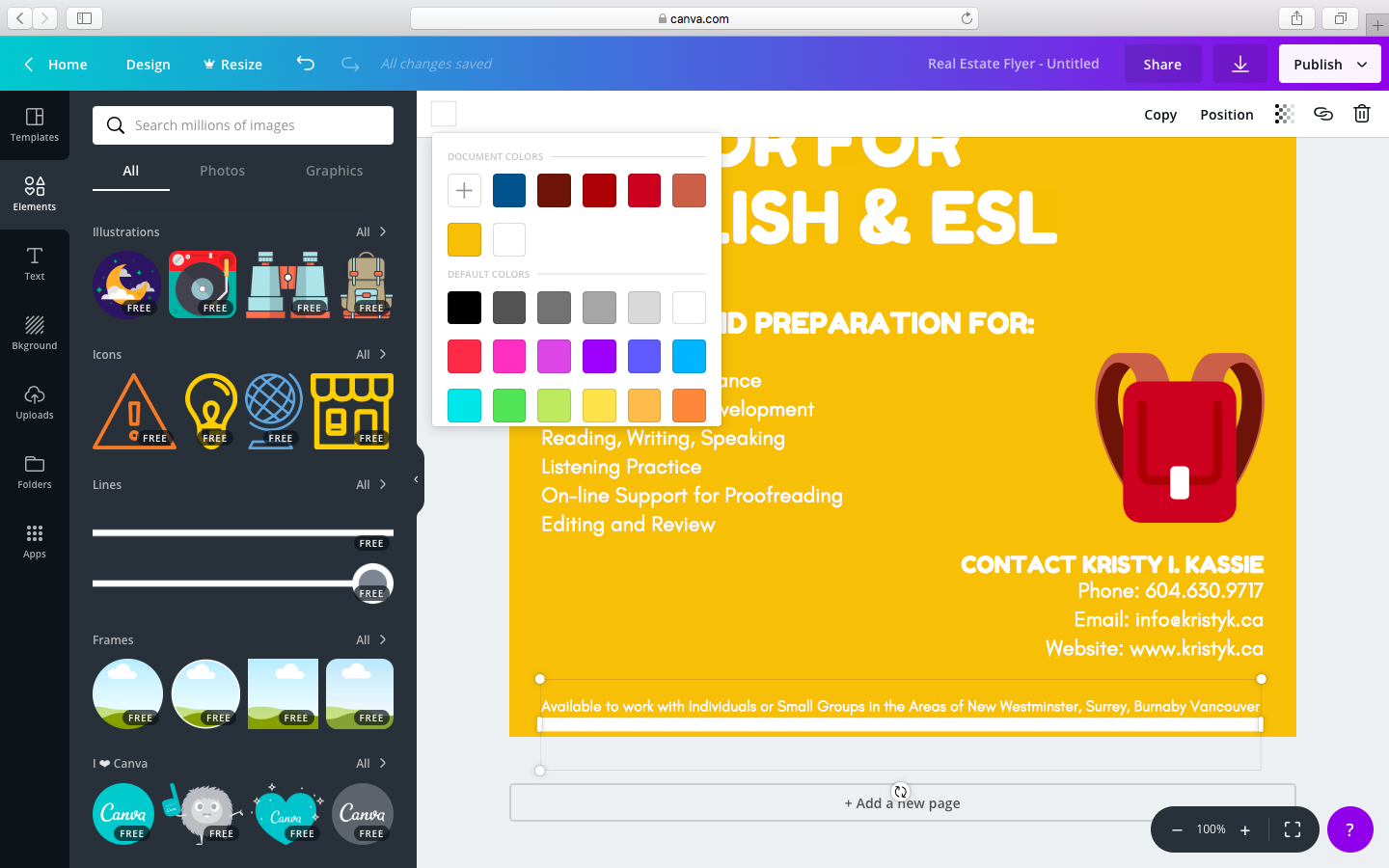 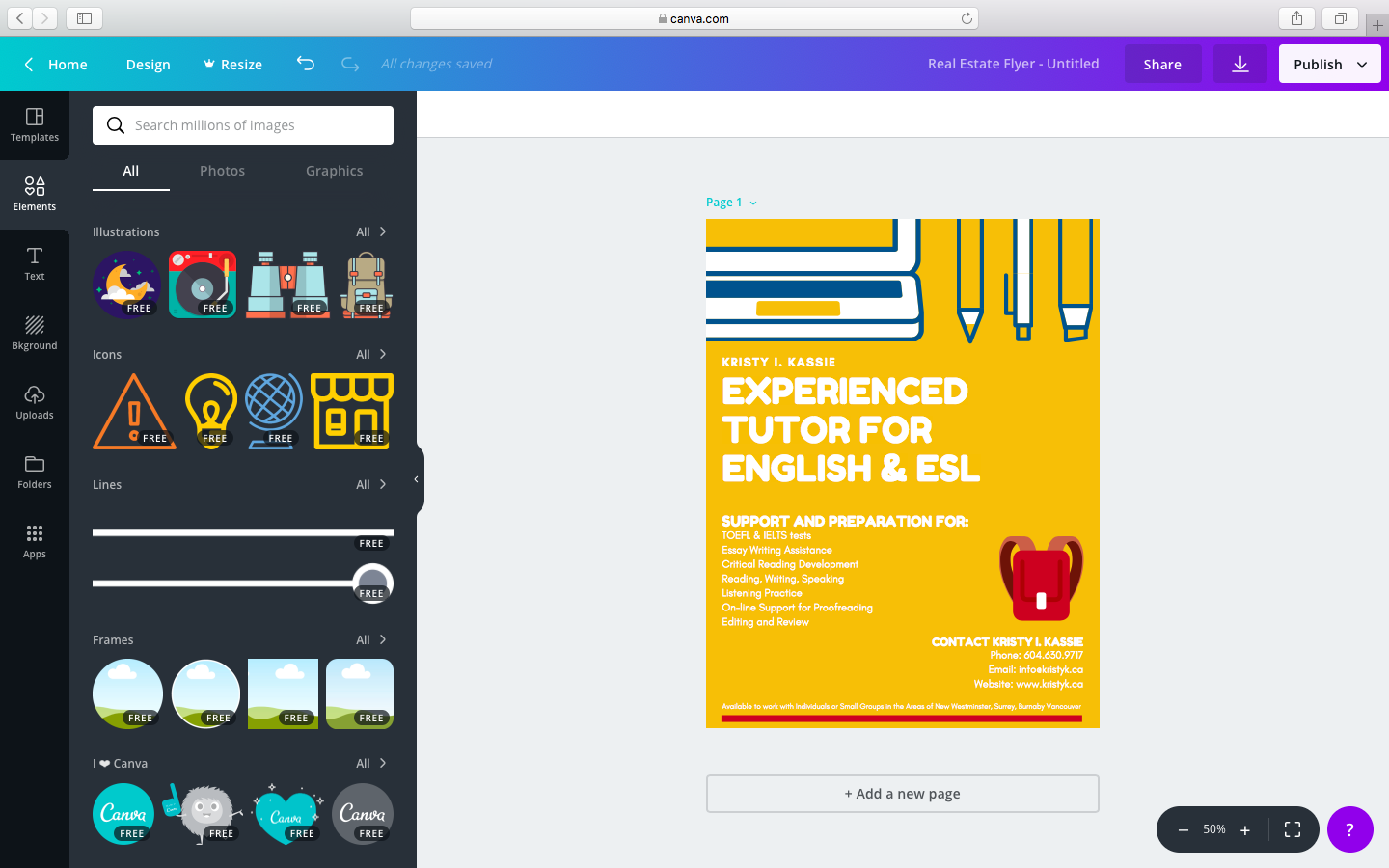 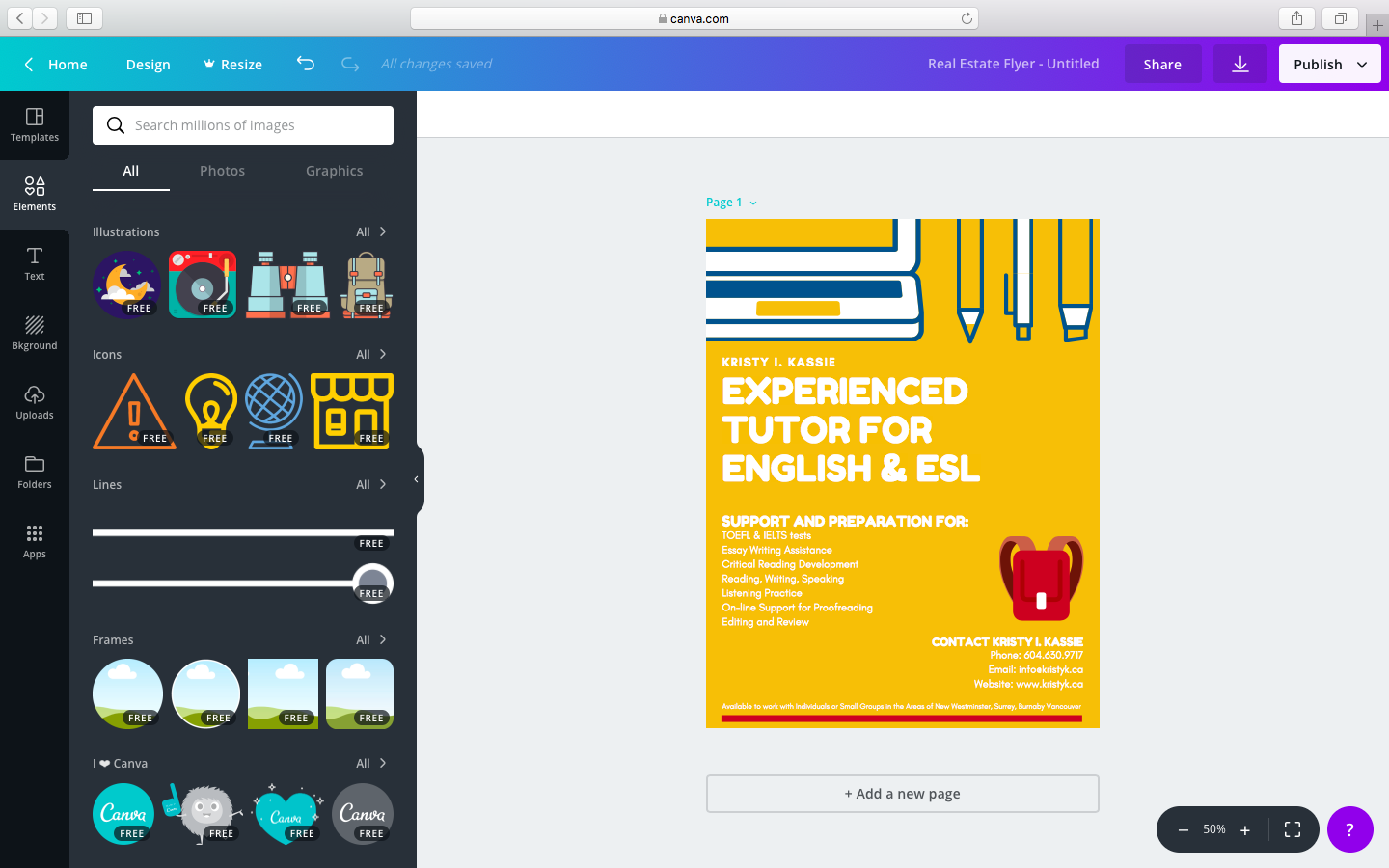 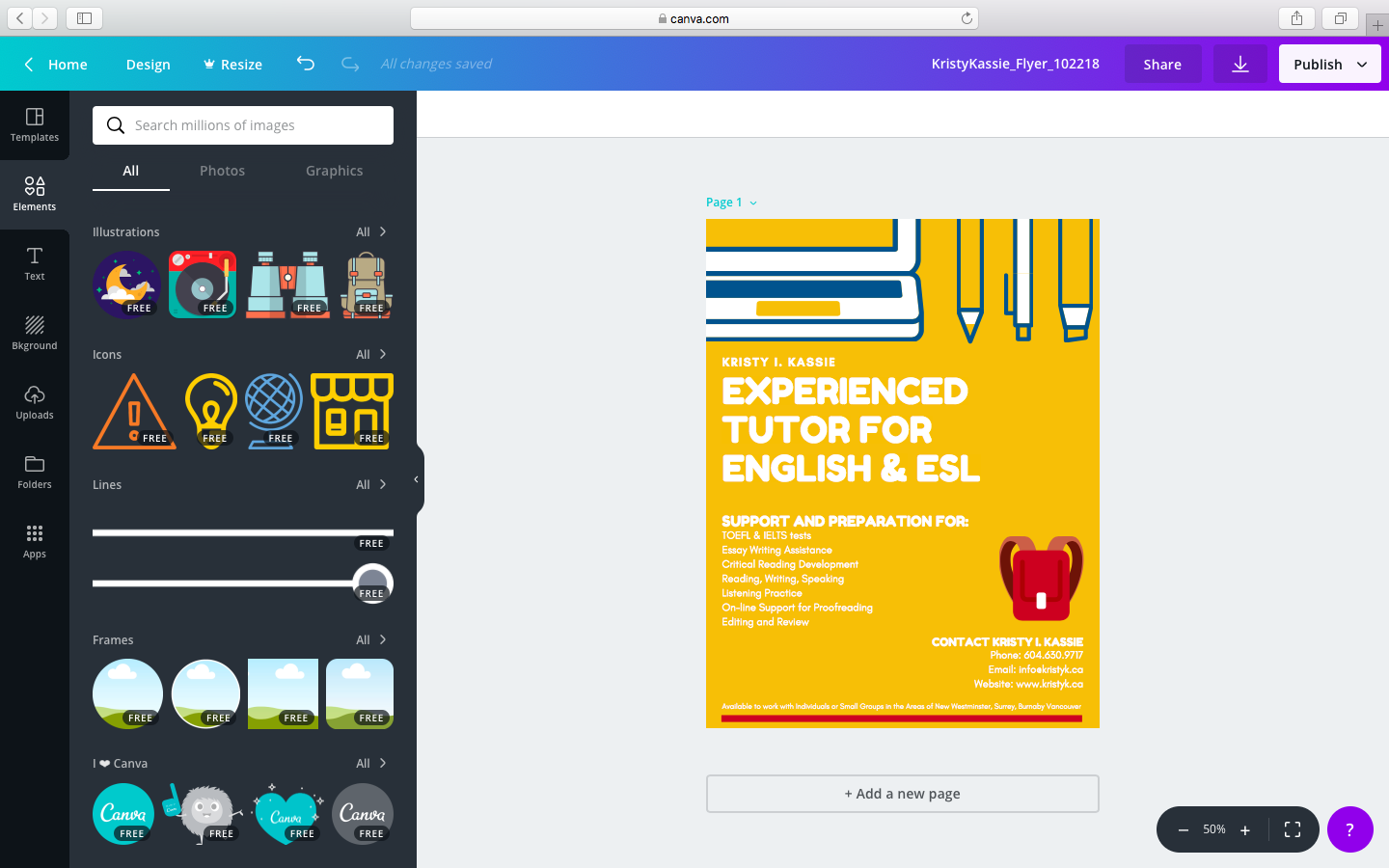 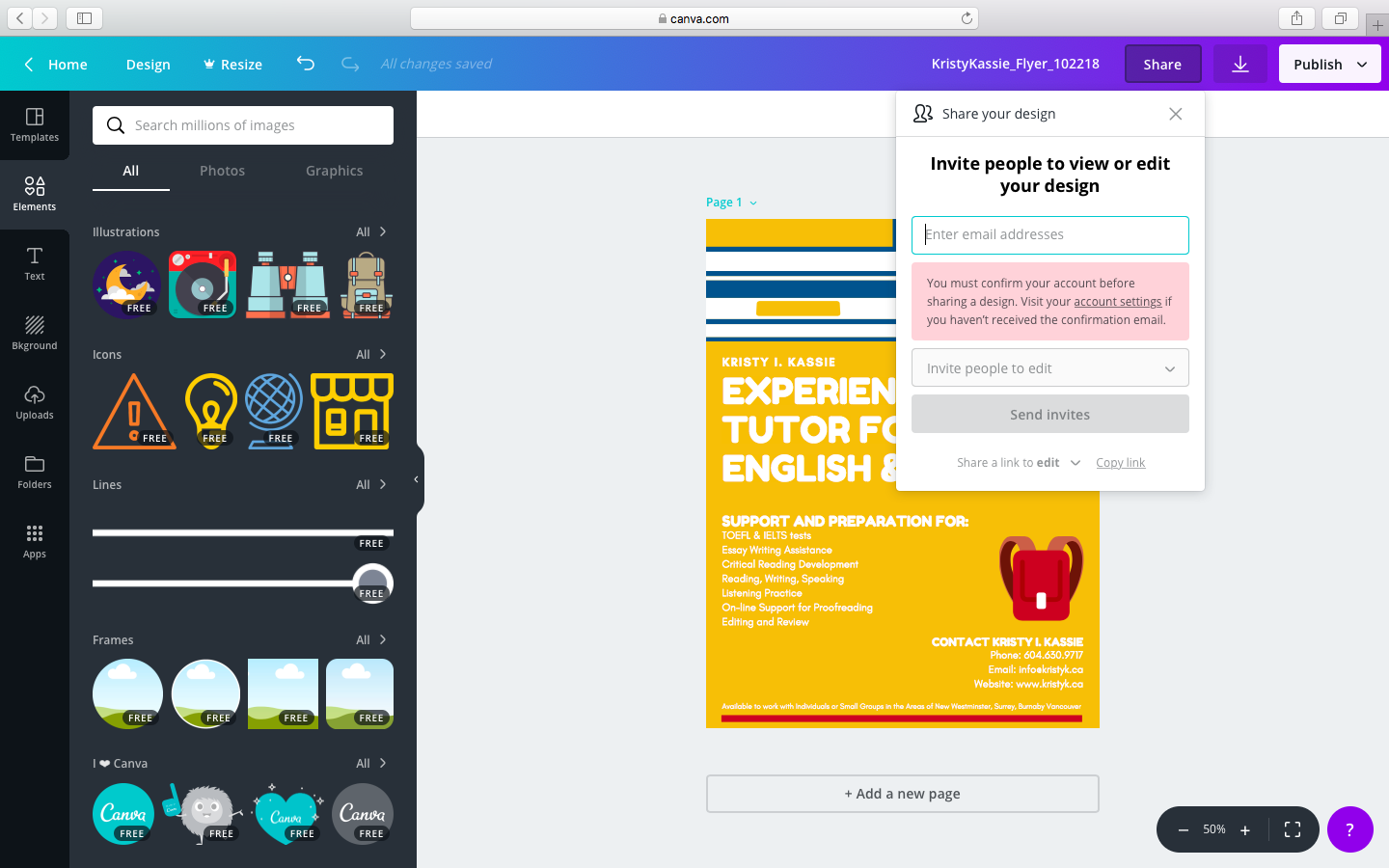 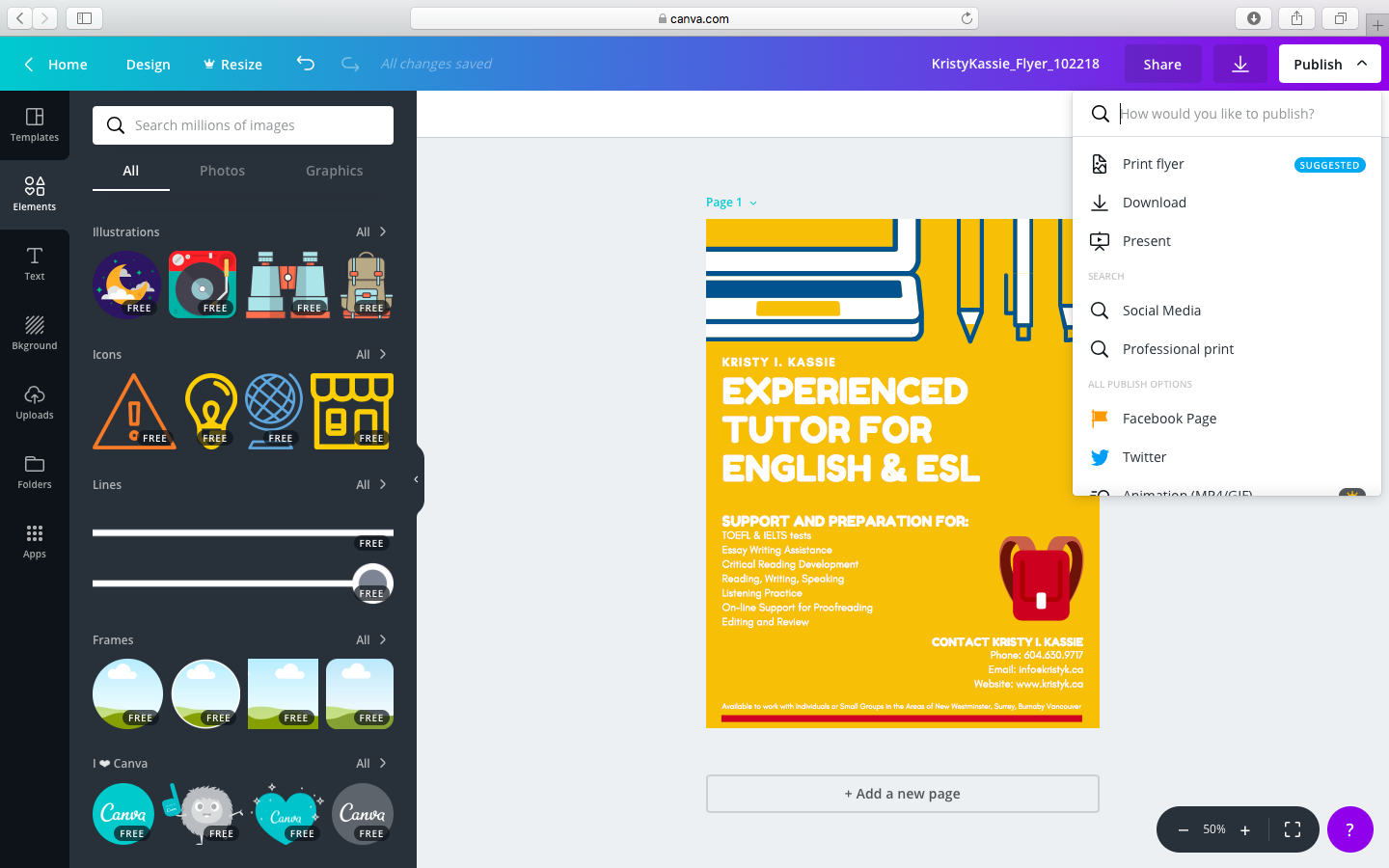 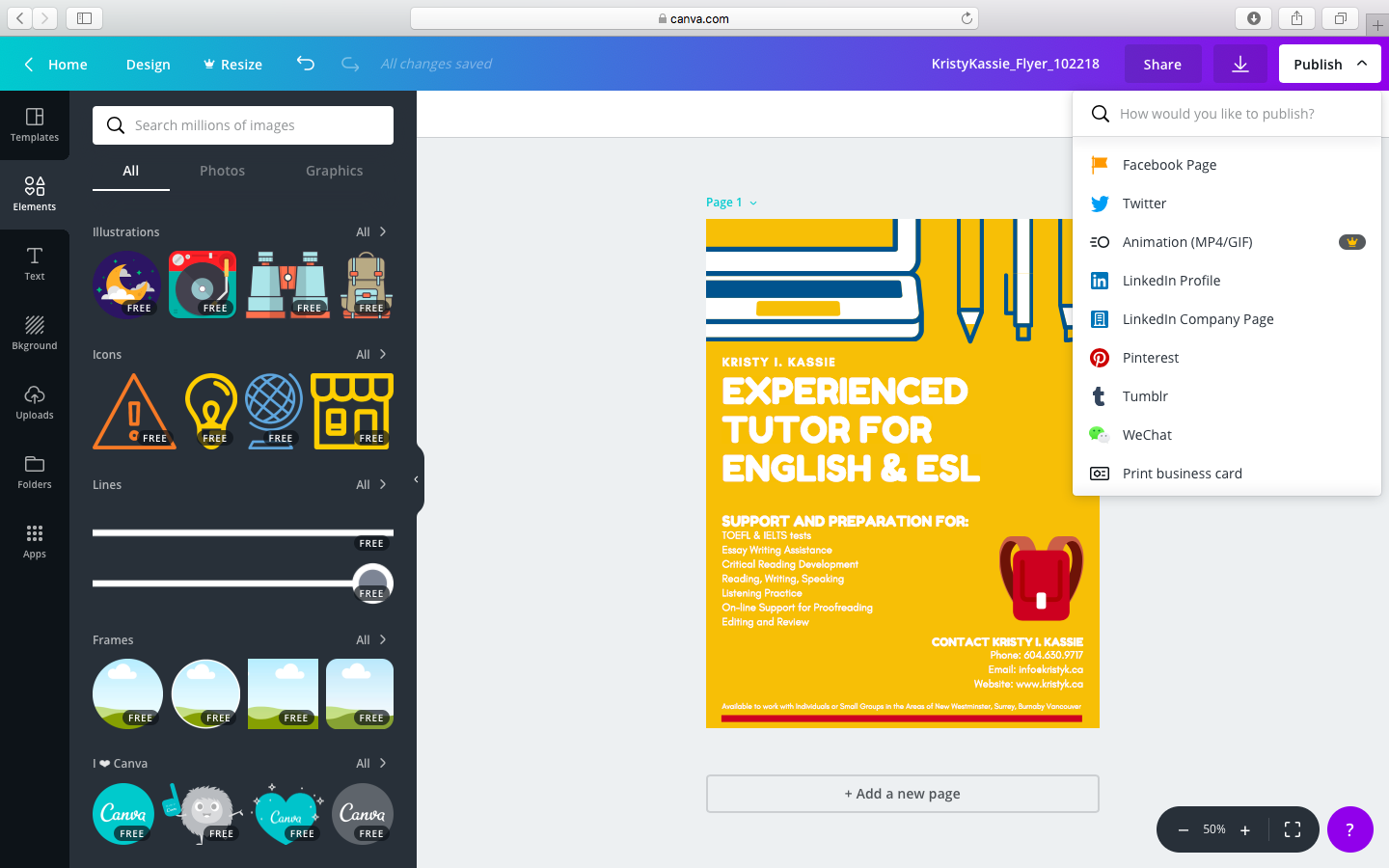 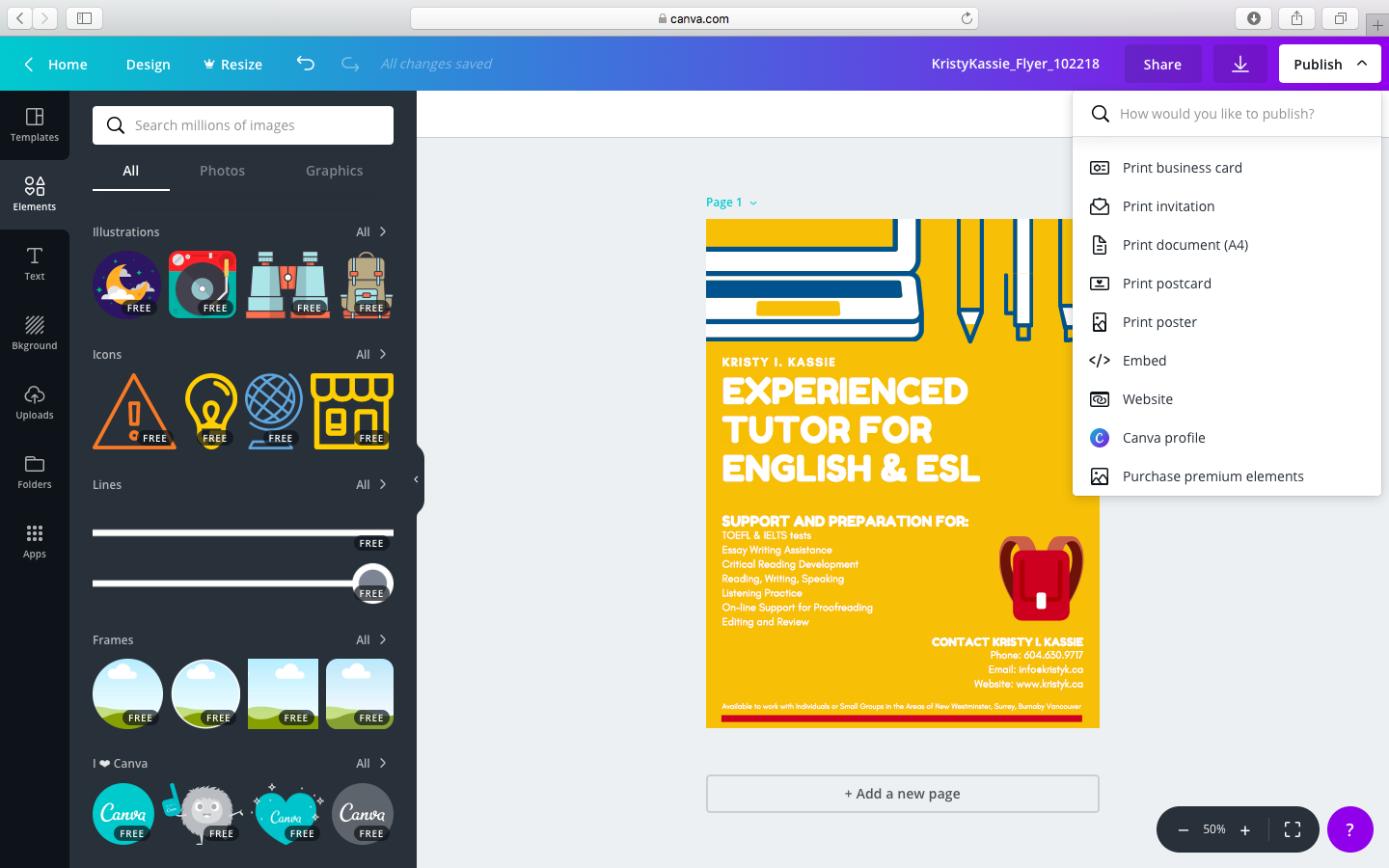 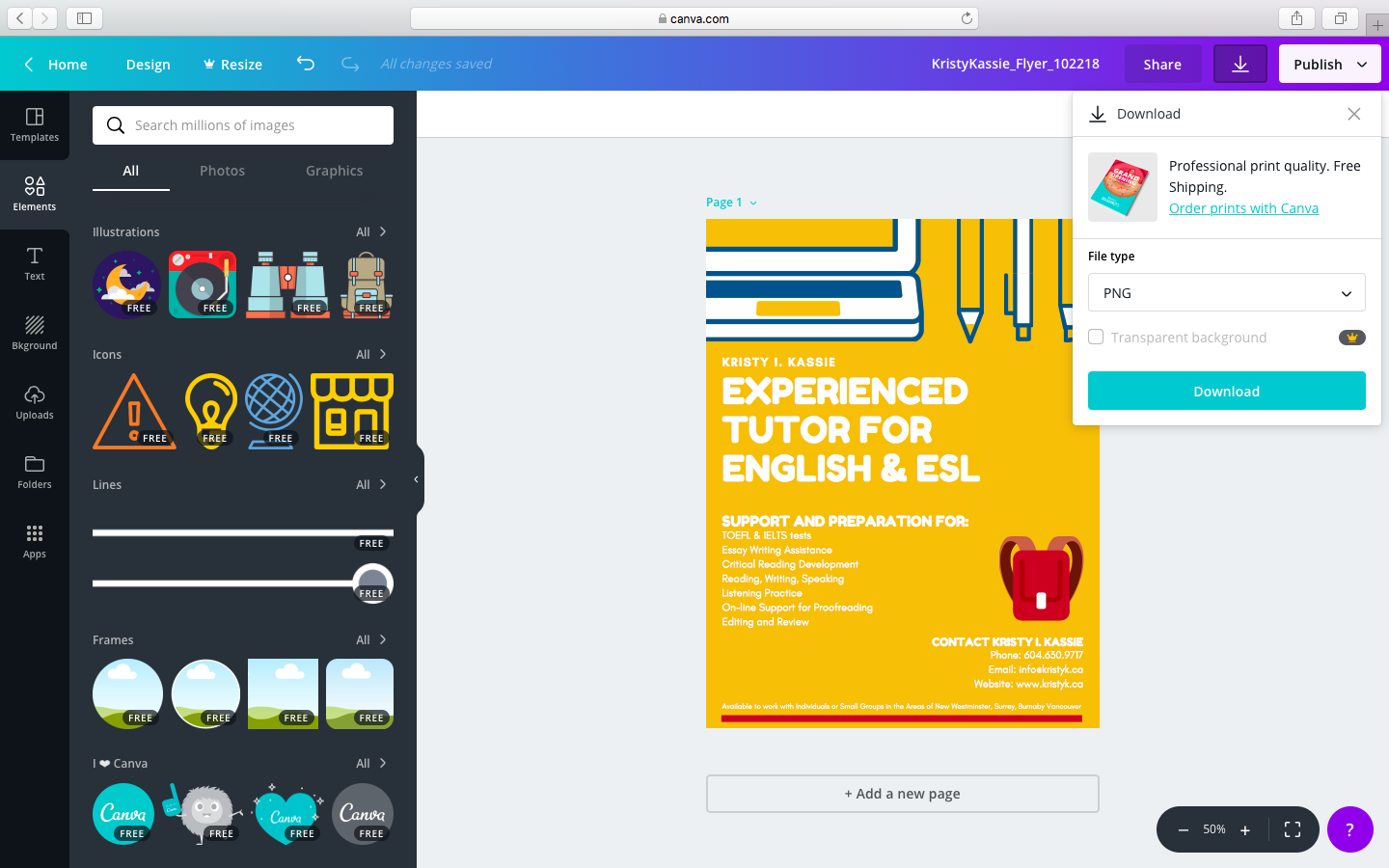 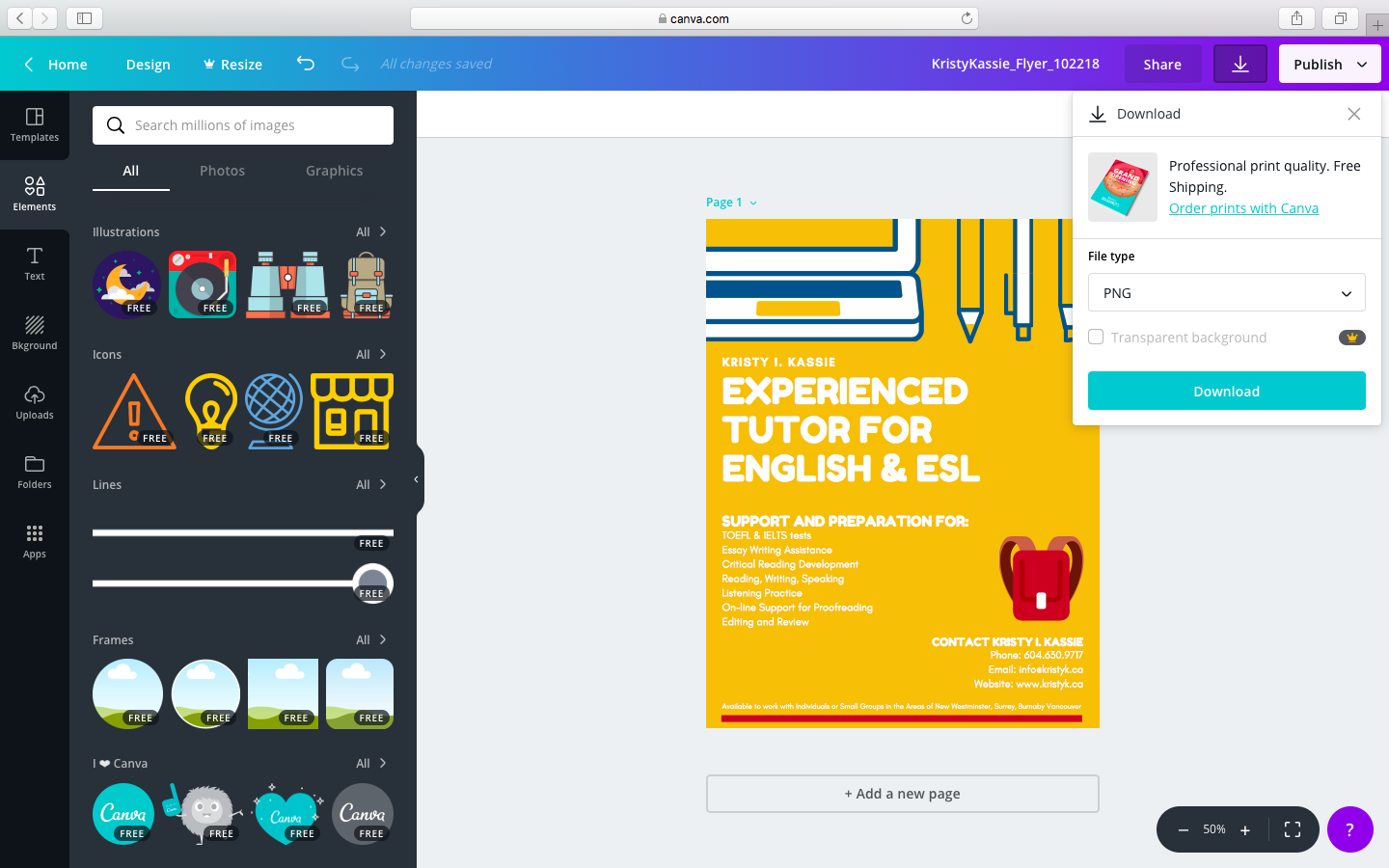 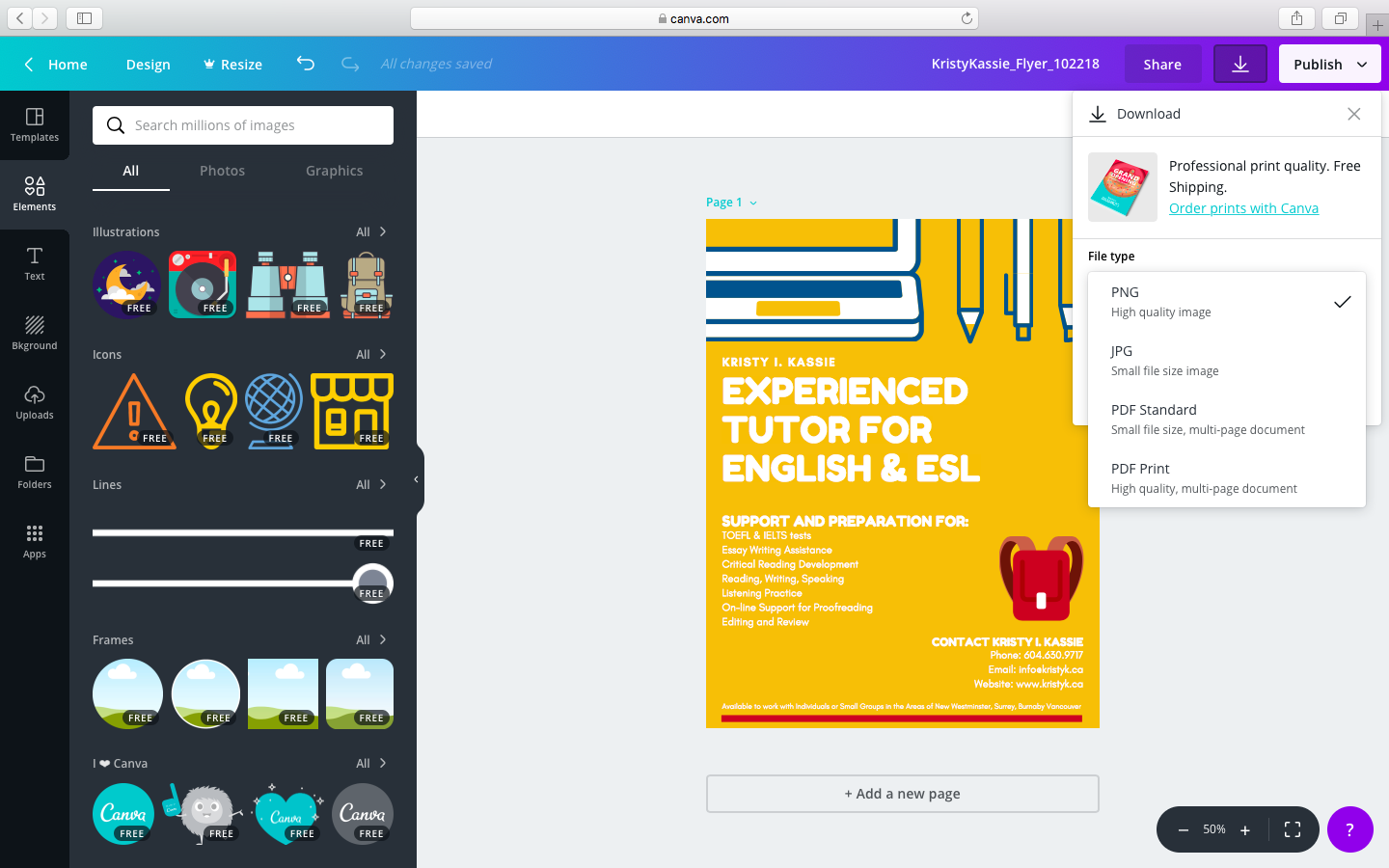 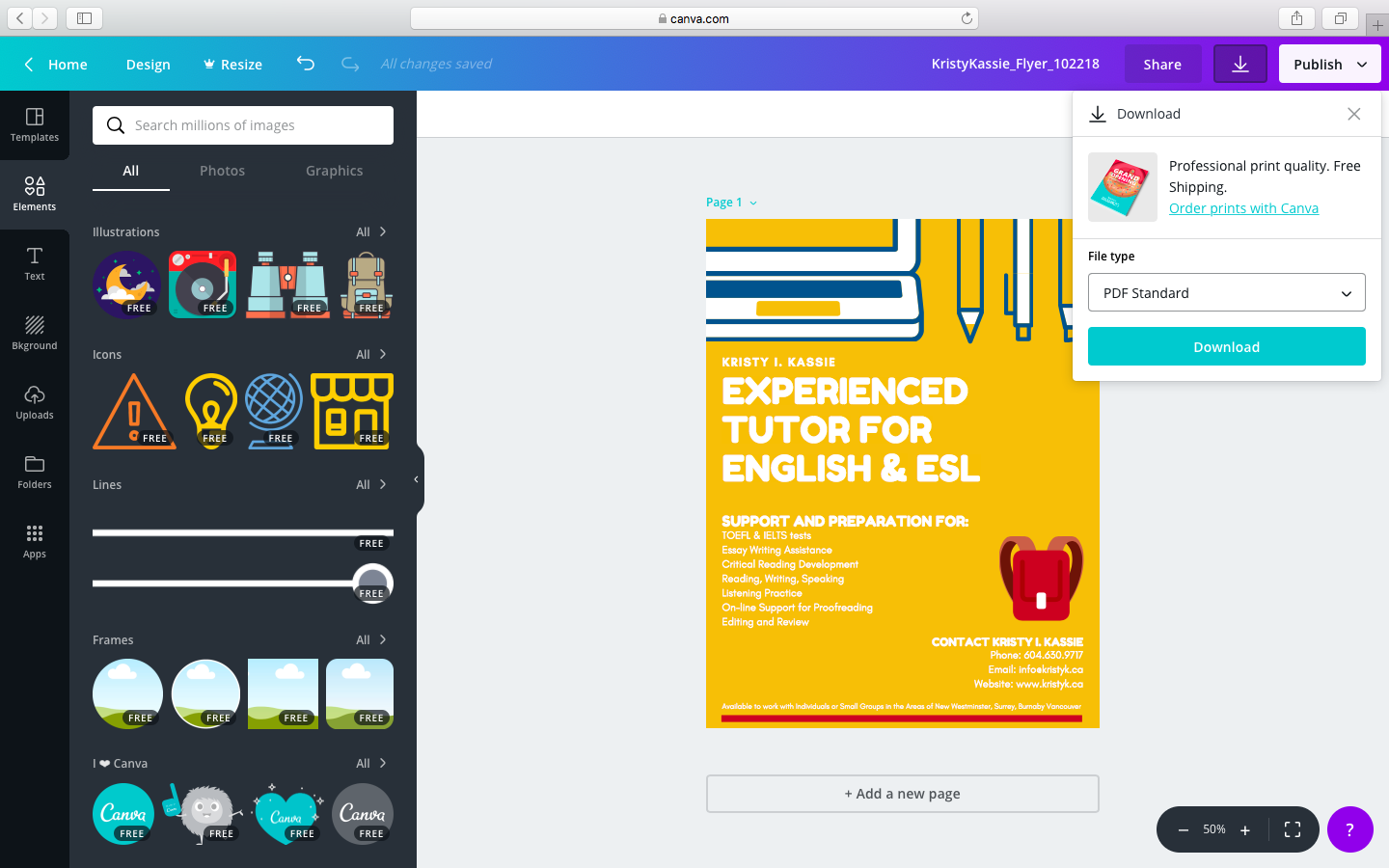 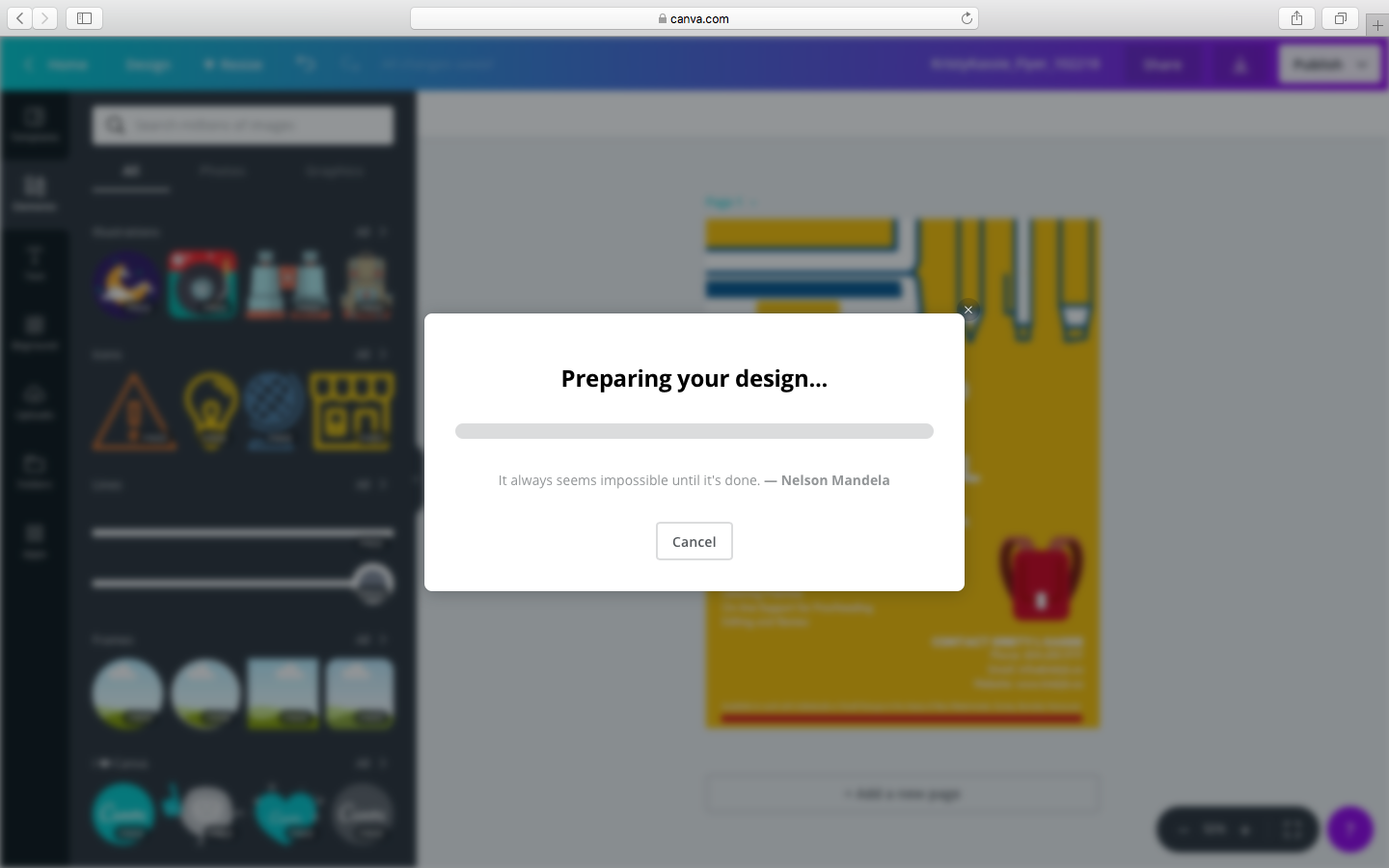 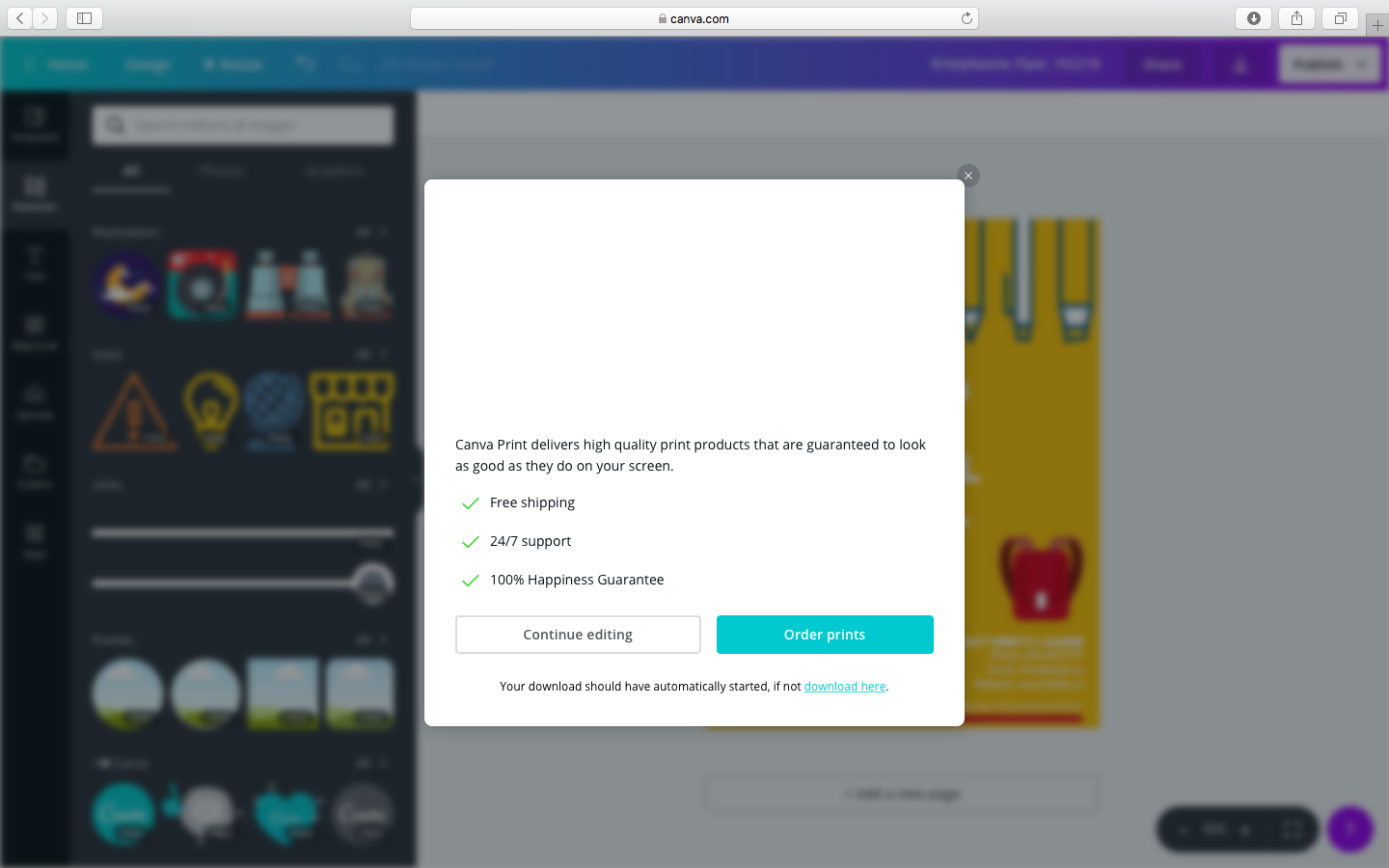 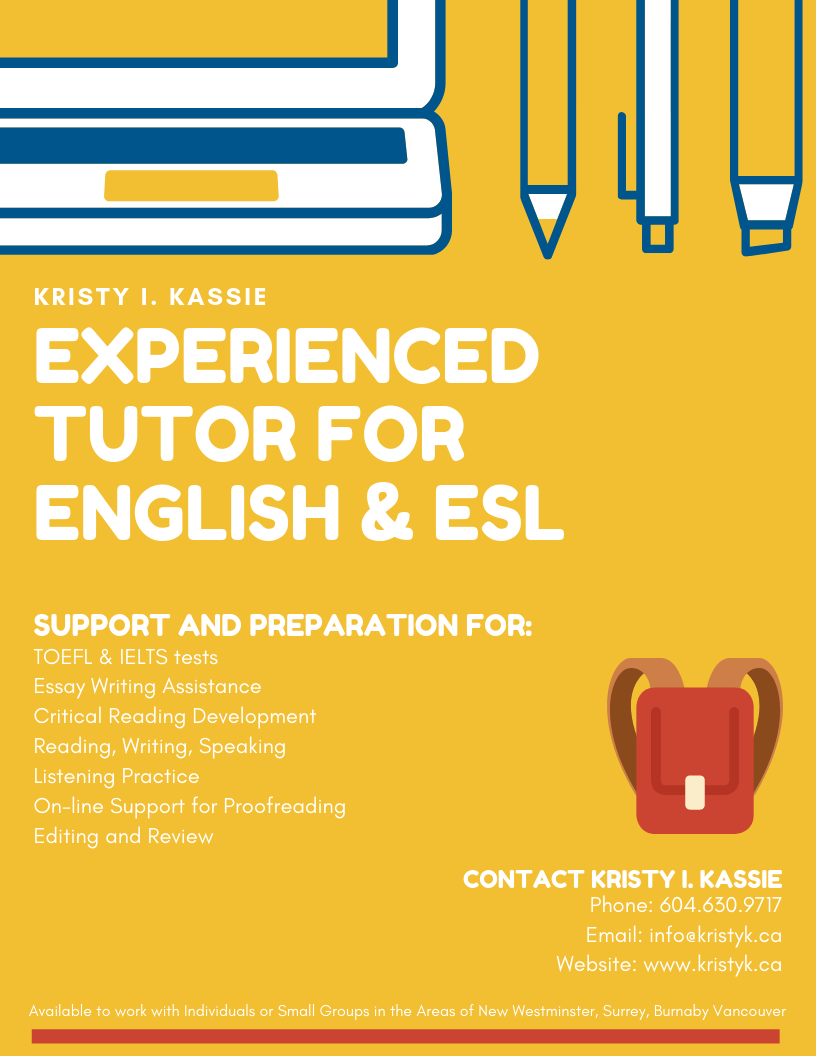 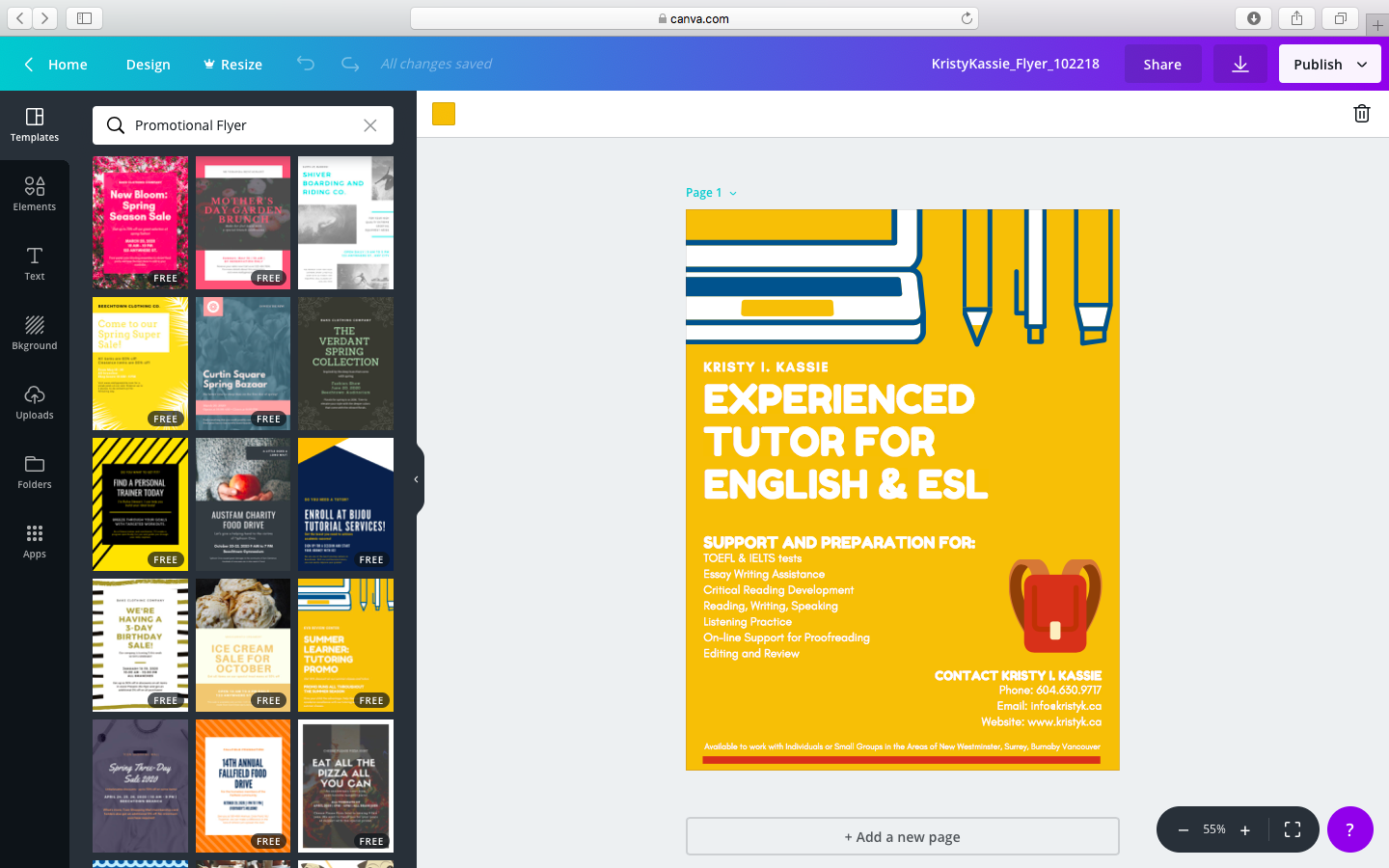 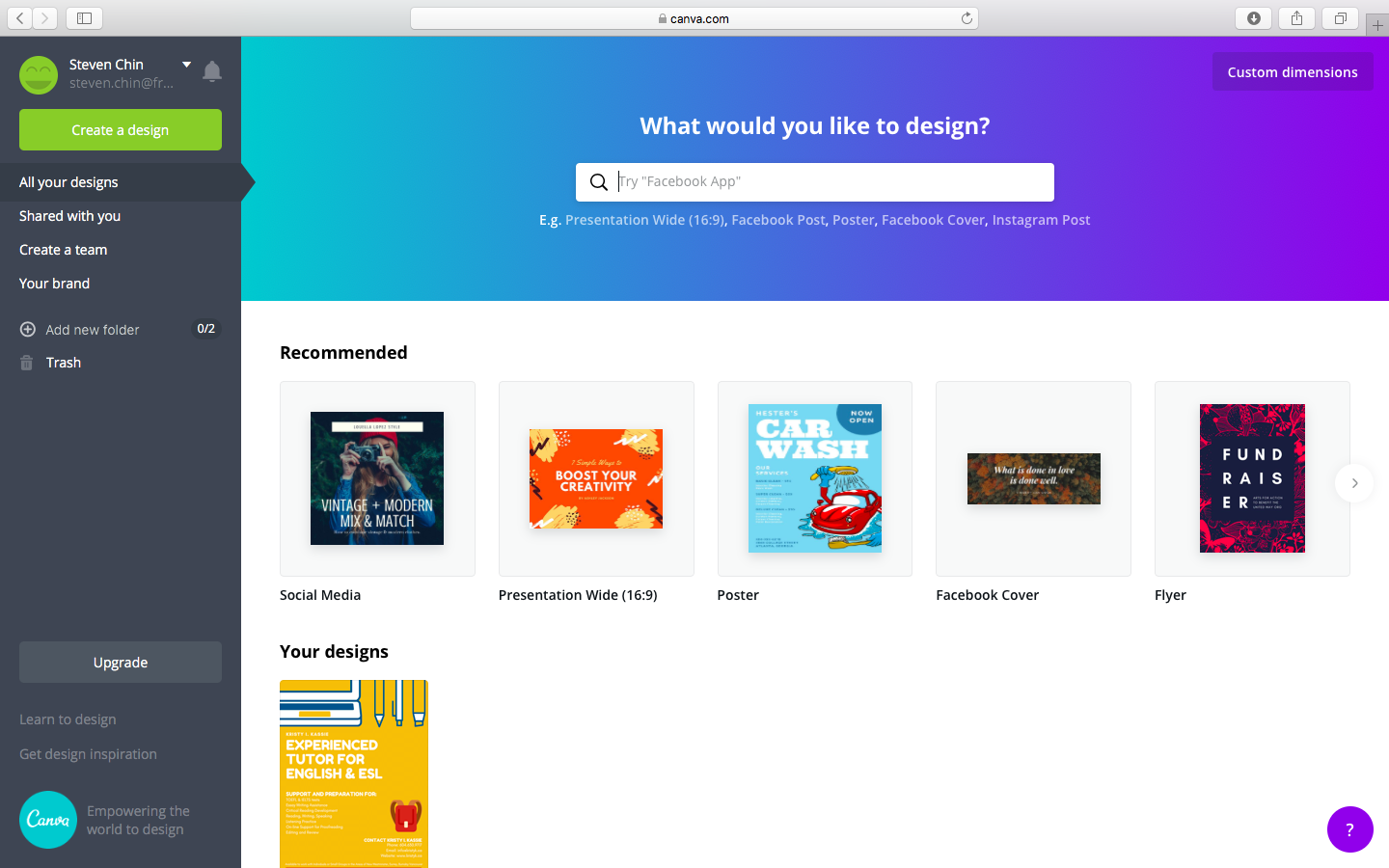 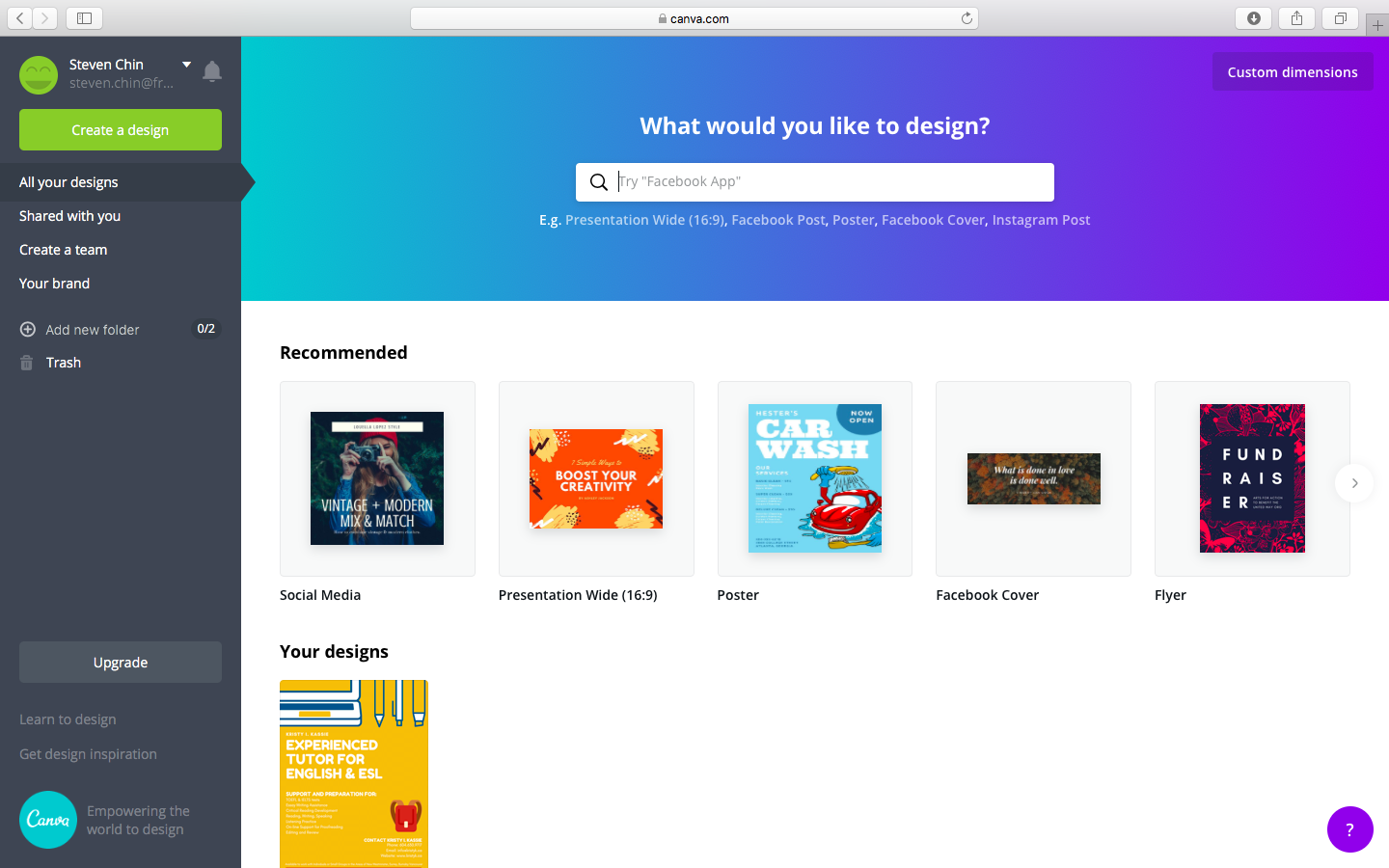 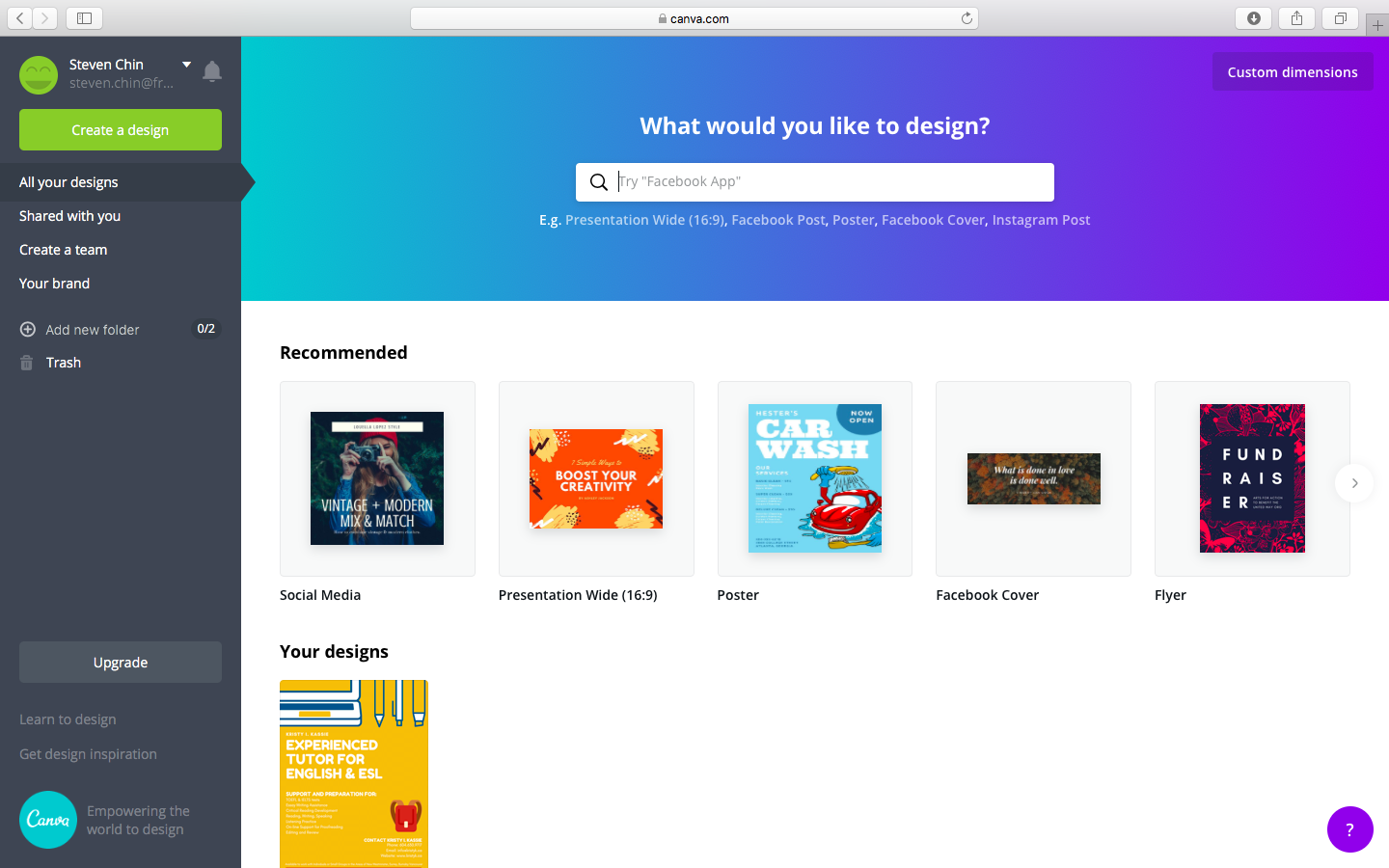 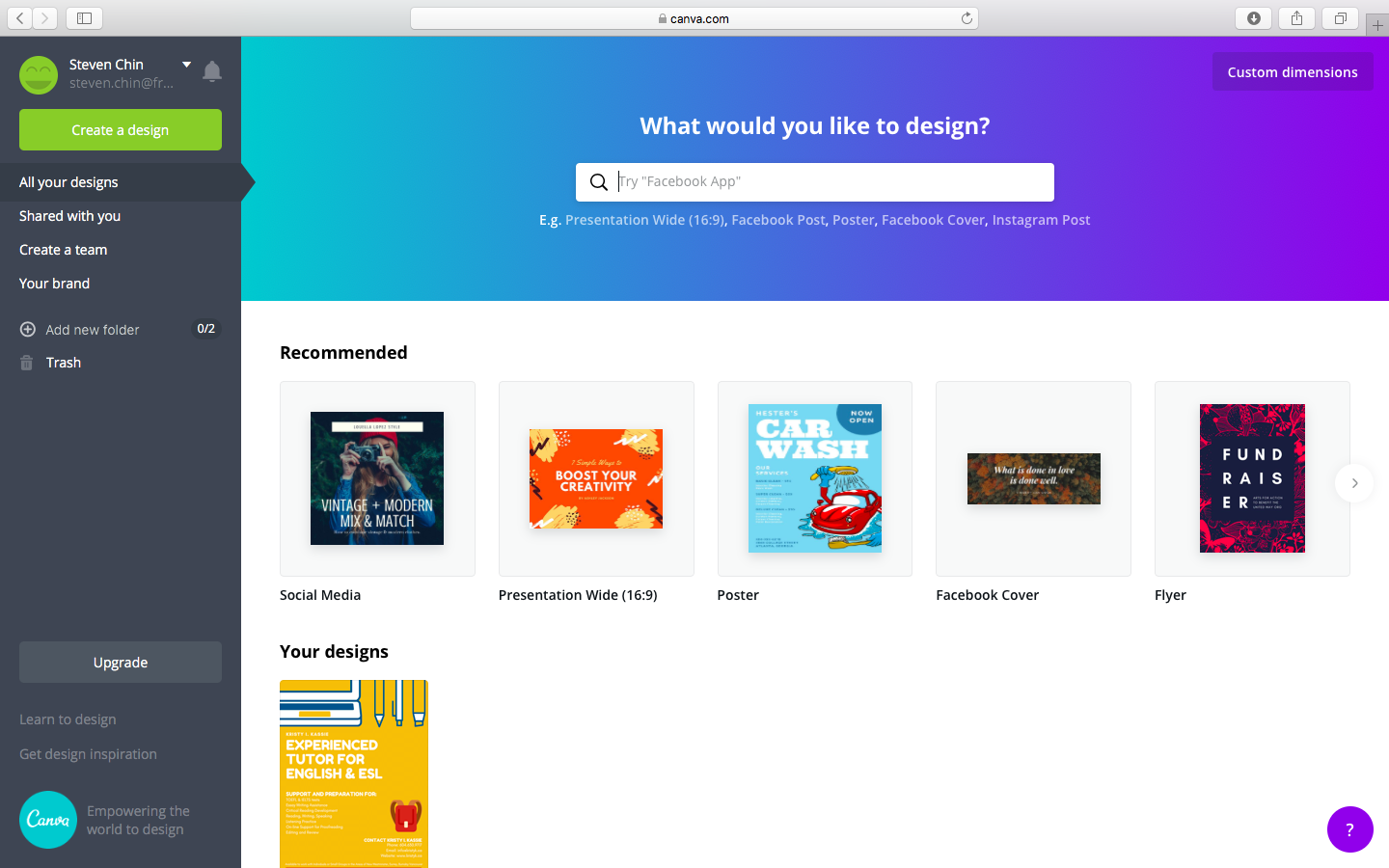 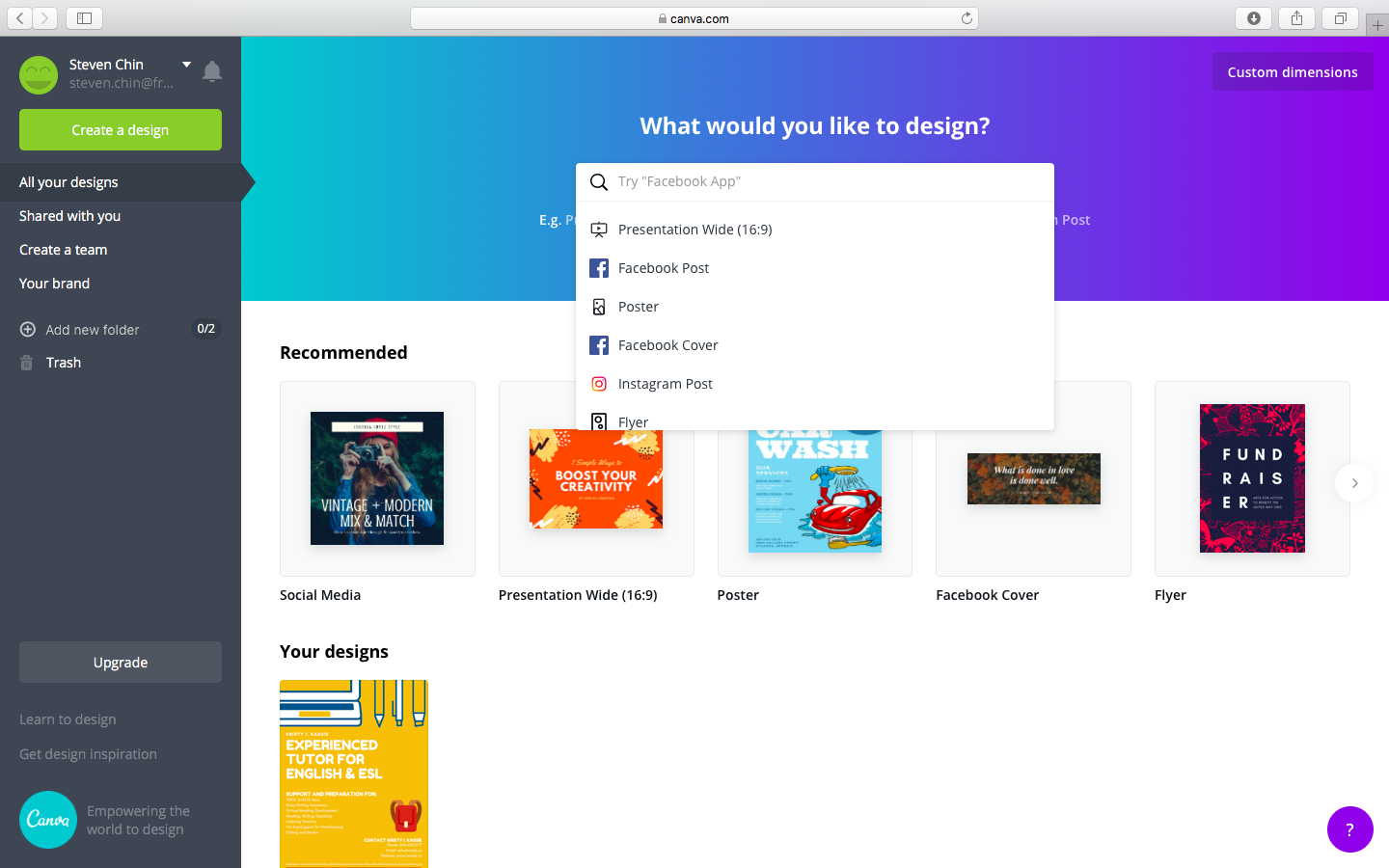 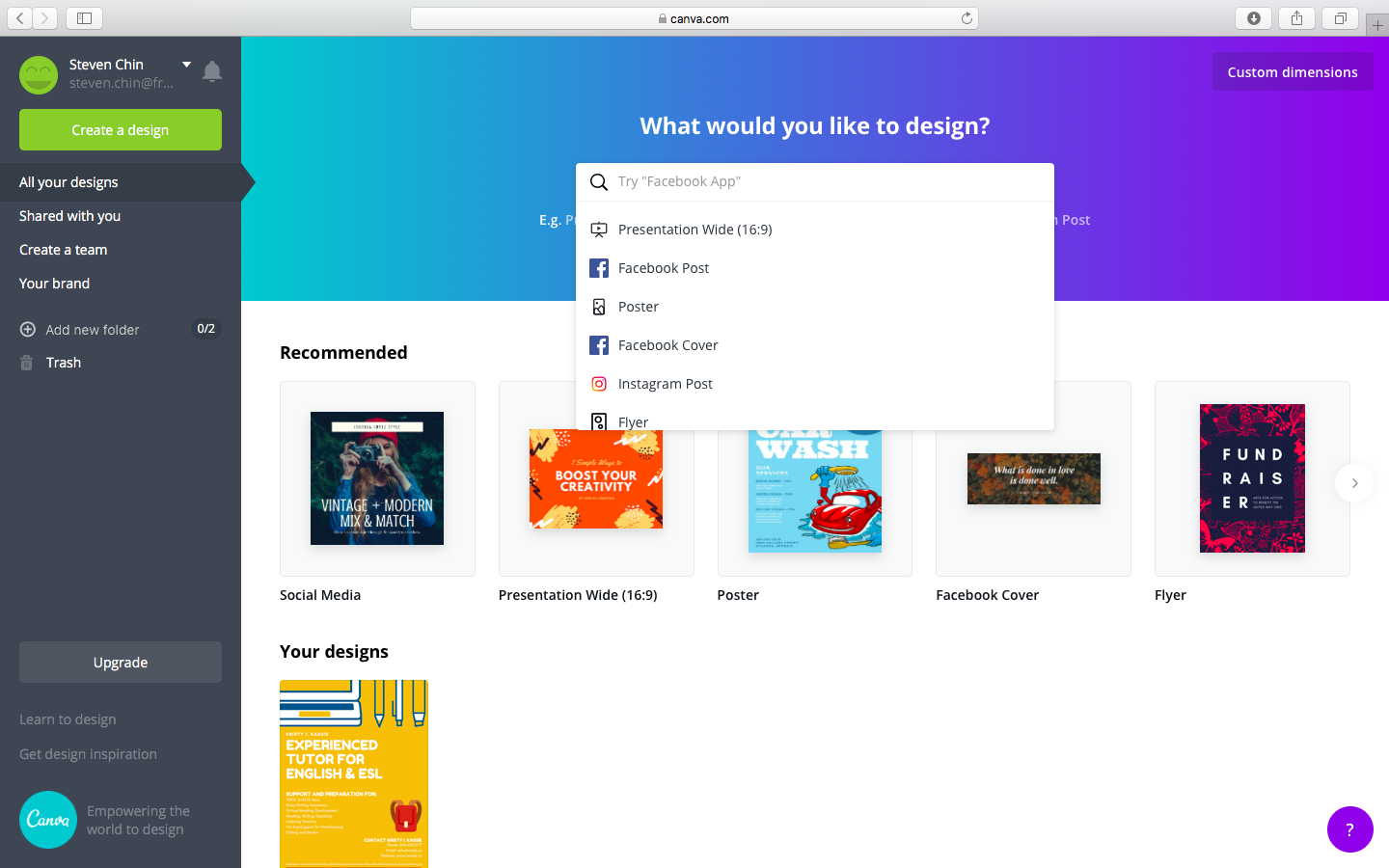 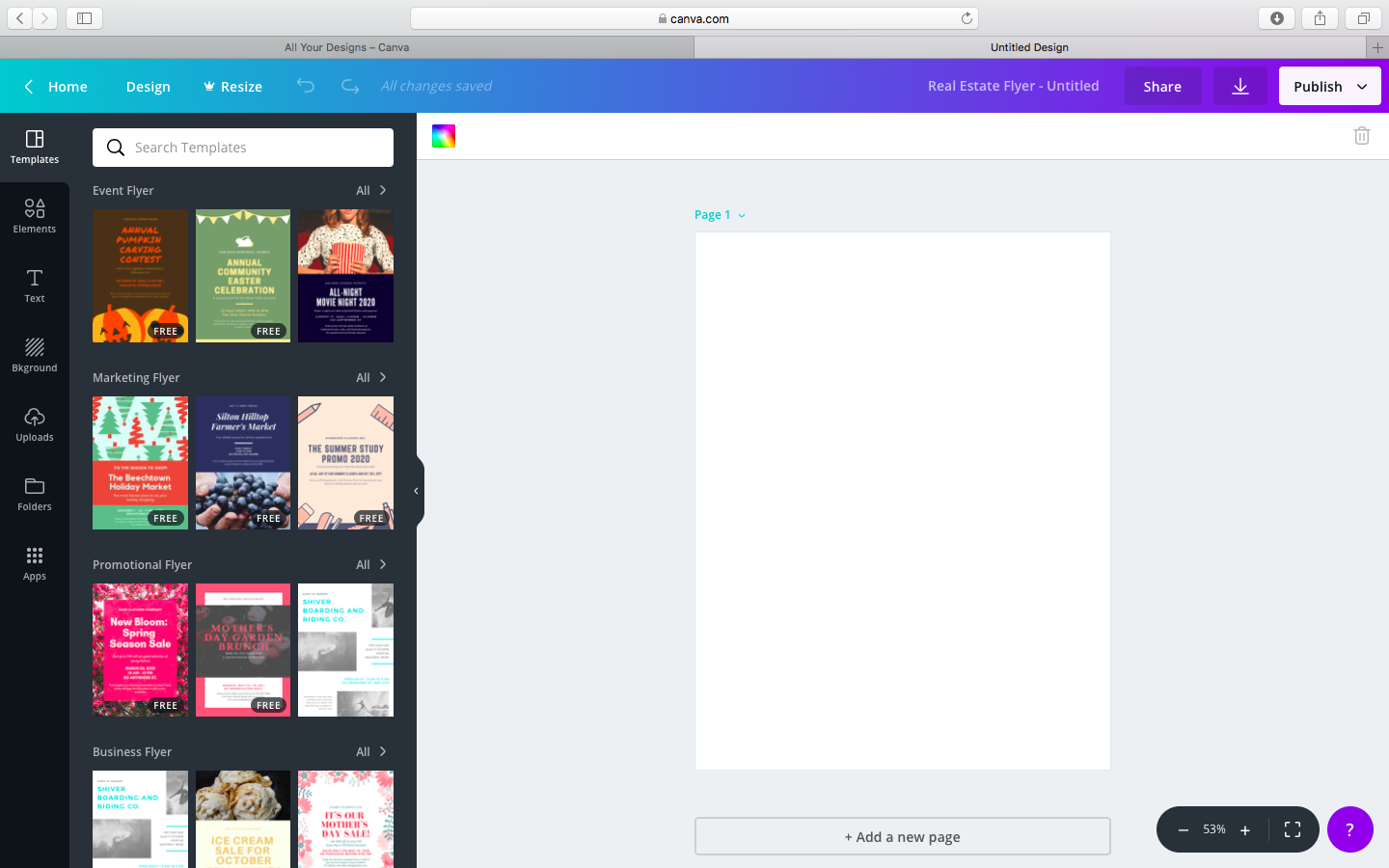 Start over!
Have fun!